O r g a n i g r a m a
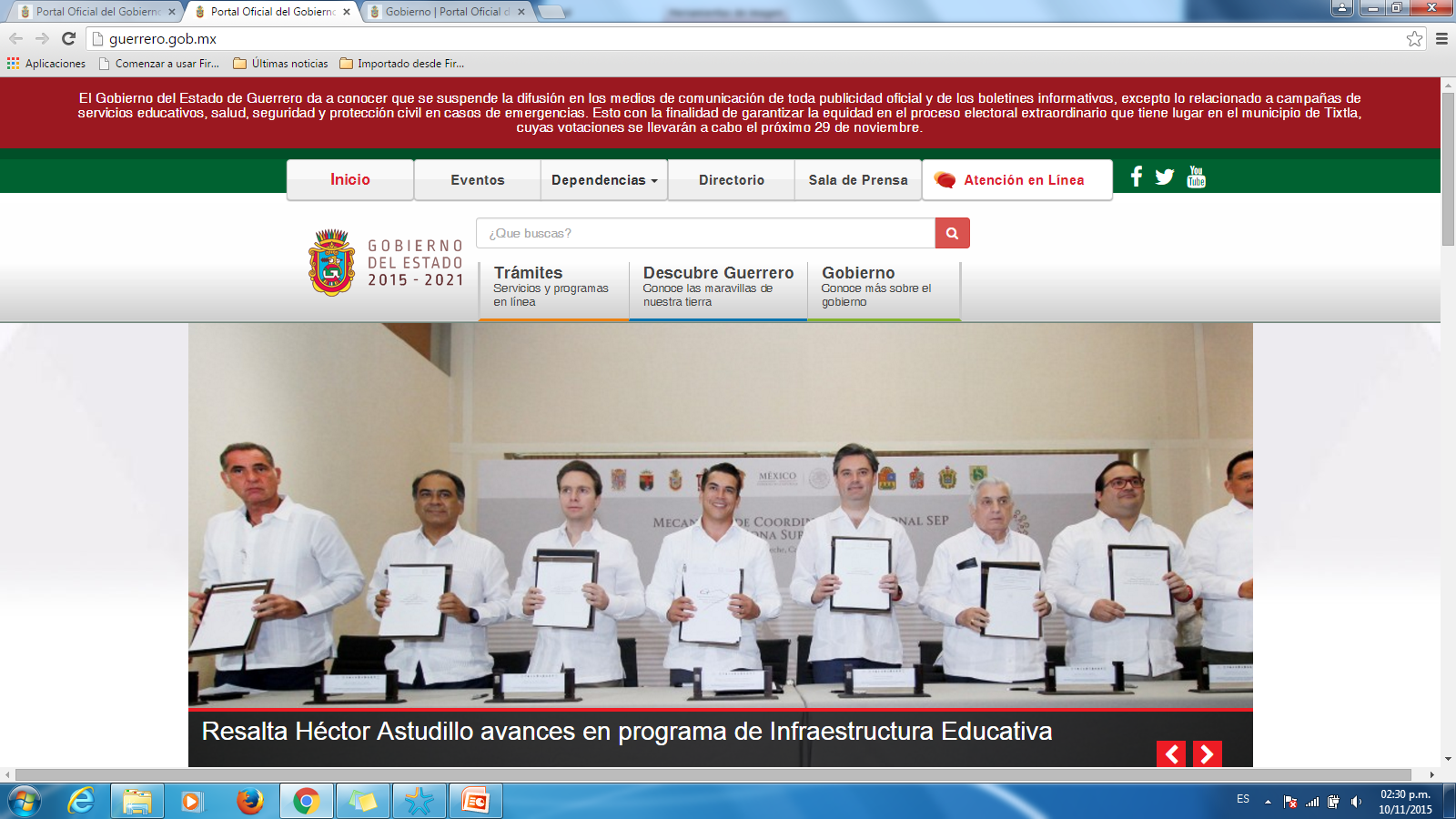 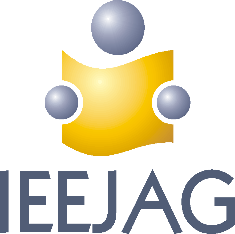 Junta Directiva
F5 Para ver la presentación
Consejo Interno de 
Administración y Planeación
Dirección General
Unidad de Calidad en Inscripción, Acreditación y Certificación
Comisario Público
Departamento de 
Planeación y Seguimiento Operativo
Departamento 
de 
Servicios Educativos
Departamento de Acreditación y Servicios
Departamento de  Administración  y
 Finanzas
Departamento de 
Informática
Oficina de Programación y Presupuesto
Oficina de 
Materiales Educativos
Oficina de Evaluación del Aprendizaje
Oficina de Recursos 
Humanos
Oficina de Mantto. y Des. de Sistemas
Oficina de 
Evaluación y Seguimiento
Oficina de 
Formación de Personal Docente
Oficina
 de 
Acreditación
Oficina de Recursos 
Financieros
Oficina de Soporte Técnico y Capacitación
Oficina de 
Concertación y Difusión
Oficina de Recursos 
Materiales
Oficina de Plazas Comunitarias
Oficina de 
Proyectos Estratégicos
Coordinaciones Regionales 
(2)
Regional Pacífico
Regional Centro
1201, Tierra Caliente
1205, Costa Chica Oriente
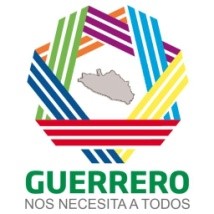 1202, Norte
1206, Acapulco Litoral
1203, centro
1207, Costa Grande Sur
Coordinaciones de Zona
(14)
1204, Montaña La Cañada
1208, Costa Grande Norte
1210, Costa Chica Occidente
1209, Montaña Baja
1211, Acapulco Llanura
1213, Mephaa
1214, Tuun Isavi
1215, Chilpancingo
Salir
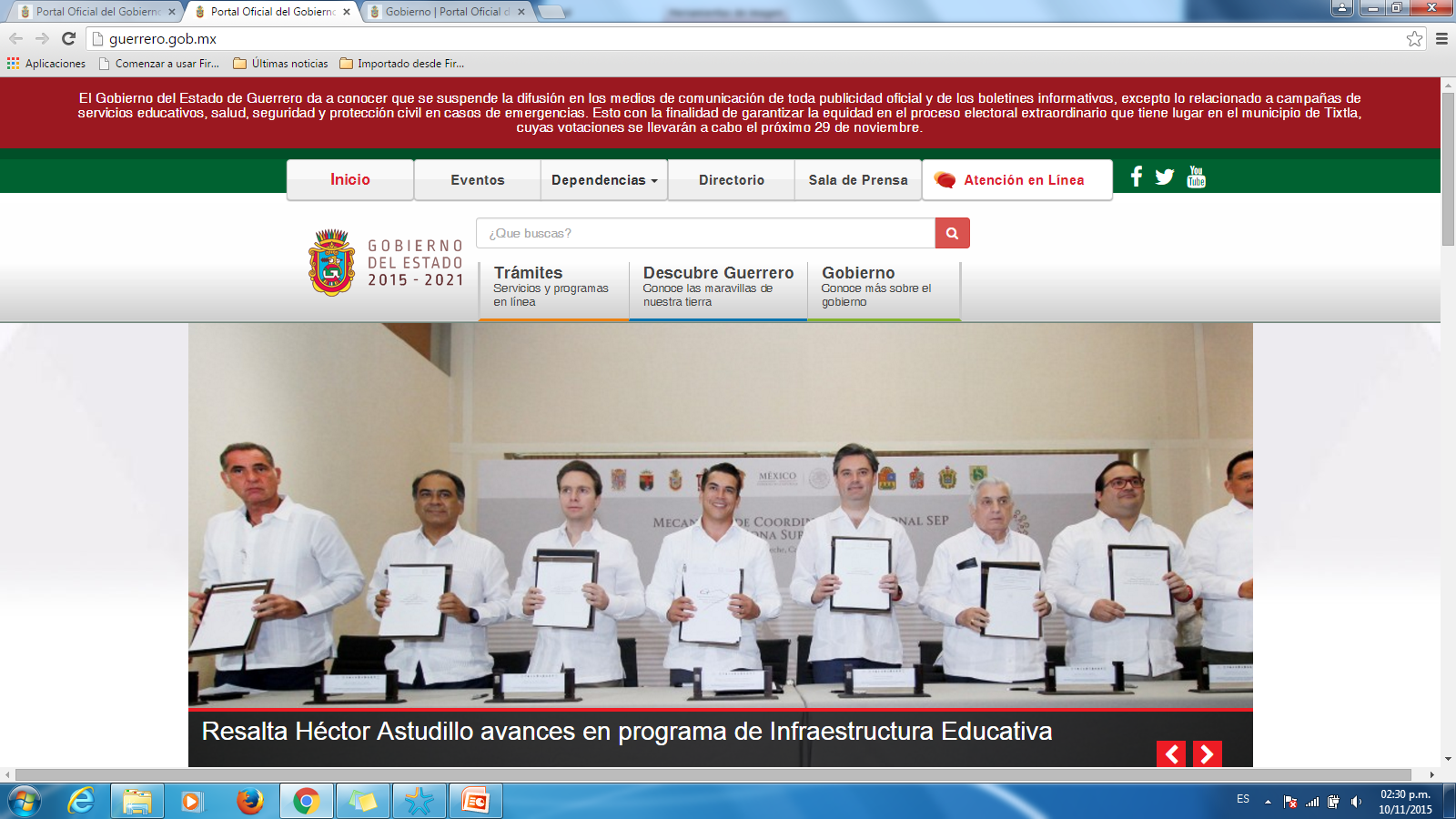 Foto 


del titular
Junta Directiva
Facultades:
Solicitar al órgano de Gobierno y/o Director General,  la  información necesaria para la realización de la revisión sobre las erogaciones que se ejerzan en las partidas de gasto corriente e inversión de la entidad paraestatal.
Responsabilidades:
I.- Evaluar el desempeño general de la entidad paraestatal.
 
II.- Revisar las erogaciones que se ejerzan en las partidas de gasto corriente e inversión, autorizado en el presupuesto, así como lo referente a los ingresos y aportaciones que reciban las entidades paraestatales.
 
III.- Presentar un informe cuatrimestral sobre su revisión a la información financiera, presupuestal y de la operación en general, así como el informe de cumplimiento de las obligaciones fiscales.
Regresar a la diapositiva principal
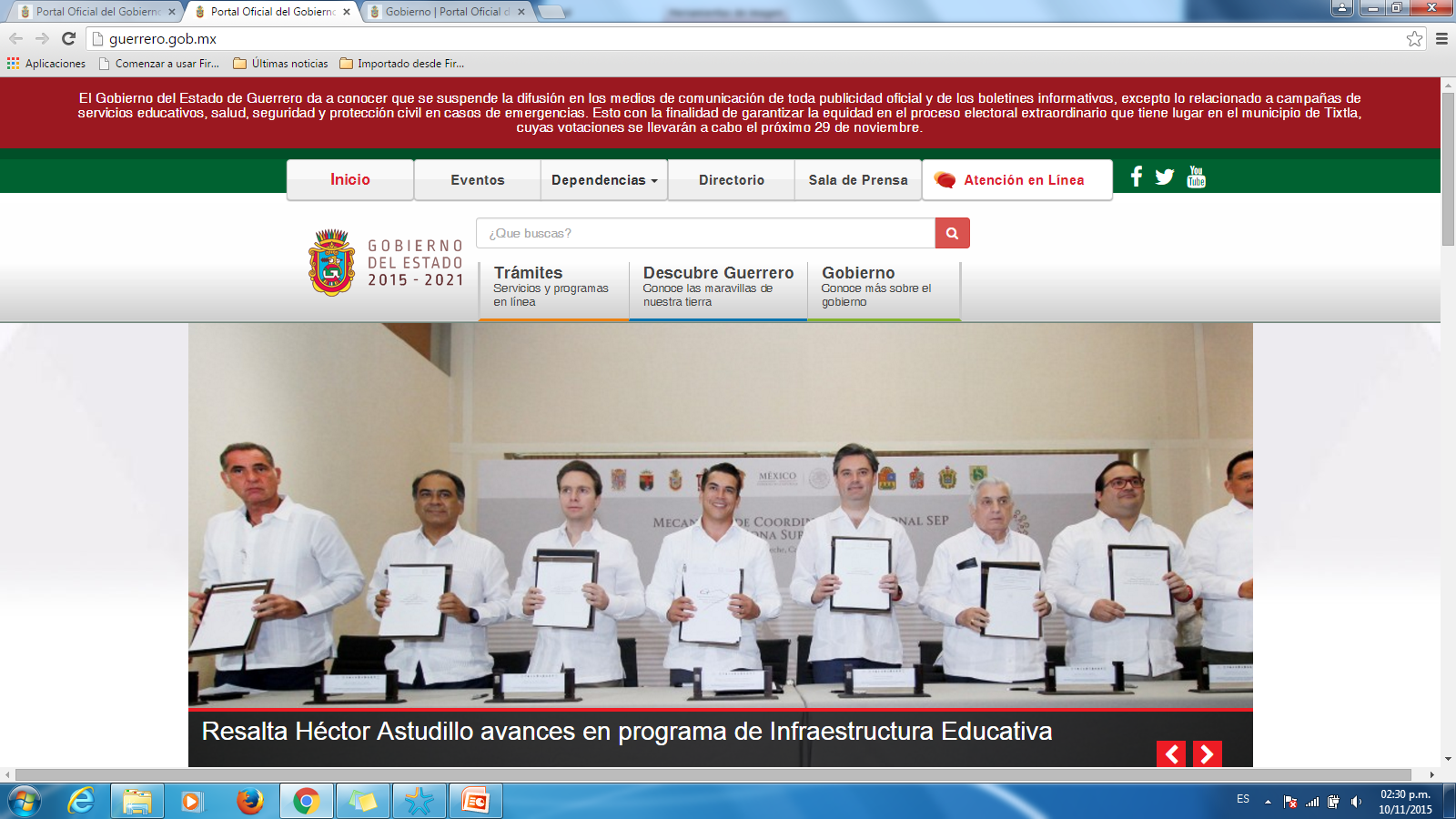 Foto 


del titular
DR. JORGE SALGADO PARRA
Director General del IEEJAG
Correo electrónico: jsalgado@inea.Gob.mx
Facultades:
Ejercer la Representación Legal del Instituto como Apoderado General para pleitos y cobranzas, actos de administración y de dominio, con todas las facultades generales y especiales, que de acuerdo con la ley requieran autorización o cláusula especial y conforme a lo previsto en las leyes aplicables del Estado, en el Decreto de Creación y en el Reglamento Interior del Instituto.

Dirigir Técnica y Administrativamente al Instituto.

Planear, promover, organizar, dirigir y controlar las actividades, y servicios de educación para adultos, en el ámbito de su competencia.
Responsabilidades:
I.- Promover, organizar e impartir, educación básica para adultos fundada en el autodidactismo y la solidaridad social, de conformidad con las políticas institucionales del sector educativo.
 
II.- Desarrollar los programas, subprogramas y proyectos del Instituto.
 
III.- Otorgar poderes generales y especiales para pleitos y cobranzas con las facultades que le competan, sin perder el ejercicio directo de éstas, incluyendo las que requieran autorización o cláusula especial, así como sustituir y revocar dichos poderes;
 
IV.- Delegar en funcionarios subalternos, para la más ágil toma de decisiones y simplificación administrativa, las facultades que expresamente determine, sin menoscabo de conservar su ejercicio directo;
 
V.- Asistir a las sesiones de la H. Junta de Gobierno  con voz pero sin voto;
Regresar a la diapositiva principal
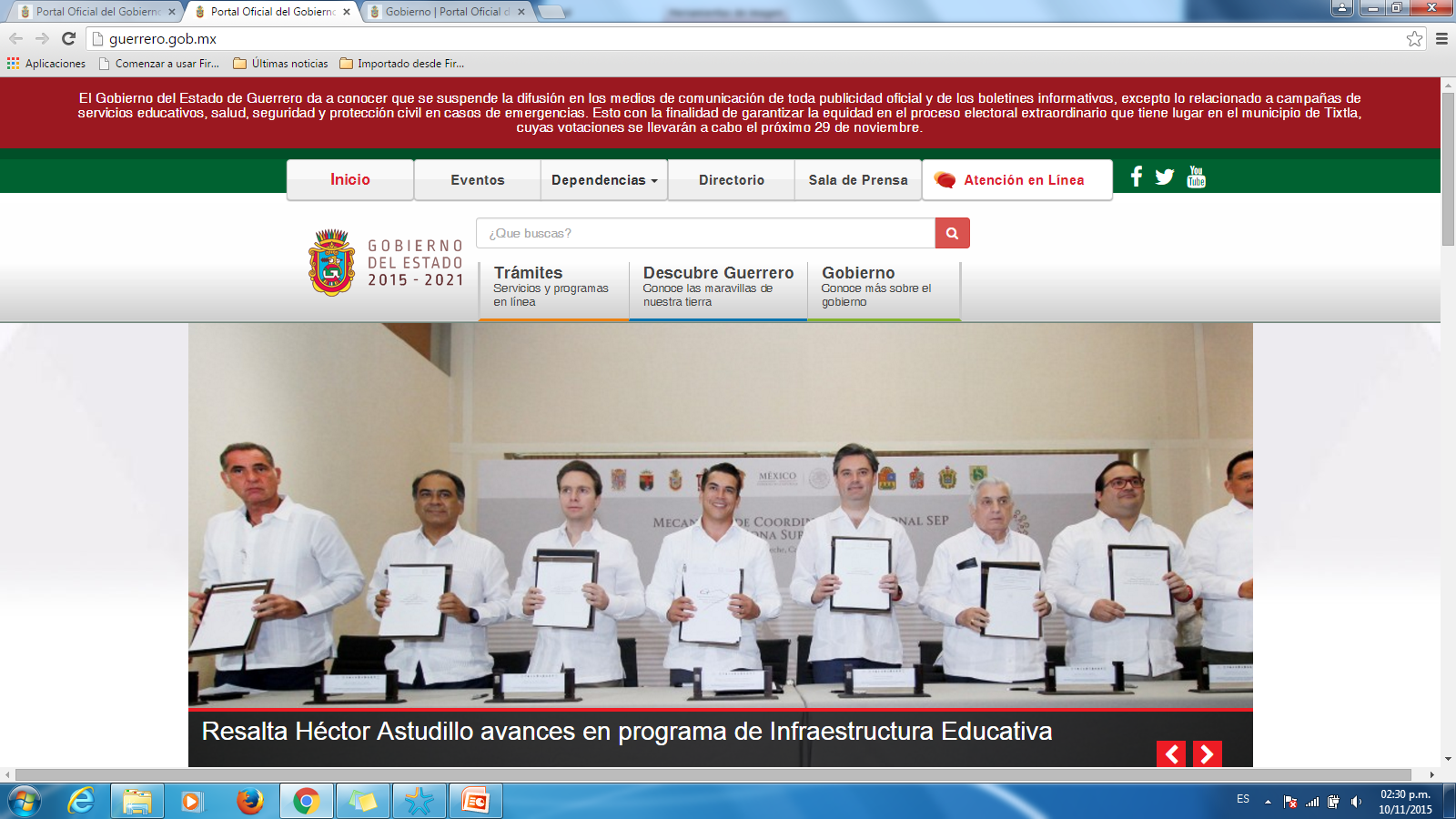 VI.- Someter a la aprobación de la H. Junta de Gobierno el Programa Operativo Anual y el Proyecto de Presupuesto Anual de Ingresos  y Egresos del Instituto;

 VII.- Presentar en cada una de las sesiones ordinarias de la H. Junta de Gobierno los informes sobre las actividades del Instituto;

VIII.- Proponer a la H. Junta de Gobierno el establecimiento de Coordinaciones Regionales, de Zona, así como las unidades técnicas y administrativas centrales que las necesidades del servicio requieran;

IX.-  Ejercer el presupuesto anual de egresos del Instituto, de conformidad con los ordenamientos y disposiciones legales aplicables;

X.-  Proporcionar a la Contraloría General del Estado y al Comisario Público, las facilidades y apoyo técnico y administrativo que requieran para el buen desempeño de sus funciones; 

XI.-  Levantar un inventario de los bienes que constituyan el patrimonio del Organismo y actualizarlo permanentemente;

XII.- Formular el Reglamento Interior, Manual General de Organización, los Manuales de Procedimientos, de Servicios y demás instrumentos de apoyo administrativo necesarios para el funcionamiento del Instituto, los cuales deberán mantenerse permanentemente actualizados y someterlos a la aprobación a la H. Junta de Gobierno;

XIII.- Nombrar, remover y contratar al personal técnico y administrativo, que de acuerdo a la estructura orgánica se requiera para que el Instituto, cumpla con sus funciones; 

XIV.- Manejar las relaciones laborales del Instituto;

XV.- Cumplir los acuerdos de la H. Junta de Gobierno e informarle periódicamente de los avances y resultados obtenidos;

XVI.- Celebrar y suscribir toda clase de actos, convenios y contratos de acuerdo con los lineamientos que determine la  H. Junta de Gobierno;
Regresar a la diapositiva principal
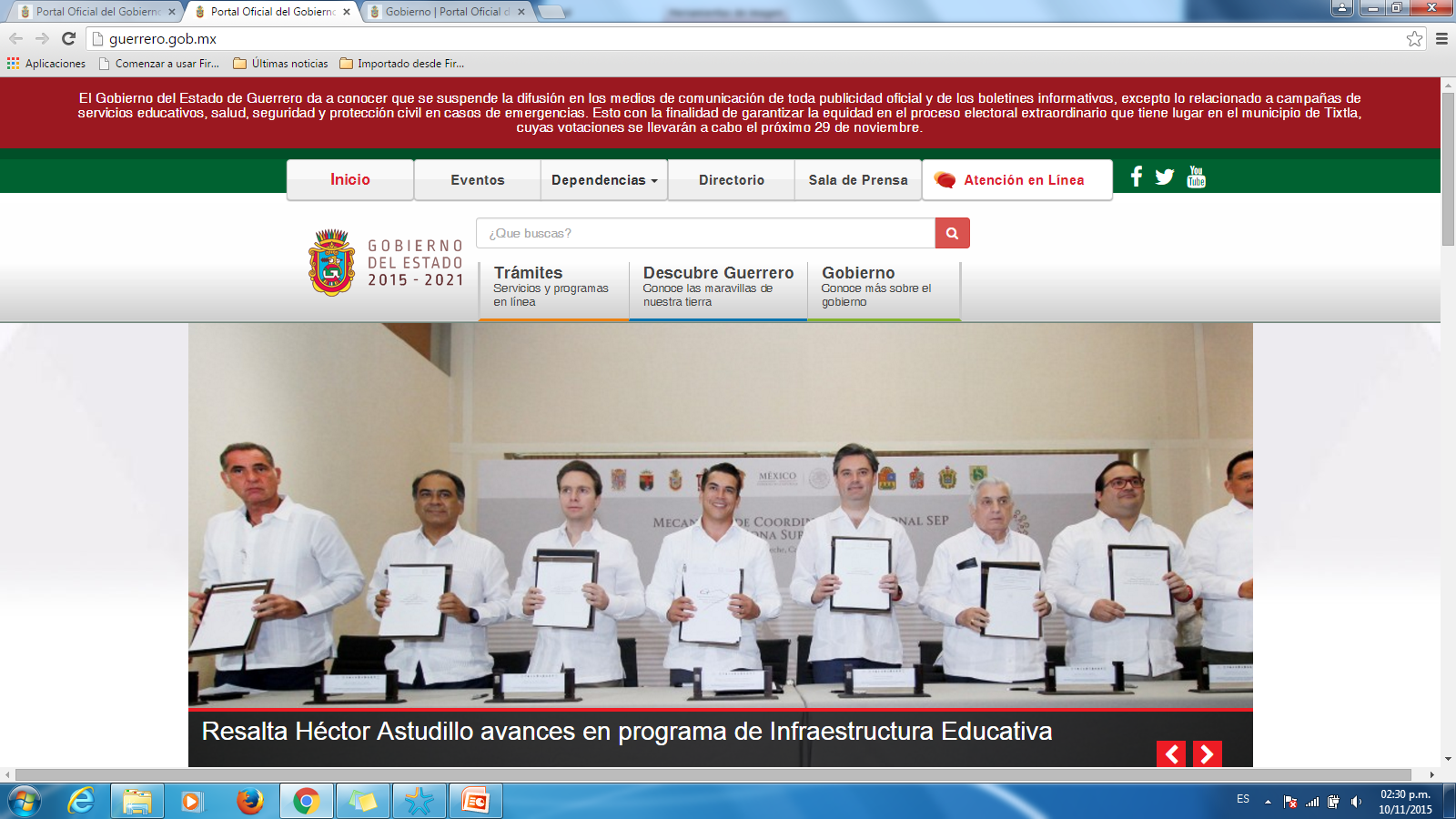 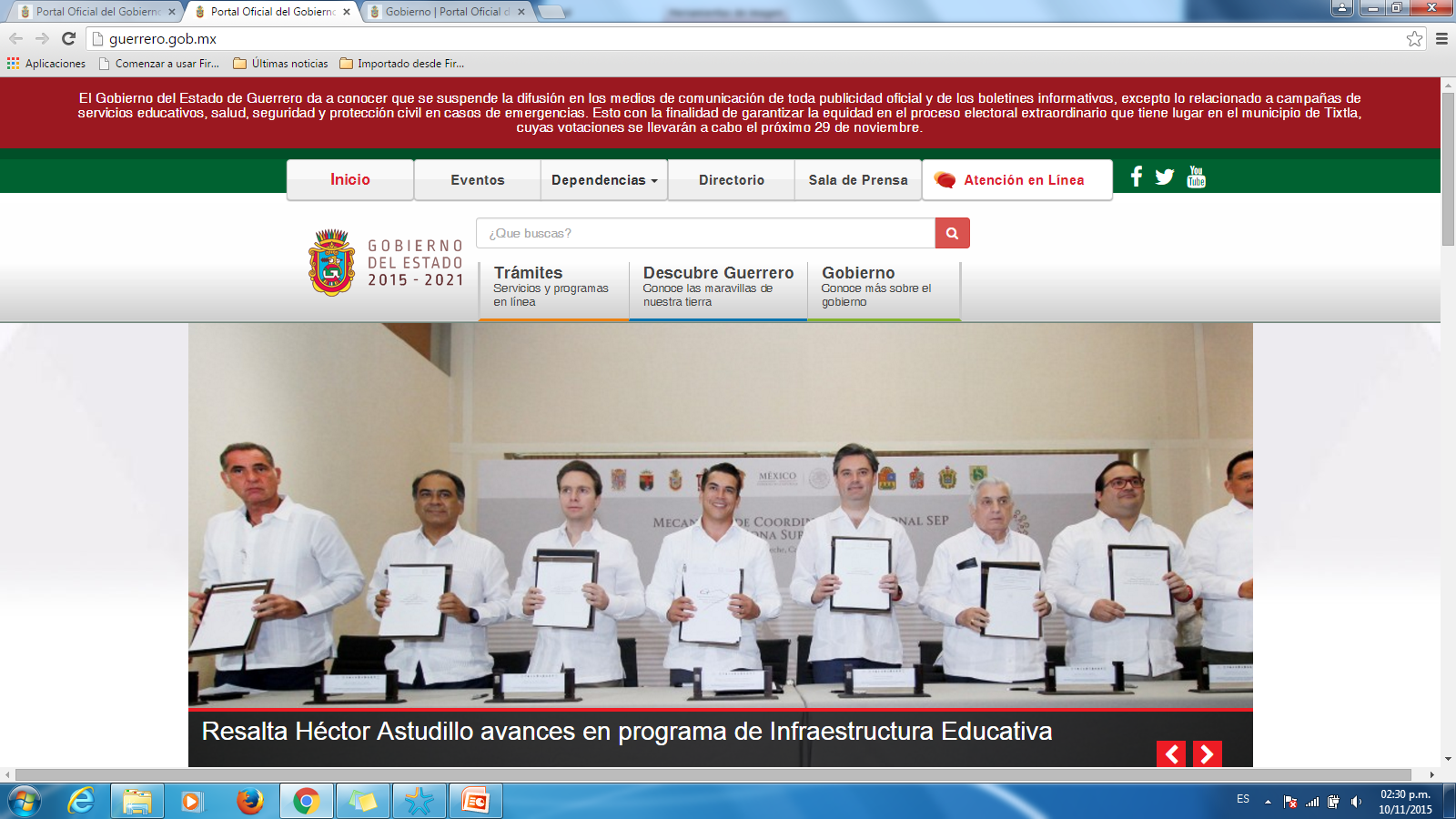 XVII.- Supervisar y vigilar la debida observancia del presente ordenamiento y demás disposiciones que rijan al Instituto; 

XVIII.- Proponer a la H. Junta de Gobierno el nombramiento o remoción de los dos primeros niveles jerárquicos  de Servidores Públicos del Instituto;

XIX.- Implementar las medidas necesarias para el buen funcionamiento del Instituto, y

 XX.- Las demás que le confieran el Decreto de Creación, el Reglamento Interior y otros ordenamientos jurídicos aplicables o  la H. Junta de Gobierno.
Regresar a la diapositiva principal
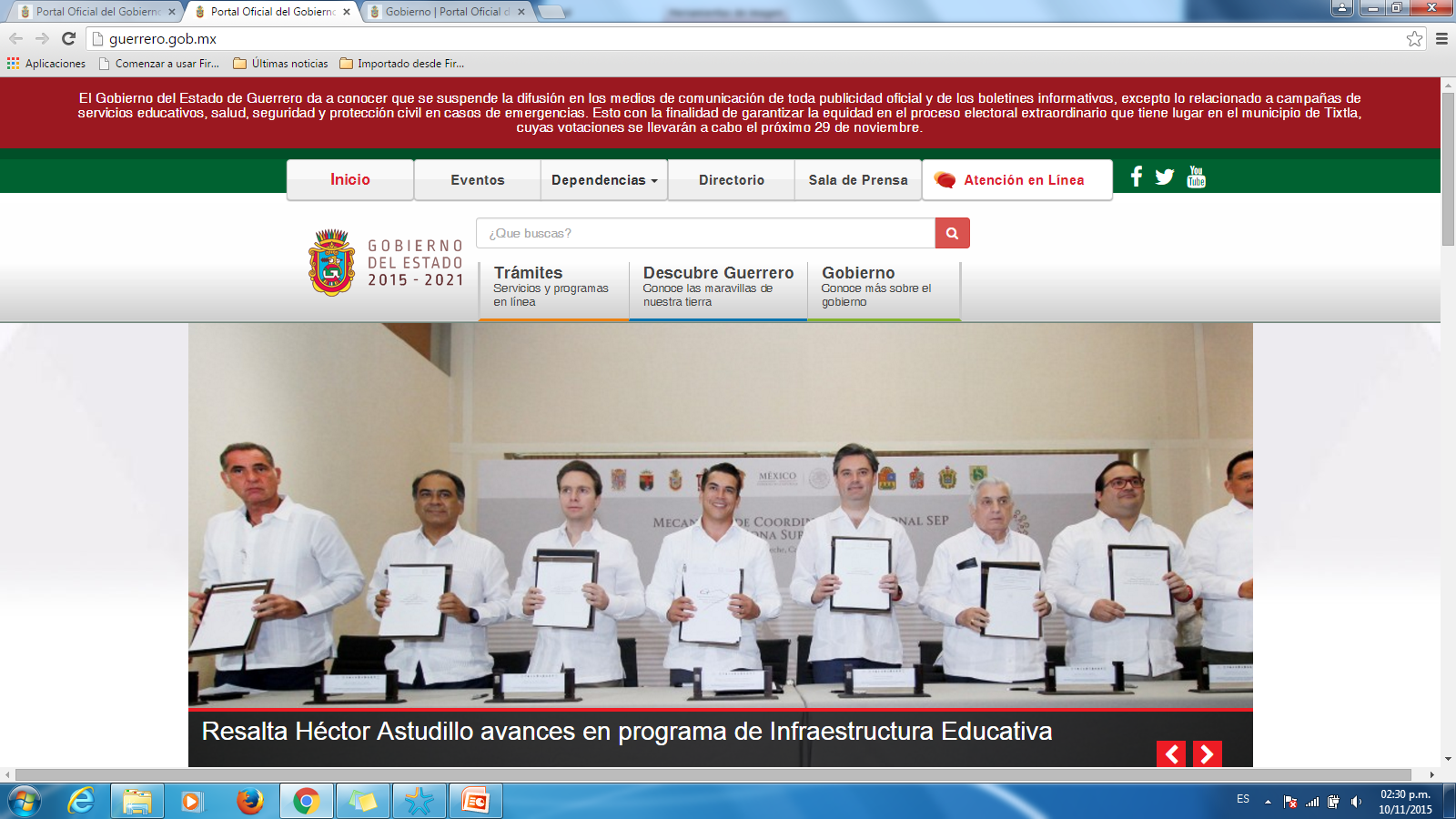 Foto 


del titular
Comisario Público
Correo electrónico:
Facultades:
Responsabilidades:
Regresar a la diapositiva principal
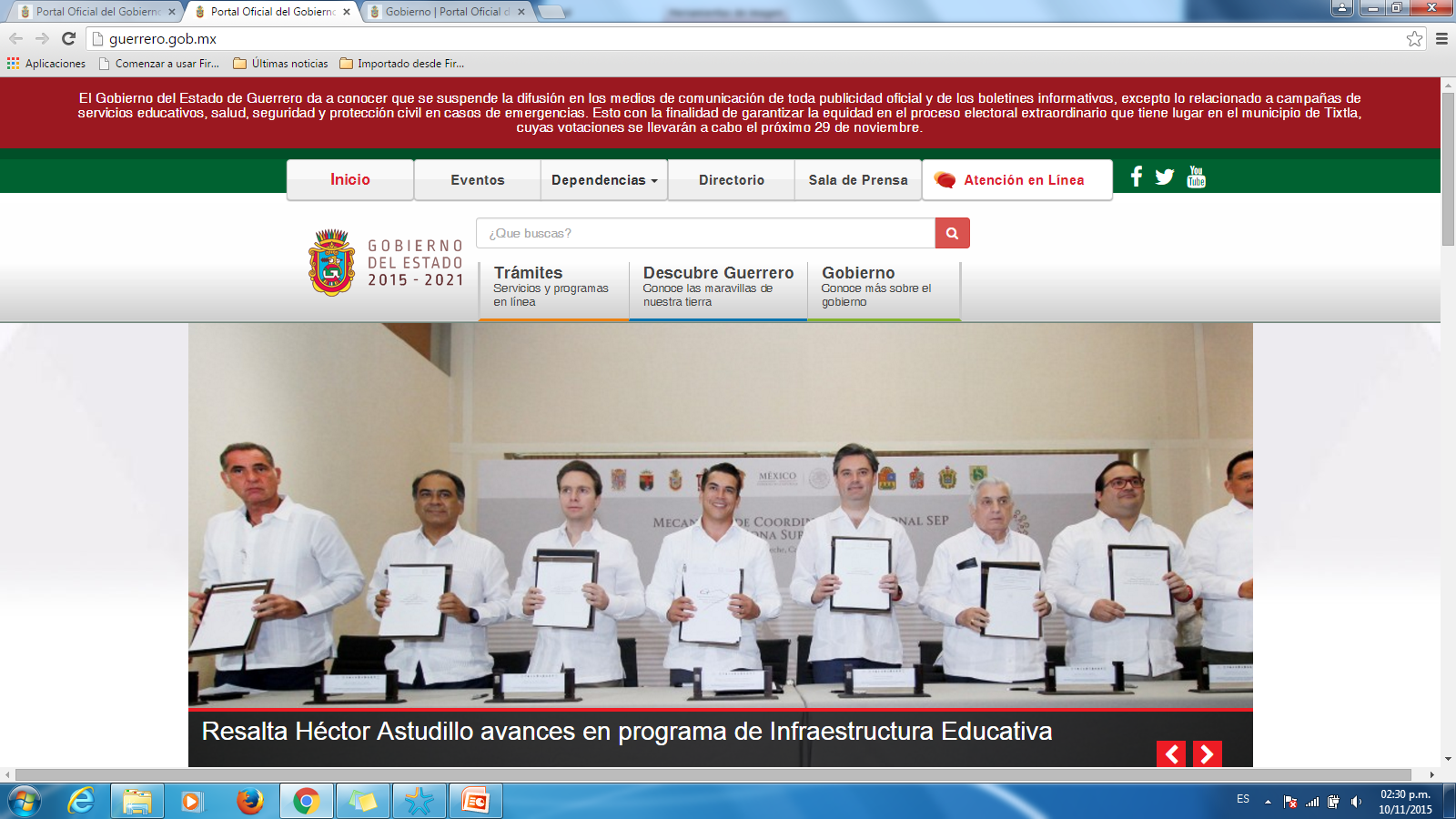 Foto 


del titular
LIC. JOSÉ ENRIQUE PÉREZ FRANCO
Encargado de la Unidad de Calidad en
Inscripción, Acreditación y Certificación
Operar el Proyecto CIAC, el cual tiene como objetivo garantizar el cumplimiento de la normatividad en los procesos de Inscripción, Acreditación y Certificación de la Educación Básica para Adultos en el Instituto Estatal, mediante la aplicación de acciones de control de calidad, así como de medidas preventivas y correctivas. Sus integrantes constituyen el Equipo Estatal de Calidad.
Facultades:
Responsabilidades:
Hacer acopio de la normatividad vigente en los procesos de Inscripción, Acreditación y Certificación de la Educación Básica para Adultos, y de su operación.

Recibir capacitación de la normatividad vigente por parte de los Jefes de Departamento  del Instituto Estatal. 

Recibir capacitación del Proyecto CIAC por parte de la Dirección de Planeación y Evaluación del INEA Central. 

Seleccionar verificadores, de acuerdo con los lineamientos emitidos por la Dirección de Planeación y Evaluación, con el visto bueno del Director General.

Capacitar a los verificadores en la metodología y operación del Proyecto CIAC.

Elaborar y diseñar materiales de difusión de la normatividad (trípticos, calendarios, carteles, etc.).

Formular el programa anual de trabajo de la Unidad y enviarlo al Enlace Nacional.

Elaborar y enviar el programa mensual de salidas al Enlace Nacional  (Integrante del Equipo Nacional de Calidad, Responsable de la Entidad).
Regresar a la diapositiva principal
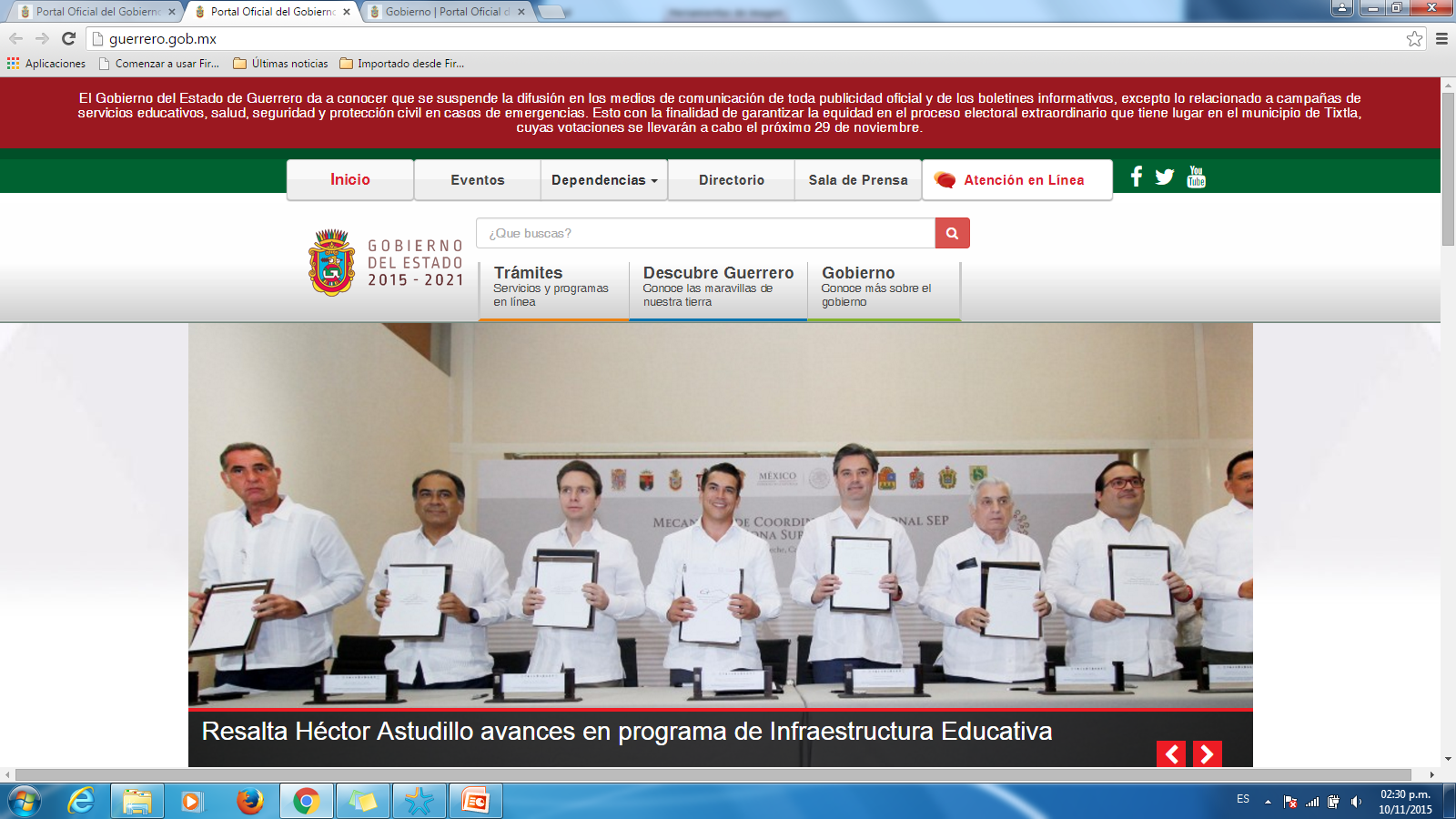 IX.-  Asignar a los verificadores las sedes de aplicación de exámenes y las Coordinaciones de Zona que verificarán 	mensualmente.

X.- Entregar a los verificadores la papelería y formatos requeridos para oficios de comisión, a fin de llevar a cabo la verificación y validación.

XI.- Elaborar Oficios de Comisión para las visitas de verificación-validación y hacer la comprobación respectiva respetando los lineamientos, criterios y normas establecidas para tal efecto.

XII.- Auxiliar a los verificadores en el cumplimiento de sus funciones.

XIII.- Mantener al día los expedientes de los verificadores.

XIV.- Coordinar el seguimiento de las medidas preventivas y correctivas aplicadas.

XV.- integrar el informe mensual y trimestral de control de calidad y entregarlo al Director General para su aprobación (Incluye el análisis y resultados de las variables a nivel Entidad y Coordinación de Zona, con base en las gráficas o límites de control).

XVI.- Entregar el informe trimestral al Enlace Nacional de Calidad.

XVII.- Propiciar que el Director General convoque a reunión de CIDAP (con Jefes de Departamentos y Coordinadores de Zona), para analizar las causas de los incumplimientos a la norma; así como para determinar las medidas correctivas y preventivas a implantar para subsanar dichos incumplimientos y elaborar la minuta de trabajo correspondiente, donde se establecen responsables y tiempos de ejecución.
Regresar a la diapositiva principal
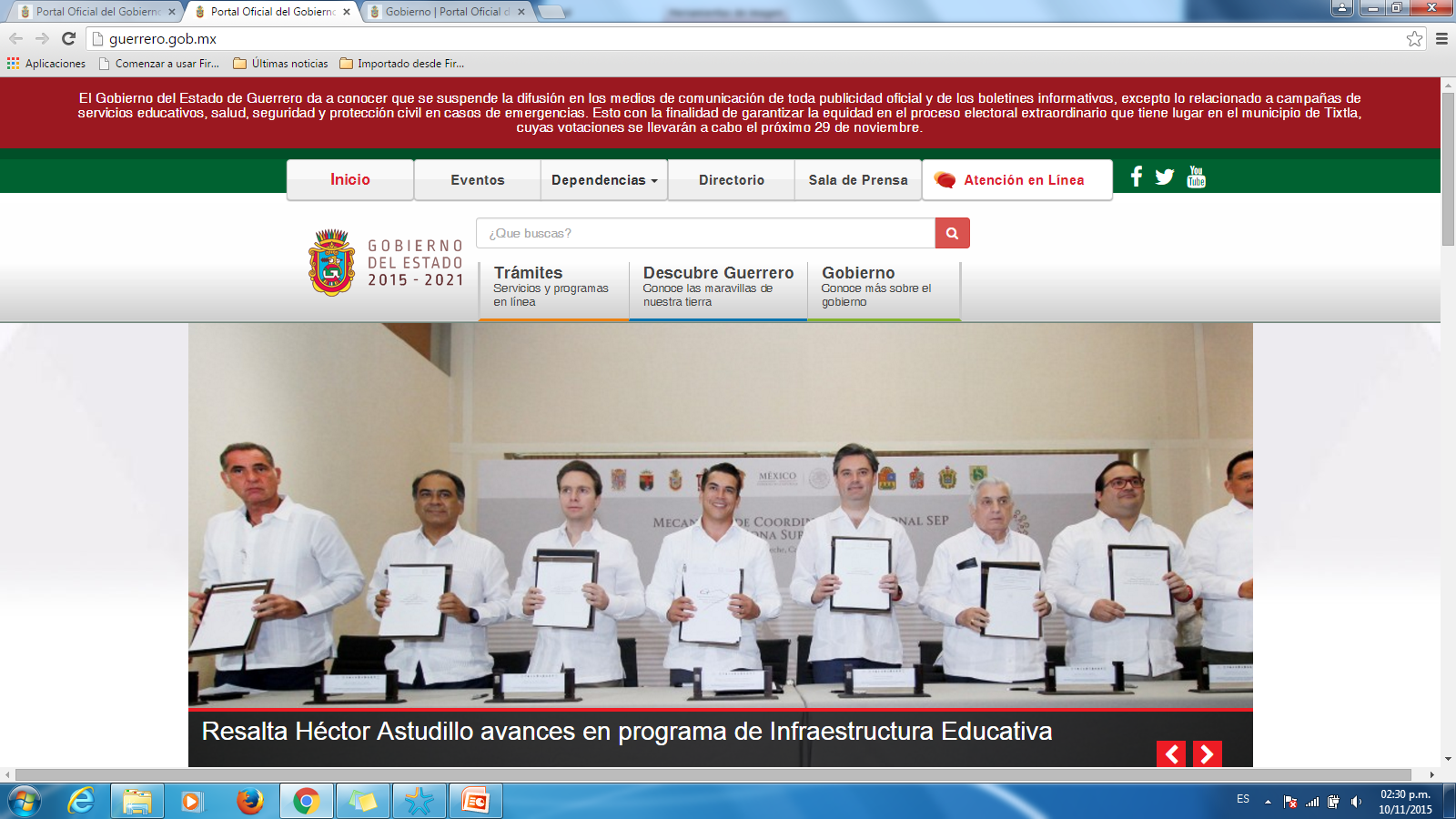 Foto 


del titular
M.C. VÍCTOR TAPIA HERNÁNDEZ
Jefe del Departamento de Planeación y 
Seguimiento Operativo
                                          Correo electrónico: gro_plan@inea.gob.mx xadame@hotmail.com.mx
Desarrollar una eficiente planeación de los programas educativos a corto, mediano y largo plazo, conforme a las normas establecidas a nivel nacional, así como implantar, supervisar y controlar los sistemas de presupuesto, evaluación y estadística del Instituto.
Facultades:
Responsabilidades:
Aplicar y difundir la normatividad del Instituto Estatal para la Educación de Jóvenes y Adultos de Guerrero, en materia de planeación, programación, presupuestación, estadística y evaluación;

 Diseñar y proponer, políticas, criterios y procedimientos específicos que se adecuen a los lineamientos nacionales y estatales, y permitan ajustarlos a las necesidades y características de la entidad y la población atendida;

 Planear las acciones necesarias para brindar los servicios educativos para adultos en el Estado y vincularlas con los planes y programas de desarrollo estatal, a corto y mediano plazo.

 Formular el Programa Operativo Anual del Instituto Estatal para la Educación de Jóvenes y Adultos de Guerrero;

 Llevar a cabo el análisis, registro, seguimiento y control de las metas, de las modificaciones programática presupuestal y de las ministraciones autorizadas para el Instituto;

 Controlar el ejercicio del presupuesto autorizado de conformidad con la normatividad vigente; 

 Elaborar estudios y proyectos relativos a segmentos específicos de la población adulta;
Regresar a la diapositiva principal
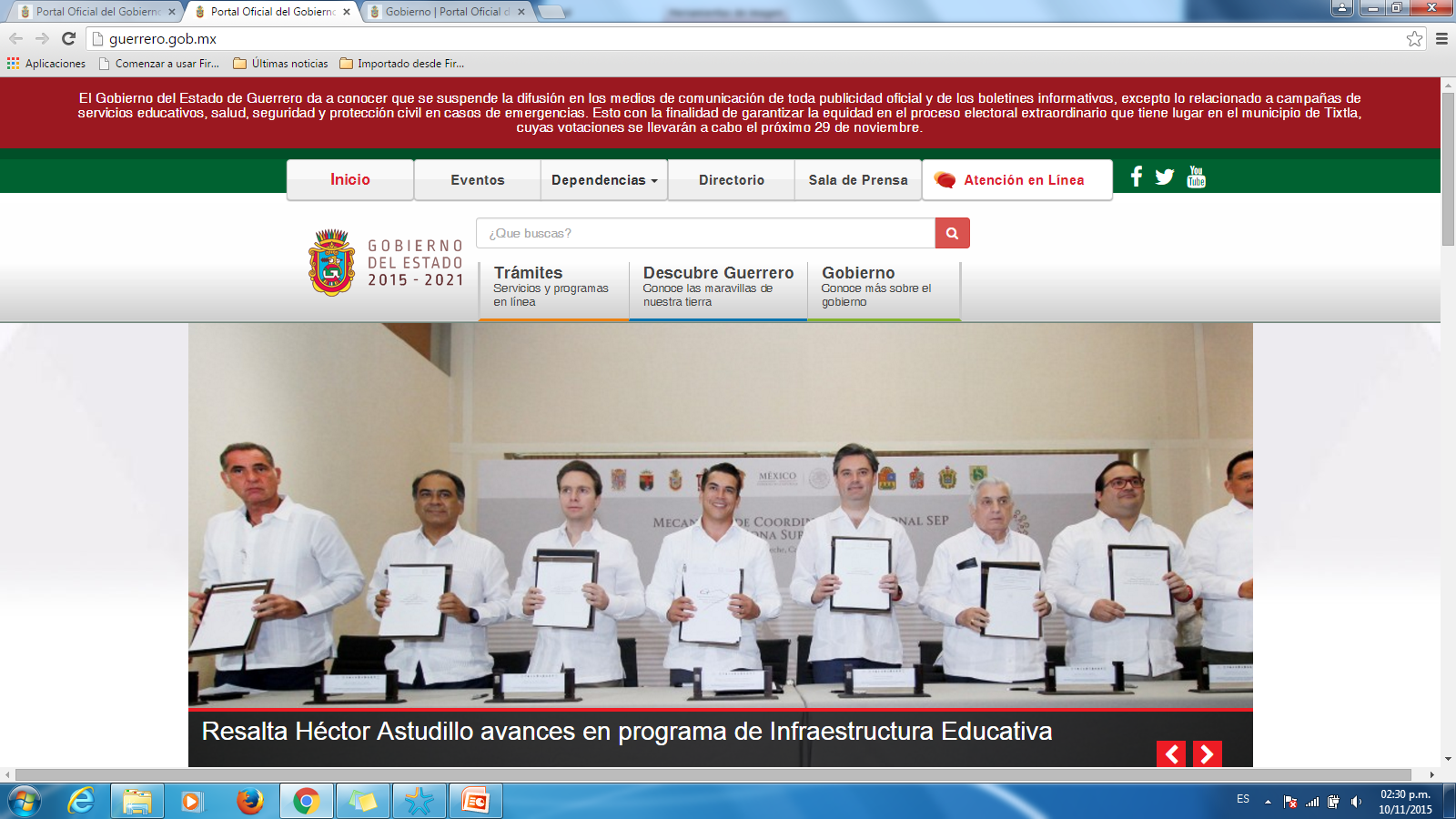 VIII.- Realizar el seguimiento y la evaluación cuantitativa y cualitativa de las acciones, logros y resultados del Instituto Estatal para la Educación de Jóvenes y Adultos de Guerrero, y proponer las medidas correctivas;

IX.- Planear, organizar y dar seguimiento a la realización de proyecciones estadísticas, respecto al rezago de la entidad;

X.-  Integrar y mantener actualizada la información estadística del Instituto Estatal para la Educación de Jóvenes y Adultos de Guerrero, en la Entidad Federativa;

XI.-  Capacitar, asesorar y apoyar a las Coordinaciones de Zona para la operación de sus actividades en materia de planeación, programación, presupuestación y evaluación;

XII.-  Informar al Director General del Instituto Estatal para la  Educación de Jóvenes y Adultos de Guerrero, al Instituto Nacional para la Educación de los Adultos y al Gobierno del Estado sobre los avances y resultados programático-presupuéstales correspondientes; 

XIII.-  Recomendar acciones y;

XIV.- Programación de materiales didácticos del MEVyT.

XV.- Las demás funciones que, le asigne el Director General del Instituto.
Regresar a la diapositiva principal
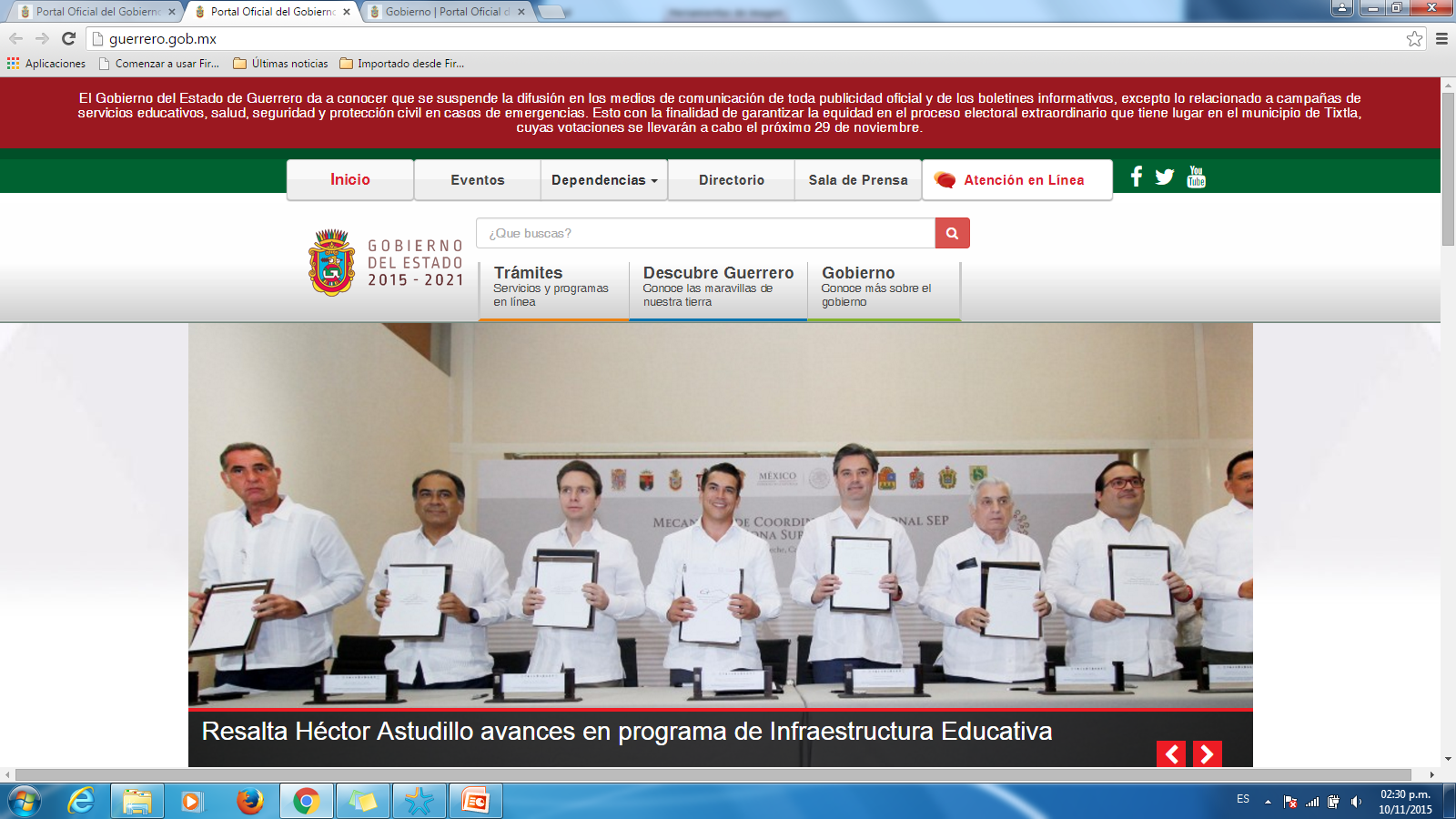 Foto 


del titular
M.C. ALCIRA CAMPOS ADAME
Jefe del Departamento de Servicios Educativos
Coordinar, desarrollar, diseñar e implantar acciones técnico-pedagógicas en el proceso de atención a los adultos, en los diferentes modelos educativos, programas, proyectos y servicios educativos que se ofrecen, con base en los principios de autodidactismo de los educandos y participación de la sociedad en general, para el mejoramiento y ampliación de cobertura de atención de la población adulta sin educación básica.
Facultades:
Responsabilidades:
Planear, organizar, ejecutar y controlar acciones para la elaboración de contenidos, métodos y materiales a fin de apoyar los procesos de enseñanza-aprendizaje de los adultos;

Supervisar el cumplimiento de las disposiciones técnico-pedagógicas establecidas, para la atención de los adultos;

Adecuar, a las características y necesidades de las regiones y de la población, los contenidos, métodos y materiales;

Realizar estudios y proyectos técnico-pedagógicos para mejorar la atención y los servicios educativos que se ofrecen a los adultos;
Planear, organizar, ejecutar y controlar la formación del personal que participa en los programas, proyectos y servicios educativos que se ofrecen a la población adulta;

Diseñar, elaborar y adecuar los contenidos, métodos, materiales y estrategias  de formación del personal educativo, así como propiciar su autoformación;

Propiciar con otras Instituciones y Organismos, acciones, acuerdos y convenios para la atención de los adultos, de acuerdo a disposiciones y normas que regulen y faciliten su participación; y

Las demás funciones que, le asigne el  Director General del Instituto.
Regresar a la diapositiva principal
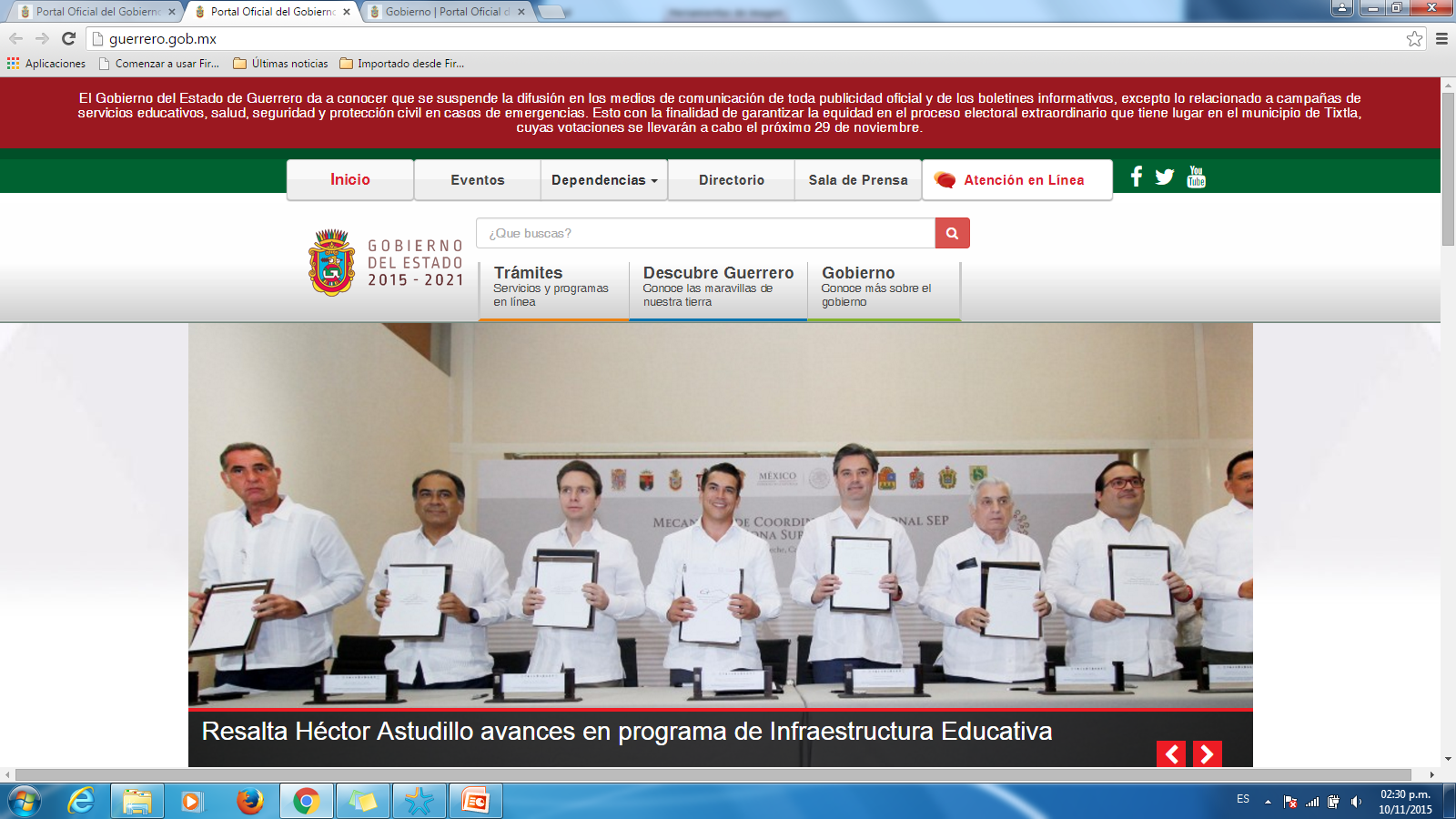 Foto 


del titular
LIC. LUIS ENRIQUE HERNÁNDEZ REYES
Jefe del Departamento de Acreditación y Certificación
Correo electrónico: gro_acred@inea.Gob.mx
Proporcionar a la población en general un  eficiente servicio en los procesos de Inscripción, Acreditación y Certificación de Educación Básica para  Jóvenes y Adultos en los programas educativos que proporciona el Instituto.
Facultades:
Responsabilidades:
Planear, organizar, ejecutar y controlar las actividades para el registro de los adultos y jóvenes no escolarizados, seguimiento, control académico, acreditación de conocimientos y certificación de estudios, de conformidad con los lineamientos establecidos por las Direcciones Normativas Centrales;
 
Conocer, difundir y garantizar la implantación en el Estado de las normas, procedimientos, estrategias e instrumentos para la evaluación del aprendizaje, así como la operación del sistema de acreditación y certificación de estudios;

 Mantener actualizado el registro académico de la población atendida en el SASA;

 Revisar y vigilar que el banco de Aplicadores y Coordinadores de exámenes estén actualizados, debidamente capacitados y registrados en el Sistema Automatizado de Seguimiento y Acreditación SASA, así como de locales sedes para las aplicaciones de exámenes;

 Recibir y distribuir a las Coordinaciones de Zona, los materiales de exámenes y hojas de respuesta requeridos para su aplicación y demás formatearía;

 Supervisar y controlar que las Coordinaciones de Zona, cuenten con existencia de los materiales requeridos para la aplicación de exámenes y acreditación;
Regresar a la diapositiva principal
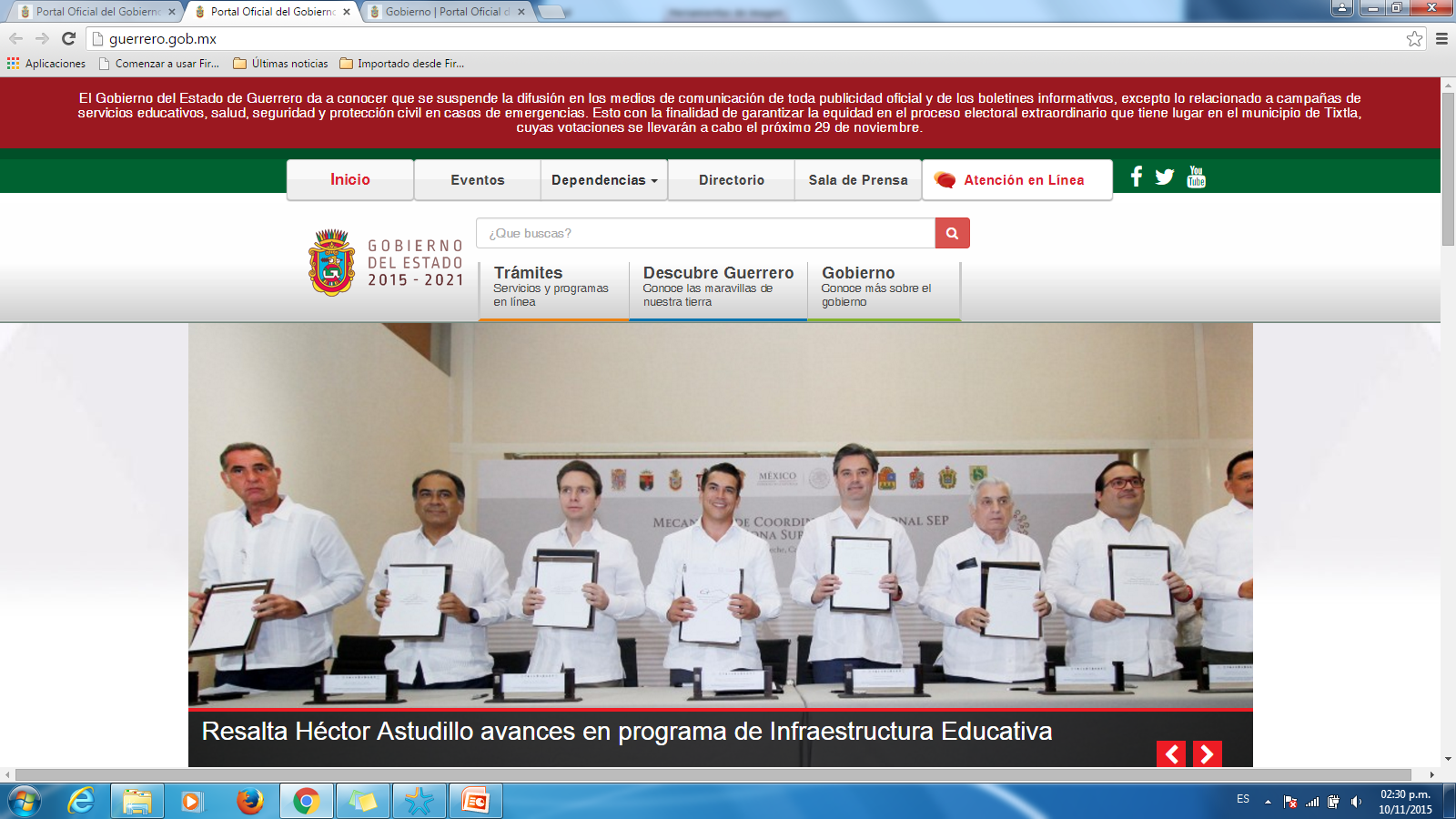 VIII.- Proponer y difundir el calendario estatal para las aplicaciones de exámenes;
 
IX.- Evaluar cualitativa y cuantitativamente el aprendizaje logrado por la población atendida;
 
X.- Proponer y realizar, conjuntamente con Oficinas Centrales, estudios que permitan mejorar los procesos de evaluación del aprendizaje;
 
XI.- Informar al Instituto Nacional para la Educación de los Adultos, sobre los resultados de las evaluaciones, a través del Sistema de Acreditación y Seguimiento Automatizado (SASA);
 
XII.- Proponer, con base en los lineamientos y criterios establecidos por Oficinas Centrales, así como en los resultados de la evaluación final, estrategias y acciones para retroalimentar a los asesores y adultos con respecto a los resultados de los exámenes;
 
XIII.- Supervisar la disponibilidad del Sistema de Acreditación y Seguimiento Automatizado, para la captura de las calificaciones, vigilar la confiabilidad de la información, procedimientos e instrumentos locales, que permitan el desarrollo de la evaluación formativa en el Estado;
 
XIV.- Coordinar la realización de talleres para la actualización de responsables de acreditación en las Coordinaciones de Zona;
 
XV.- Colaborar con Oficinas Centrales en las pruebas piloto para validar la confiabilidad de los instrumentos para la evaluación del aprendizaje;
 
XVI.- Solicitar al Instituto Nacional para la Educación de los Adultos los certificados de primaria y secundaria necesarios;
 
XVII.- Poner en marcha los mecanismos de capacitación, actualización y asesoría continua para el personal de esta área;
 
XVIII.- Dar atención y solución a los diferentes trámites que en materia de Acreditación y certificación le requieran las Coordinaciones de Zona;
Regresar a la diapositiva principal
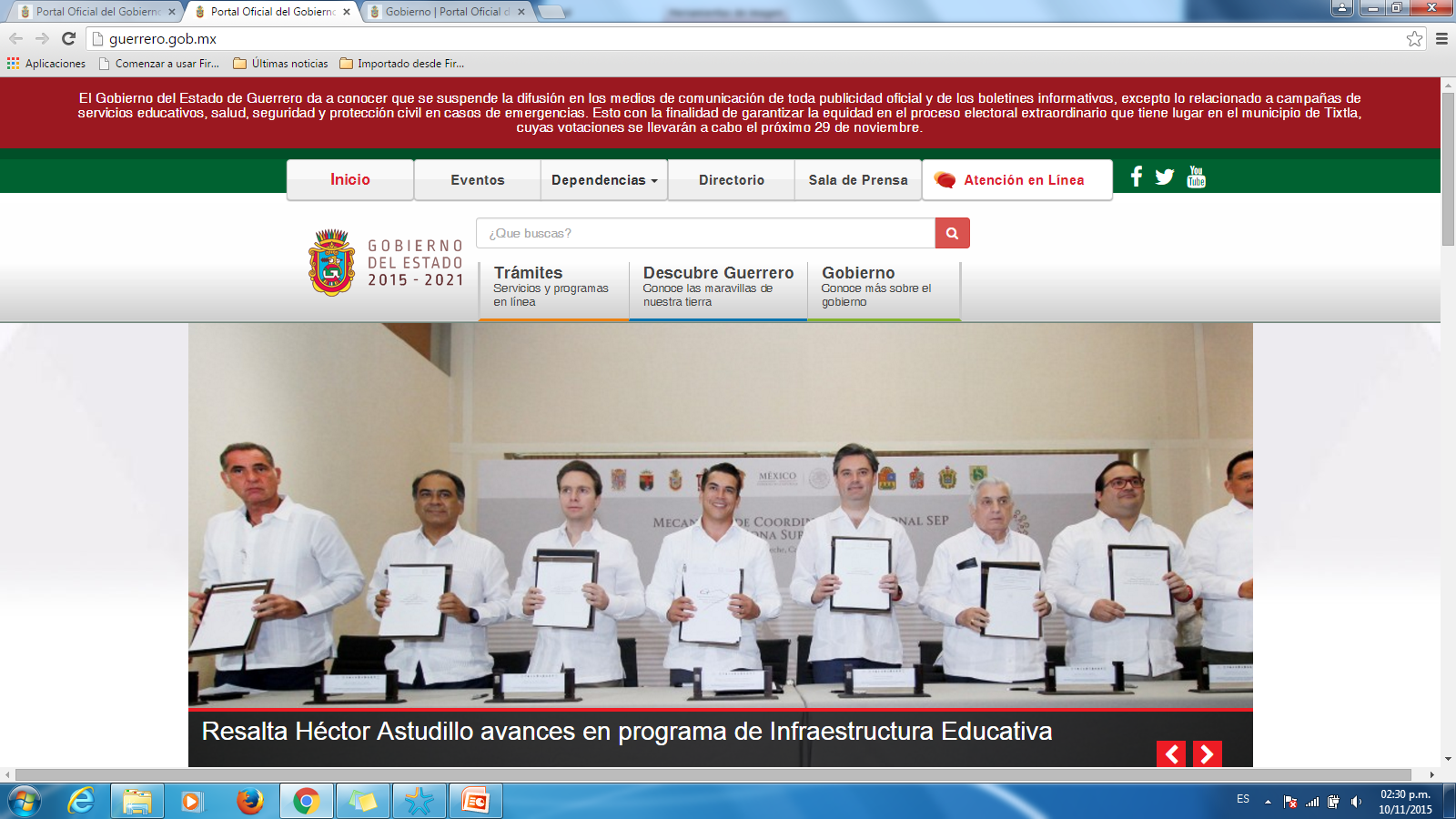 XIX.- Controlar la existencia y la emisión de certificados e informar al Instituto Nacional para la Educación de los Adultos  sobre usos, cancelaciones y reservas;
 
XX.- Vigilar que las Coordinaciones de Zona proporcionen a los educandos que no aprueben una evaluación solicitada, un informe que indique las unidades de estudio que deberá profundizar para su próxima evaluación;
 
XXI.- Impulsar y supervisar las campañas estatales de acreditación y certificación de adultos;
 
XXII.- Vigilar que las aplicaciones de exámenes se realicen conforme a los lineamientos normativos establecidos;
 
XXIII.- Elaborar, en coordinación con las áreas correspondientes, la estimación anual y por etapa de la demanda de exámenes del Instituto Estatal para la Educación de Jóvenes y Adultos de Guerrero;
 
XXIV.- Organizar y controlar el resguardo, almacenamiento y manejo de los materiales de exámenes, constancias de alfabetización, certificados y certificaciones de estudios.
 
XXV.- Las demás funciones que, le asigne  el Director General del Instituto.
Regresar a la diapositiva principal
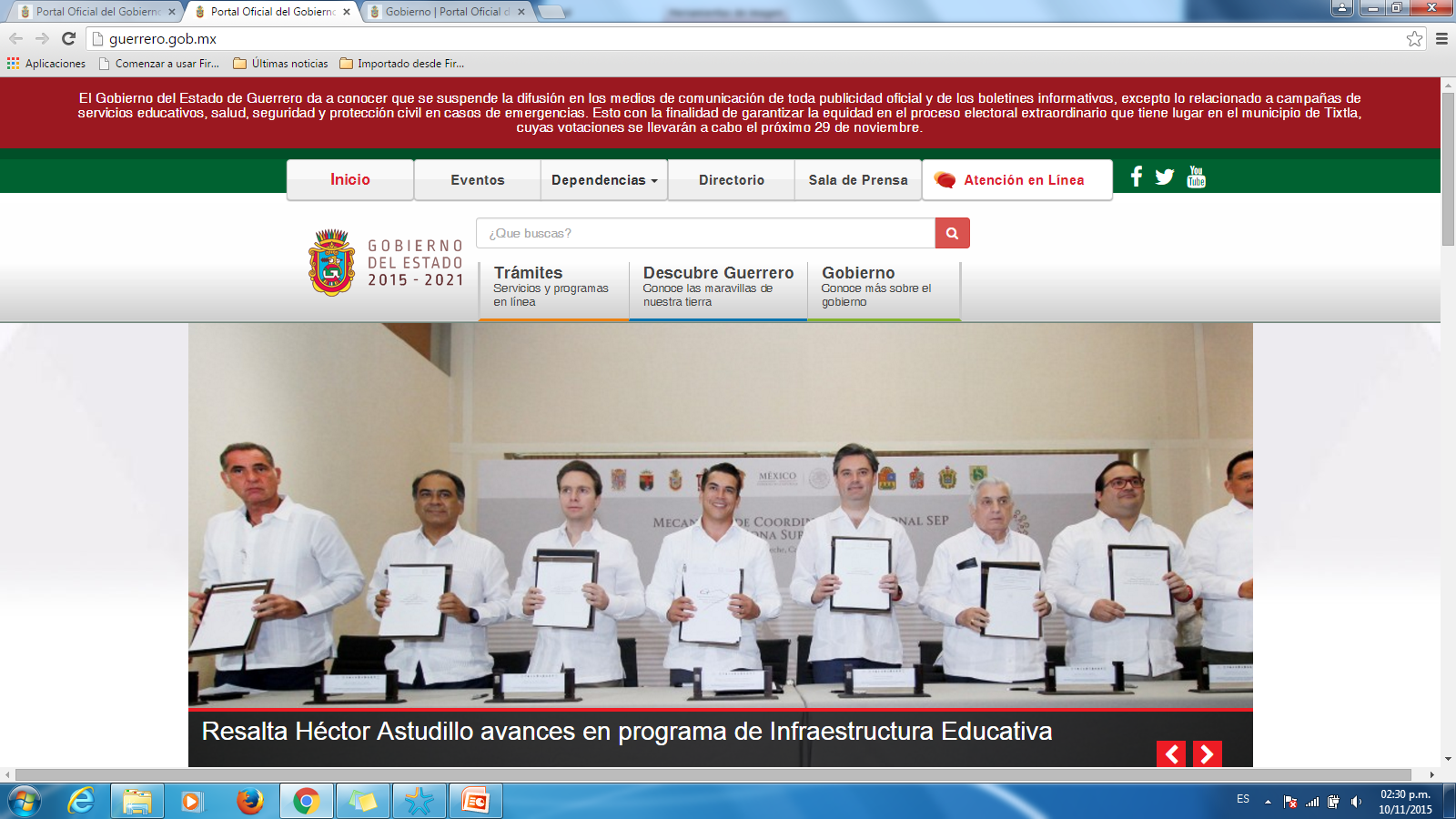 Foto 


del titular
LIC. FRANCISCO MARIO NAVARRO PEÑA
Jefe del Departamento de Administración y Finanzas 
Correo electrónico: gro_admin@inea.gob.mx
Proporcionar un eficiente apoyo a los Departamentos y Jefaturas de Oficina del Instituto, Coordinaciones Regionales y Coordinaciones de Zona, en materia de administración de recursos humanos, materiales y financieros.
Facultades:
Responsabilidades:
Planear, organizar, ejecutar, controlar y coordinar la administración de los recursos humanos, financieros y materiales del Instituto Estatal para la Educación de Jóvenes y Adultos de Guerrero, conforme a los lineamientos y normas establecidas;

 Implantar y difundir las disposiciones técnicas y administrativas emitidas por las direcciones normativas centrales en materia de recursos humanos, financieros y materiales, y vigilar su cumplimiento;

 Participar en la elaboración del Programa Operativo Anual del Instituto Estatal, de conformidad con la normatividad establecida;

 Coordinar planes y programas para la administración de recursos humanos y asesorar a los Departamentos y Jefaturas de Oficina, Jefes de Unidad, Coordinaciones Regionales y Coordinaciones de Zona  en su aplicación;

 Tramitar ante el Instituto de Seguridad y Servicios Sociales de los Trabajadores del Estado, Fondo de Ahorro Capitalizado, Fondo de la Vivienda del Instituto de Seguridad y Servicios Sociales de los Trabajadores del Estado, las altas, cambios y bajas del personal del Instituto Estatal para la Educación de Jóvenes y Adultos de Guerrero;

 Planear, ejecutar y controlar las actividades de reclutamiento, selección, contratación, remuneraciones y demás incidencias de personal del Instituto Estatal para la Educación de Jóvenes y  Adultos de Guerrero, apegándose a los niveles establecidos en los tabuladores de sueldo, cuotas, tarifas y demás disposiciones legales aplicables;
Regresar a la diapositiva principal
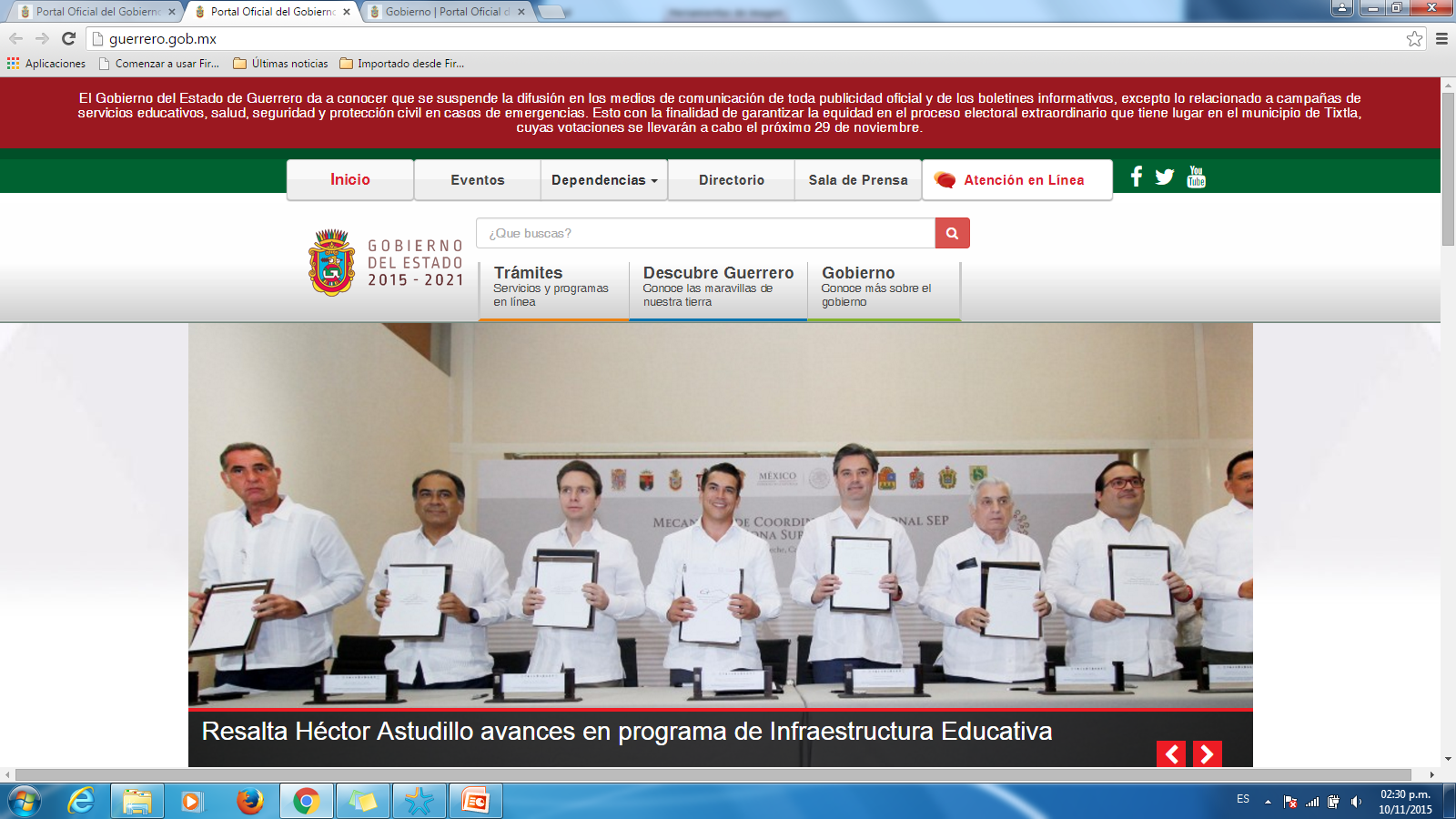 VII.- Apoyar al Director del Instituto Estatal para la Educación de Jóvenes y Adultos de Guerrero, en la vigilancia del cumplimiento del Contrato Colectivo de Trabajo, del Reglamento de Escalafón, del Reglamento de Seguridad e Higiene y del Reglamento de Protección Civil;
 
VIII.- Formular programas de capacitación administrativa y desarrollar cursos de formación, desarrollo y adiestramiento para los trabajadores del Instituto;
 
IX.- Apoyar al Director del Instituto en la atención de las relaciones laborales con los trabajadores del Instituto Estatal  para la Educación de Jóvenes y Adultos de Guerrero y sus representantes;
 
X.- Elaborar los nombramientos del personal del Instituto Estatal para la Educación de Jóvenes y Adultos de Guerrero, con base en las normas establecidas;
 
XI.- Fungir como Secretario del Comité de Adquisiciones, así como administrar, controlar y vigilar la adquisición y uso adecuado de los bienes y recursos necesarios para el funcionamiento del Instituto Estatal de la Educación para los Adultos;
 
XII.- Administrar, controlar y distribuir el material didáctico y de apoyo necesario para la atención de los adultos;
 
XIII.- Controlar los bienes muebles e inmuebles del Instituto Estatal para la Educación de Jóvenes y Adultos de Guerrero;
 
XIV.- Proporcionar los servicios generales de apoyo a los Departamentos  del Instituto Estatal para la Educación de Jóvenes y Adultos de Guerrero;
 
XV.- Contratar los servicios de apoyo y supervisar su adecuada operación y mantenimiento;
 
XVI.- Controlar el parque vehicular, mantener actualizados los expedientes, programar su mantenimiento y vigilar el pago de derechos, permisos e impuestos correspondientes;
Regresar a la diapositiva principal
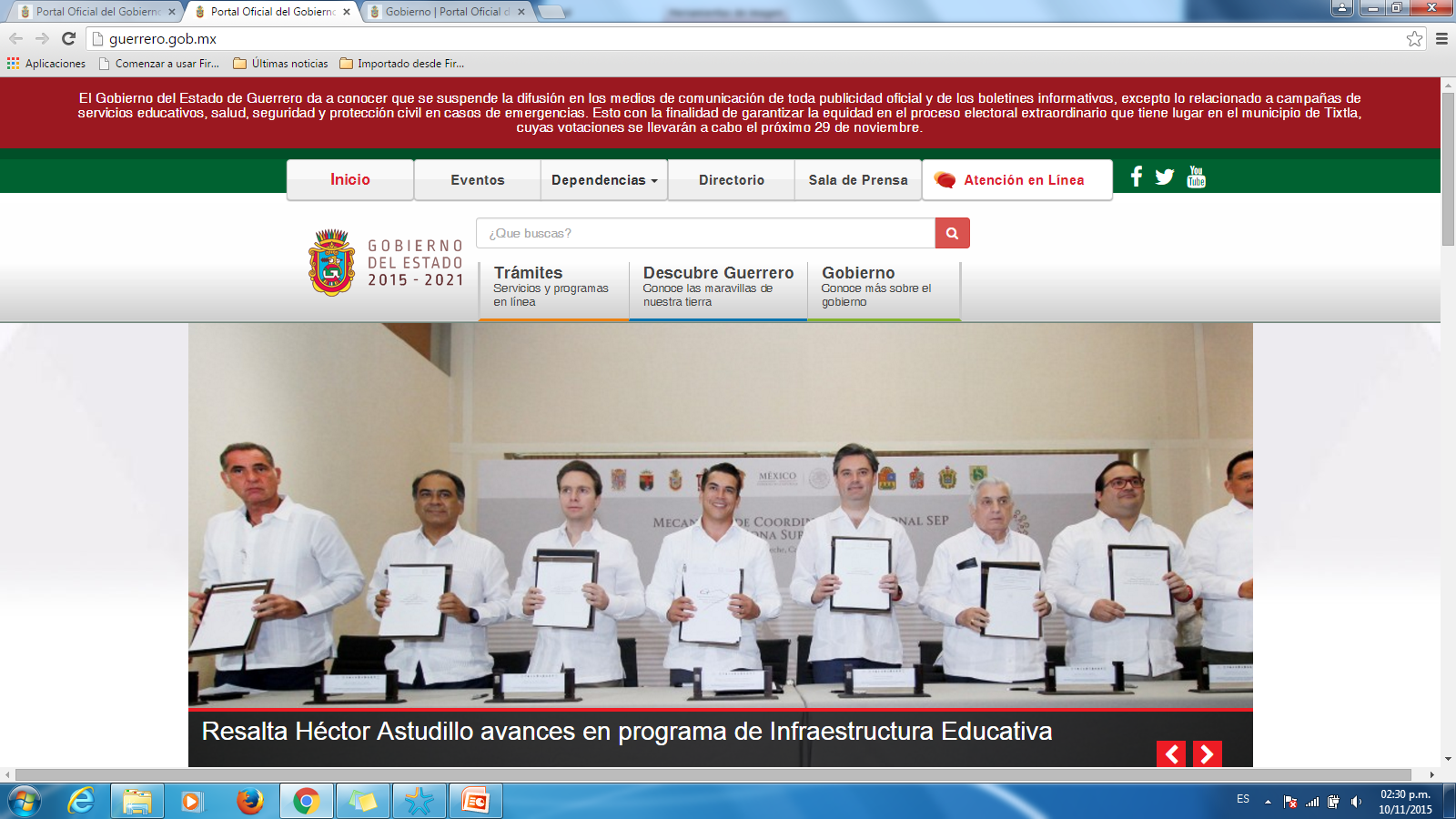 XVII.- Vigilar el cumplimiento de las políticas, lineamientos, criterios y procedimientos en materia de la administración de los recursos financieros del Instituto Estatal para la Educación de Jóvenes y Adultos de Guerrero;
 
XVIII.- Ejercer y controlar los recursos financieros con base en los techos presupuéstales autorizados que se reciben del Instituto Nacional para la Educación de los Adultos;
 
XIX.- Ejercer y controlar el presupuesto asignado al Instituto Estatal para la Educación de Jóvenes y Adultos de Guerrero;
 
XX.- Verificar que se realicen oportuna y correctamente los registros contables de los ingresos y egresos del Instituto Estatal para la  Educación de Jóvenes y Adultos de Guerrero, así como de los compromisos contraídos;
 
XXI.- Elaborar el estado de ejercicio y disponibilidad del presupuesto del Instituto Estatal para la Educación de Jóvenes y Adultos de Guerrero;
 
XXII.- Registrar la contabilidad del Instituto Estatal para la Educación de Jóvenes y Adultos de Guerrero y elaborar los estados financieros e informes correspondientes;
 
XXIII.- Llevar el control de los viáticos del personal del Instituto; y
 
XXIV.- Preparar las declaraciones de impuestos de acuerdo con las disposiciones fiscales en vigor.
 
XXV.- Las demás funciones que, le asigne el Director General del Instituto.
Regresar a la diapositiva principal
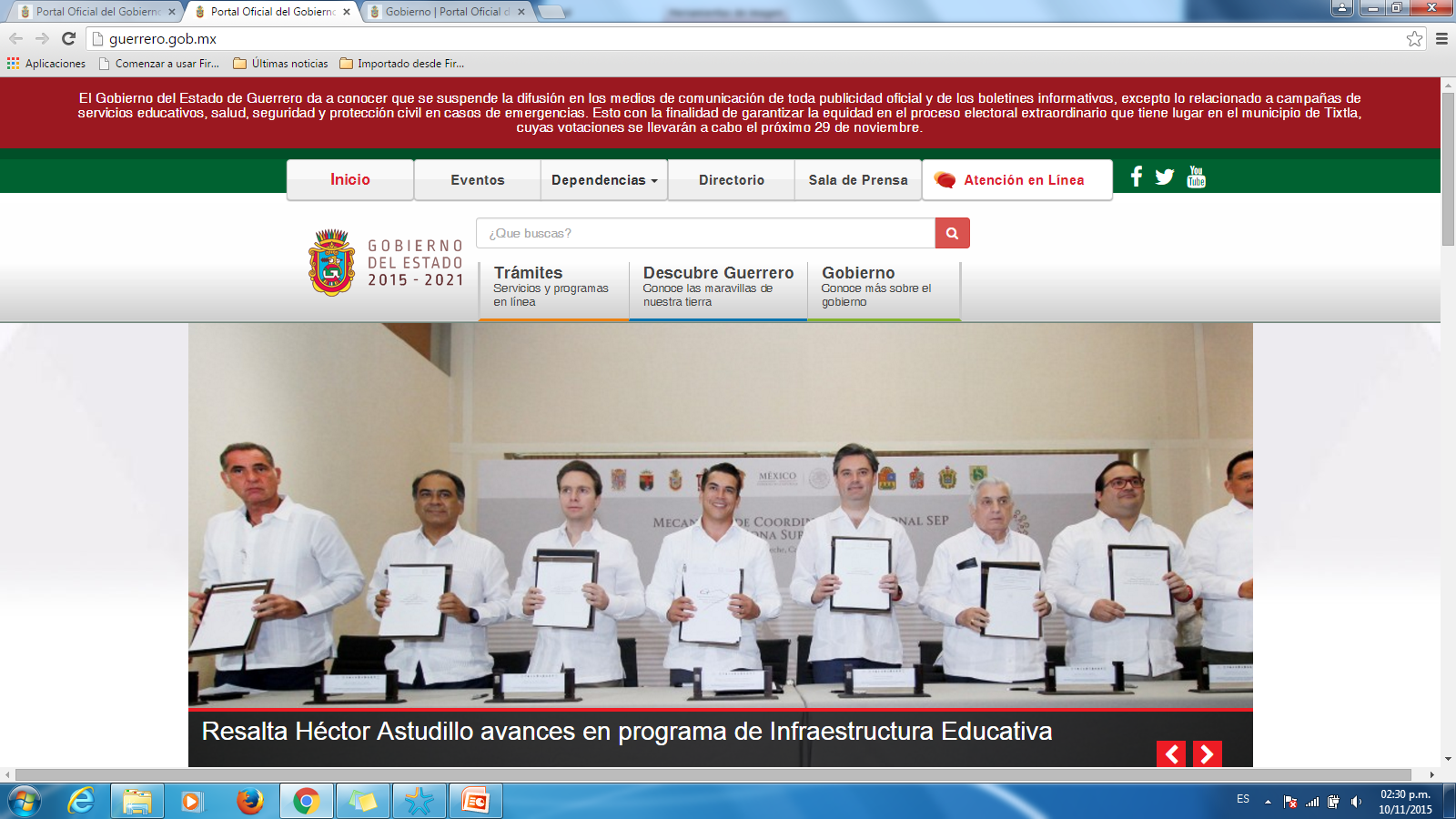 Foto 


del titular
LIC. ANTONIO PARRA JORGE
Jefe del Departamento de Informática
y Plazas Comunitarias
Correo electrónico: aparra@inea.gob.mx
Ofrecer servicios tecnológicos de calidad (Soporte Técnico, Creación e Implementación de Sistemas) al Instituto Estatal para la Educación de Jóvenes y Adultos de Guerrero, Coordinaciones de Zona y Plazas Comunitarias, así como hacer frente con eficiencia y eficacia a las demandas tecnológicas. 

Establecer mecanismos de autoevaluación y control de calidad que permitan brindar de manera óptima  los  servicios técnicos, preventivos, correctivos y de mejora continúa, con personal capacitado, infraestructura tecnológica, y espacios adecuados.
Facultades:
Responsabilidades:
Implantar y operar los sistemas de procesamiento electrónico de datos, establecidos por las Direcciones Normativas Centrales;

Proponer, revisar y adecuar los sistemas electrónicos elaborados por Oficinas Centrales para su adaptación a las condiciones específicas de operación en la Entidad;

Operar los equipos de cómputo y proporcionar el mantenimiento requerido por la red, programas utilizados y demás infraestructura de cómputo;

Difundir las disposiciones técnicas y administrativas a las que deberán ajustarse los Departamentos, Jefaturas de Oficina, Unidades Administrativas, Coordinaciones Regionales y Coordinaciones de Zona del Instituto Estatal para la Educación de Jóvenes y Adultos de Guerrero, en materia de informática;

Desarrollar programas de cómputo específicos, en apoyo a las necesidades de procesamiento electrónico de datos, que le soliciten las demás áreas del Instituto Estatal para la Educación de Jóvenes y Adultos de Guerrero;
Regresar a la diapositiva principal
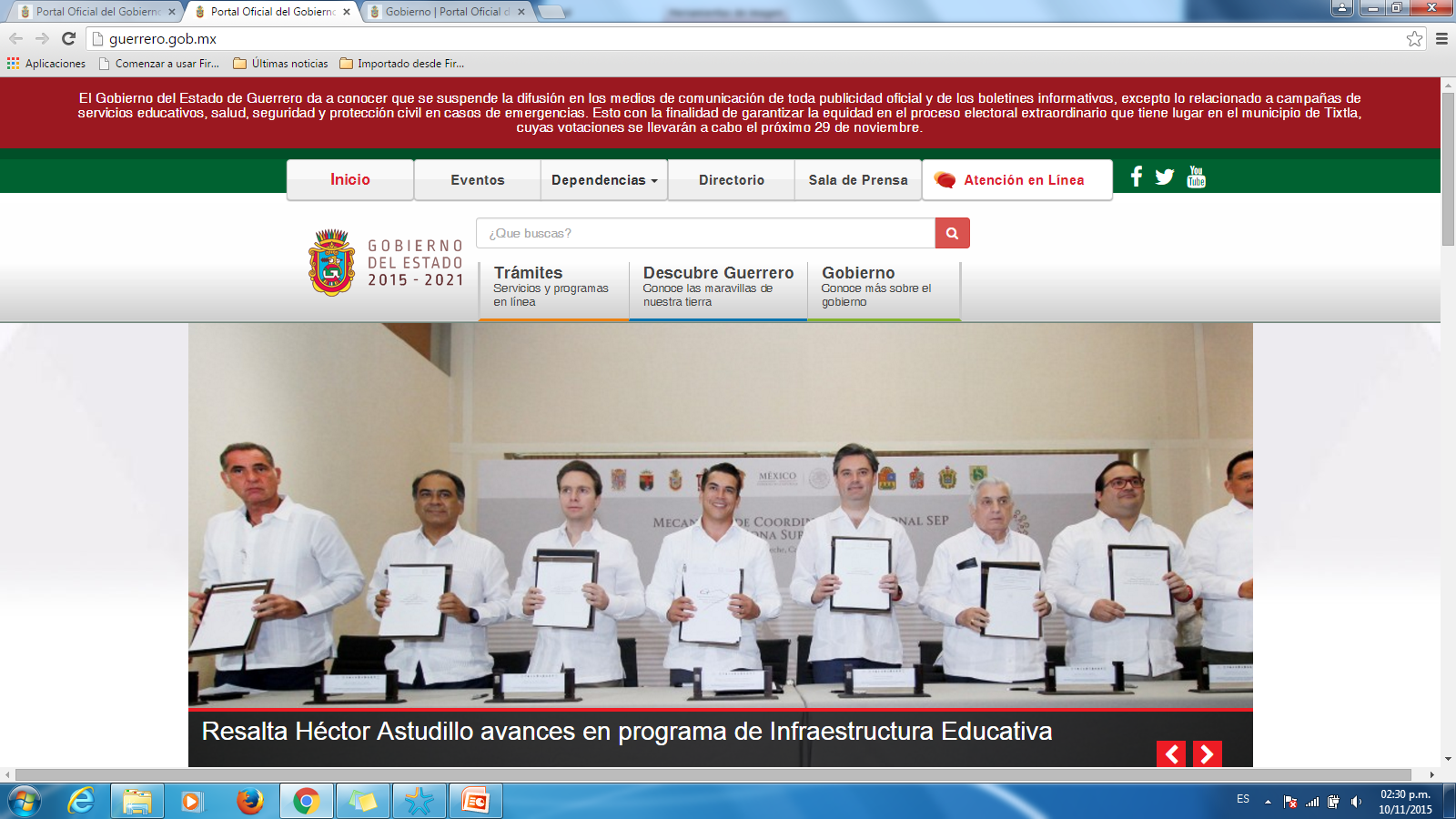 VI.- Implantar y operar los sistemas de procesamiento electrónico de datos, establecidos por las Direcciones Normativas Centrales;
 
VII.- Proponer, revisar y adecuar los sistemas electrónicos elaborados por Oficinas Centrales para su adaptación a las condiciones específicas de operación en la Entidad;
 
VIII.- Operar los equipos de cómputo y proporcionar el mantenimiento requerido por la red, programas utilizados y demás infraestructura de cómputo;
 
IX.- Difundir las disposiciones técnicas y administrativas a las que deberán ajustarse los Departamentos, Jefaturas de Oficina, Unidades Administrativas, Coordinaciones Regionales y Coordinaciones de Zona del Instituto Estatal para la Educación de Jóvenes y Adultos de Guerrero, en materia de informática;
 
X.- Desarrollar programas de cómputo específicos, en apoyo a las necesidades de procesamiento electrónico de datos, que le soliciten las demás áreas del Instituto Estatal para la Educación de Jóvenes y Adultos de Guerrero;
 
XI.- Proporcionar servicios de computación, registro y procesamiento electrónico de datos que se le requieran con relación a los sistemas técnicos, administrativos y operativos de los programas y servicios que se operan en el Instituto Estatal para la Educación de Jóvenes y Adultos de Guerrero;
 
XII.- Proponer adecuaciones de los sistemas de cómputo elaborados por las Direcciones Normativas Centrales, de conformidad con las particularidades específicas de la entidad;
 
XIII.- Fomentar la capacitación y/o actualización de los recursos humanos asignados a la Unidad de Informática y los que se requieran en el Instituto Estatal para la Educación de Jóvenes y Adultos de Guerrero; y
 
XIV.- Establecer los controles necesarios para garantizar el óptimo funcionamiento del equipo, sistema y red de cómputo.
 
XV.- Las demás funciones  que, le asigne el Director General del Instituto.
Regresar a la diapositiva principal
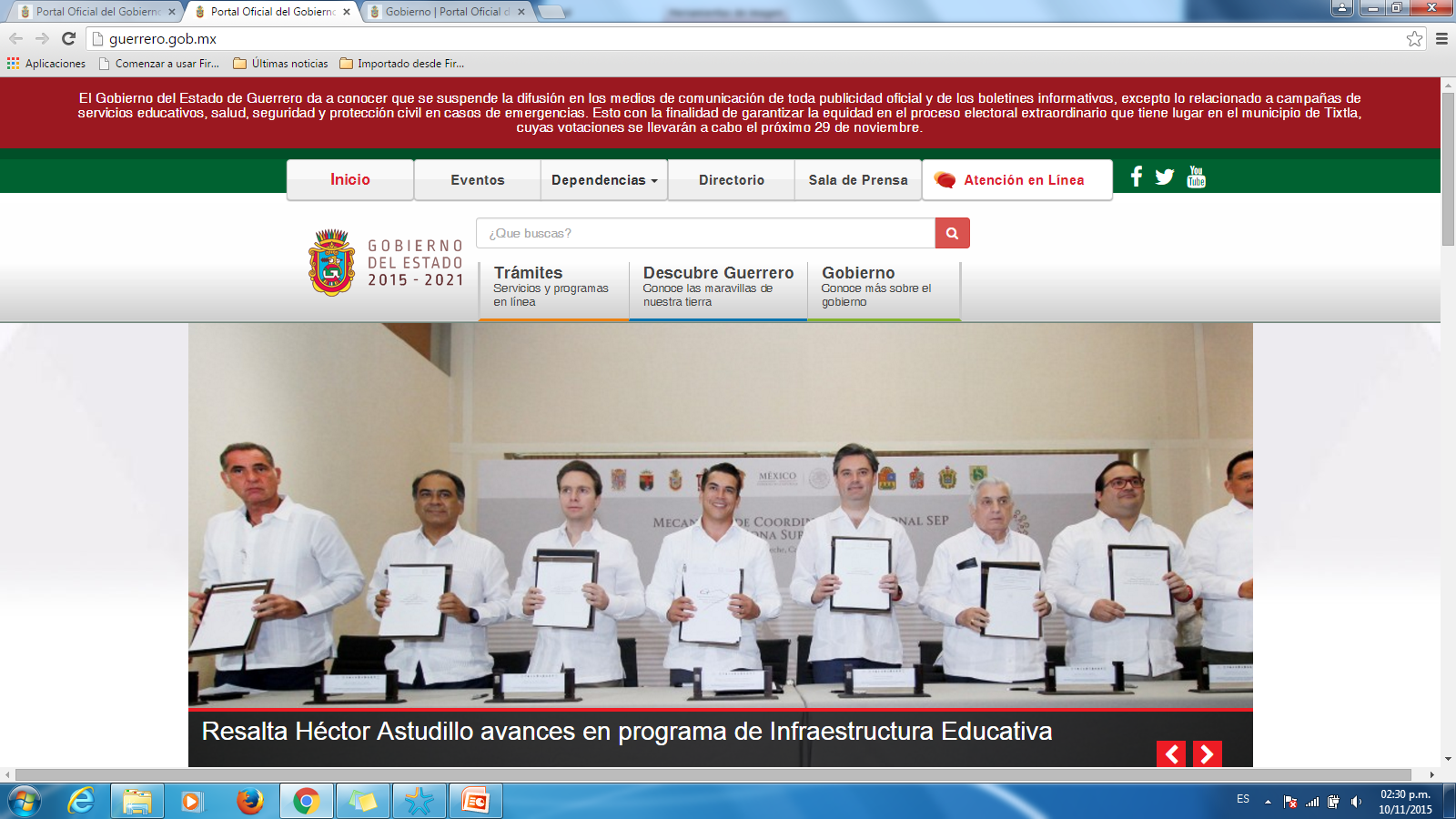 Foto 


del titular
M.C.  APOLINAR LAUREL ZÚÑIGA
Coordinador Regional Centro
Correo electrónico: gro_centro@inea.gob.mx
Coordinar, supervisar, evaluar y apoyar la operación de las Coordinaciones de Zona,  asignadas a su jurisdicción, para asegurar un eficiente Servicio Educativo.
Facultades:
Responsabilidades:
Coadyuvar con la Dirección General en la Coordinación y operación de los programas y servicios de educación básica para jóvenes y adultos, que se operen en las Coordinaciones de Zona bajo su adscripción.

 Propiciar la adecuada comunicación de las Coordinaciones de Zona con los Departamentos del Instituto Estatal.

Atender Los problemas de operación que se presenten en las Coordinaciones de Zona y canalizar los que procedan en lo  Departamentos competentes del Instituto Estatal.

Supervisar y propiciar la agilización de los tramites que, en materia de recursos humanos, materiales y financieros realicen las Coordinaciones de Zona.

Proponer a la Dirección General del Instituto Estatal la organización, operación y desarrollo de los programas y servicios educativos conforme a las características y particularidades de las zonas, grupos de atención y población.

Proponer medidas para asegurar la atención a la demanda, la ampliación de la oferta y la cobertura de los programas y servicios educativos así como instrumentar su ampliación conjuntamente con las Coordinaciones de Zona  y Departamentos del Instituto Estatal.
Detectar, cuantificar y proponer prioridades para la solución de los problemas y necesidades de los servicios educativos.
Regresar a la diapositiva principal
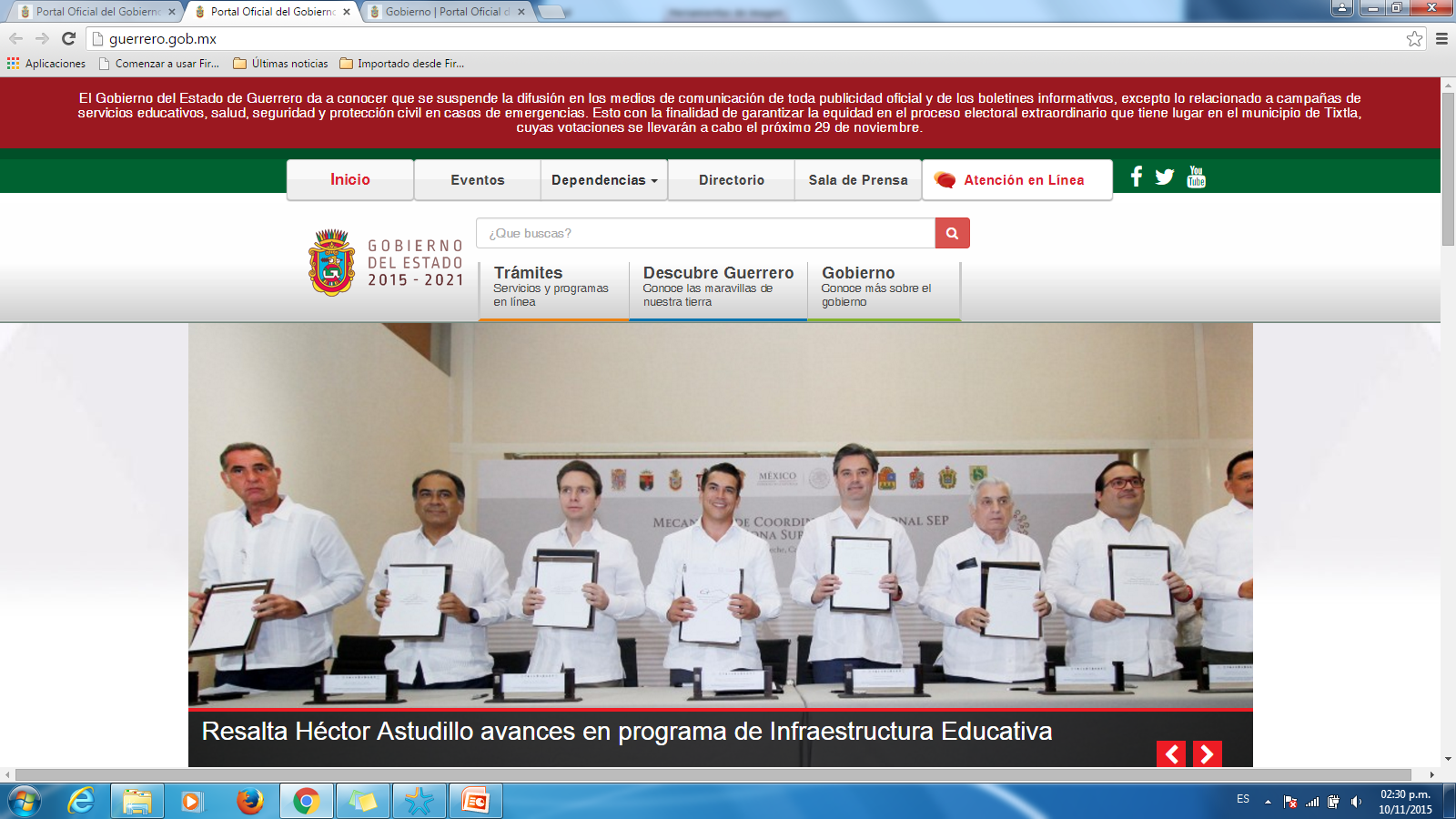 VIII.- Evaluar periódica y sistemáticamente, el cumplimiento de las metas y la ejecución de las acciones en las Coordinaciones de Zona, y en su caso, proponer correcciones para mejorar la prestación del servicio educativo.
 
IX.- Asegurar que las actividades relativas a la acreditación y certificación, formación de personal, seguimiento y sistematización de la practica educativa, planeación, organización y atención de los servicios educativos, se efectúen de acuerdo con la normatividad aplicable en la materia.
 
X.- Supervisar que la distribución de materiales didácticos se realice conforme a los programas de asignación, distribución, tiempos y cantidades establecidas en las Reglas de Operación.
 
XI.- Supervisar que se cumplan las políticas y procedimientos para la administración de los recursos financieros, conforme a los lineamientos y normas establecidas.
 
XII.- Supervisar y organizar con los Coordinadores de Zona, eventos de formación de agentes educativos, a nivel local, municipal o regional.

XIII.- Coadyuvar en la promoción y concertación de los servicios de educación de adultos a nivel local, regional y municipal.
 
XIV.- Promover y realizar reuniones municipales de información sobre los programas educativos para jóvenes y adultos no escolarizados, para  propiciar y definir la concertación de acciones.
 
XV.- Las demás funciones que, le asigne el Director General del Instituto.
Regresar a la diapositiva principal
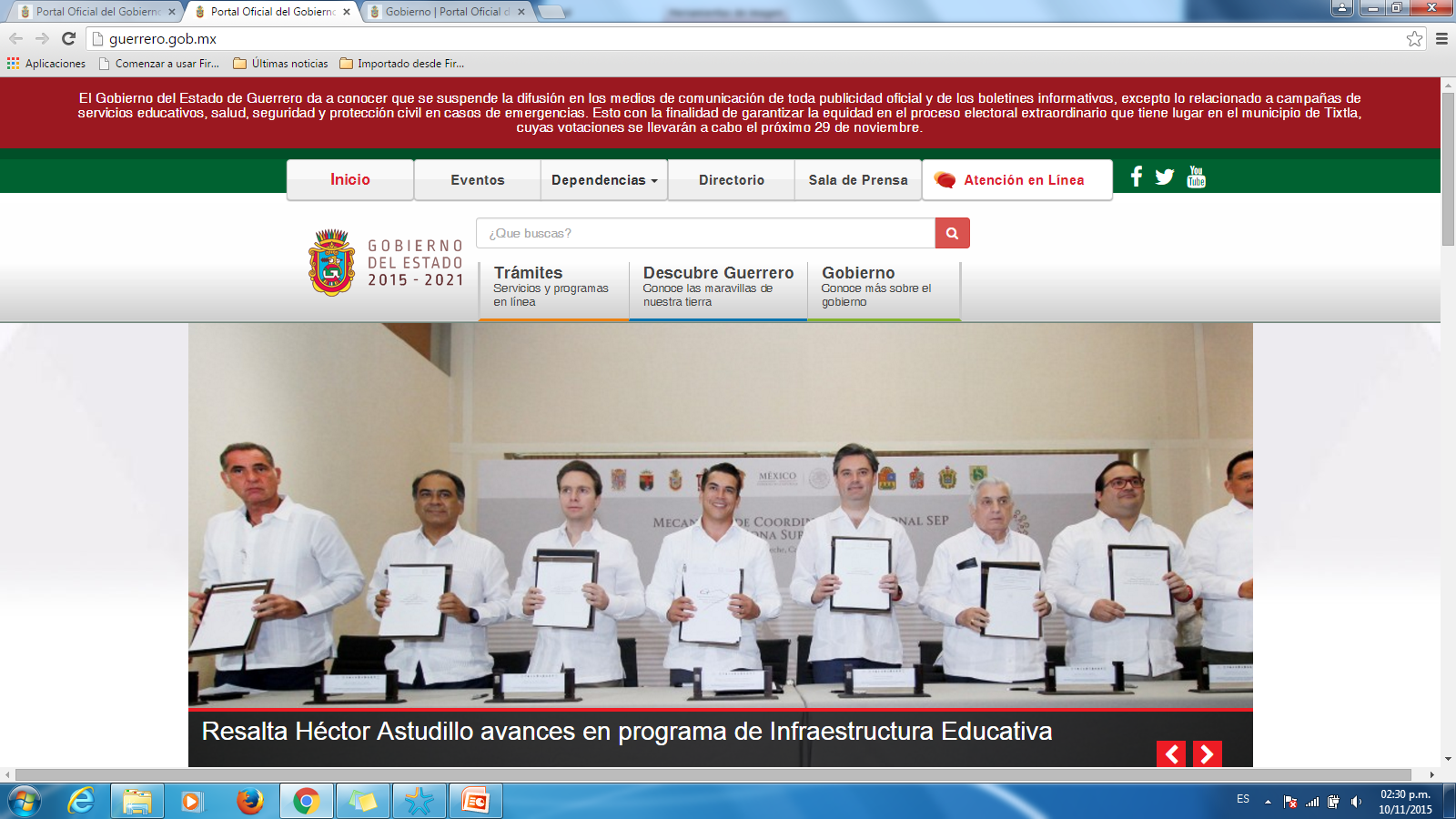 Foto 


del titular
LIC. JESÚS SAMUEL PELÁEZ MORALES
Coordinador Regional Pacífico
Correo electrónico: gro_pacifico@inea.gob.mx
Coordinar, supervisar, evaluar y apoyar la operación de las Coordinaciones de Zona,  asignadas a su jurisdicción, para asegurar un eficiente Servicio Educativo.
Facultades:
Responsabilidades:
Coadyuvar con la Dirección General en la Coordinación y operación de los programas y servicios de educación básica para jóvenes y adultos, que se operen en las Coordinaciones de Zona bajo su adscripción.

 Propiciar la adecuada comunicación de las Coordinaciones de Zona con los Departamentos del Instituto Estatal.

Atender Los problemas de operación que se presenten en las Coordinaciones de Zona y canalizar los que procedan en lo  Departamentos competentes del Instituto Estatal.

Supervisar y propiciar la agilización de los tramites que, en materia de recursos humanos, materiales y financieros realicen las Coordinaciones de Zona.

Proponer a la Dirección General del Instituto Estatal la organización, operación y desarrollo de los programas y servicios educativos conforme a las características y particularidades de las zonas, grupos de atención y población.

Proponer medidas para asegurar la atención a la demanda, la ampliación de la oferta y la cobertura de los programas y servicios educativos así como instrumentar su ampliación conjuntamente con las Coordinaciones de Zona  y Departamentos del Instituto Estatal.
Detectar, cuantificar y proponer prioridades para la solución de los problemas y necesidades de los servicios educativos.
Regresar a la diapositiva principal
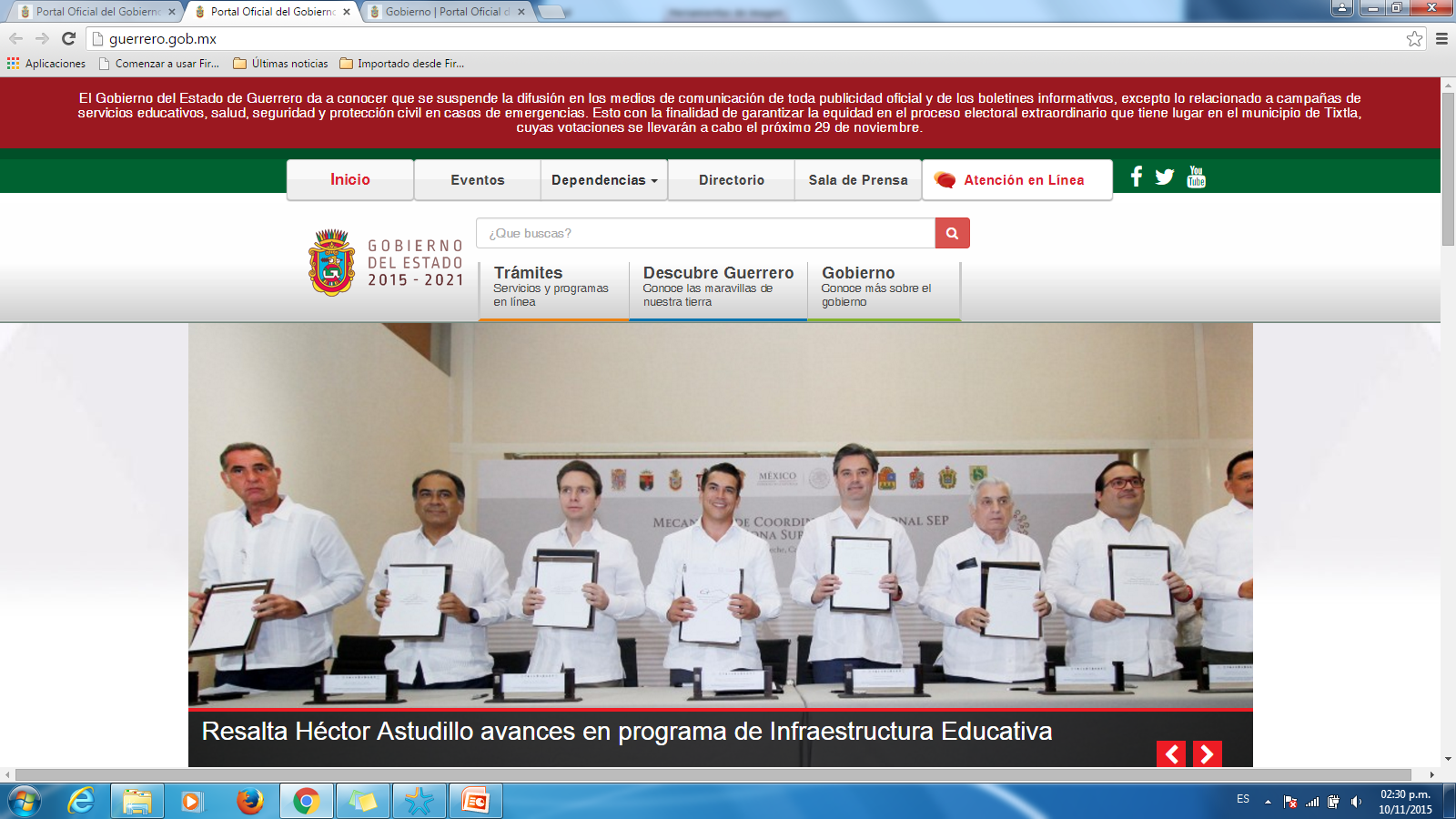 VIII.- Evaluar periódica y sistemáticamente, el cumplimiento de las metas y la ejecución de las acciones en las Coordinaciones de Zona, y en su caso, proponer correcciones para mejorar la prestación del servicio educativo.
 
IX.- Asegurar que las actividades relativas a la acreditación y certificación, formación de personal, seguimiento y sistematización de la practica educativa, planeación, organización y atención de los servicios educativos, se efectúen de acuerdo con la normatividad aplicable en la materia.
 
X.- Supervisar que la distribución de materiales didácticos se realice conforme a los programas de asignación, distribución, tiempos y cantidades establecidas en las Reglas de Operación.
 
XI.- Supervisar que se cumplan las políticas y procedimientos para la administración de los recursos financieros, conforme a los lineamientos y normas establecidas.
 
XII.- Supervisar y organizar con los Coordinadores de Zona, eventos de formación de agentes educativos, a nivel local, municipal o regional.

XIII.- Coadyuvar en la promoción y concertación de los servicios de educación de adultos a nivel local, regional y municipal.
 
XIV.- Promover y realizar reuniones municipales de información sobre los programas educativos para jóvenes y adultos no escolarizados, para  propiciar y definir la concertación de acciones.
 
XV.- Las demás funciones que, le asigne el Director General del Instituto.
Regresar a la diapositiva principal
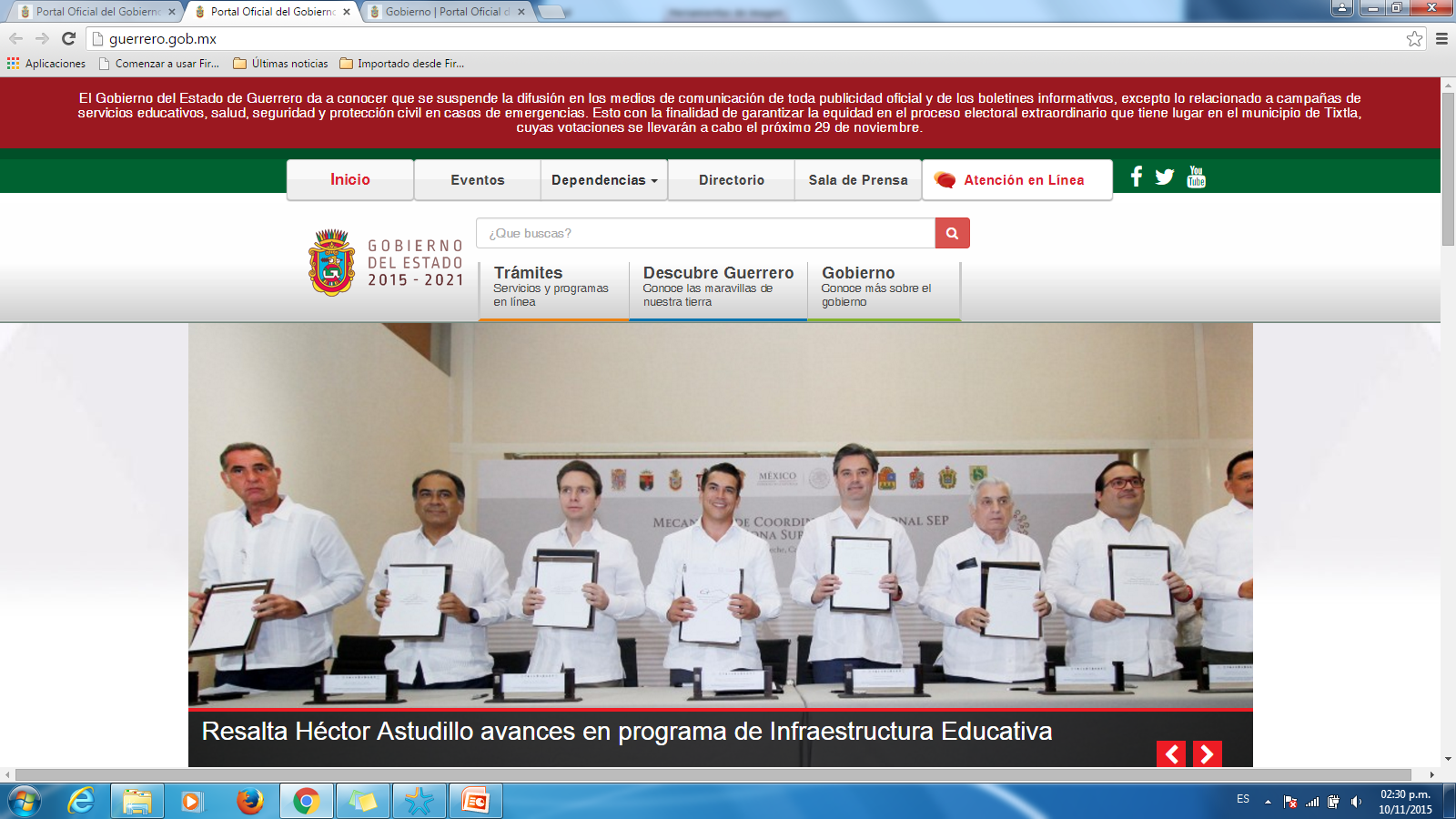 Foto 


del titular
ING. HORACIO MONDRAGÓN PIMENTEL
Coordinador de Zona 1201, Tierra Caliente
Correo electrónico: grocz1201@inea.gob.mx
Planear, promover, organizar y coordinar servicios de educación básica para jóvenes y adultos en el ámbito territorial de su competencia.
Facultades:
Responsabilidades:
Planear, organizar, coordinar y supervisar los servicios del programa de educación básica, y proyectos estratégicos de acuerdo a la normativa vigente, en su zona de atención.

Elaborar, el  Programa Anual de Actividades de la Coordinación  de Zona, así como ejecutarlo.

Elaborar, en el ámbito de su competencia, diagnósticos socioeconómicos, con la finalidad de conocer las características, necesidades e inquietudes de la población en atención, así como determinar las zonas económicas y su actividad productiva. 

Elaborar, en el ámbito de su competencia, diagnósticos educativos y lingüísticos para conocer el nivel educativo de la población, así como su variante dialectal, en el caso de la atención a grupos étnicos; de acuerdo a las normas establecidas.

Implantar los sistemas de seguimiento operativo, evaluación e información, así como vigilar los procesos de evaluación del aprendizaje y acreditación;

Coordinar, con el Departamento de Servicios Educativos, la formación de los técnicos docentes,  y personal operativo, así como sistematizar la practica educativa.

Promover y gestionar, con apego a la normatividad, la suscripción de acuerdos y convenios de colaboración con las instituciones públicas, privadas y sociales localizadas en el ámbito de su jurisdicción.
Regresar a la diapositiva principal
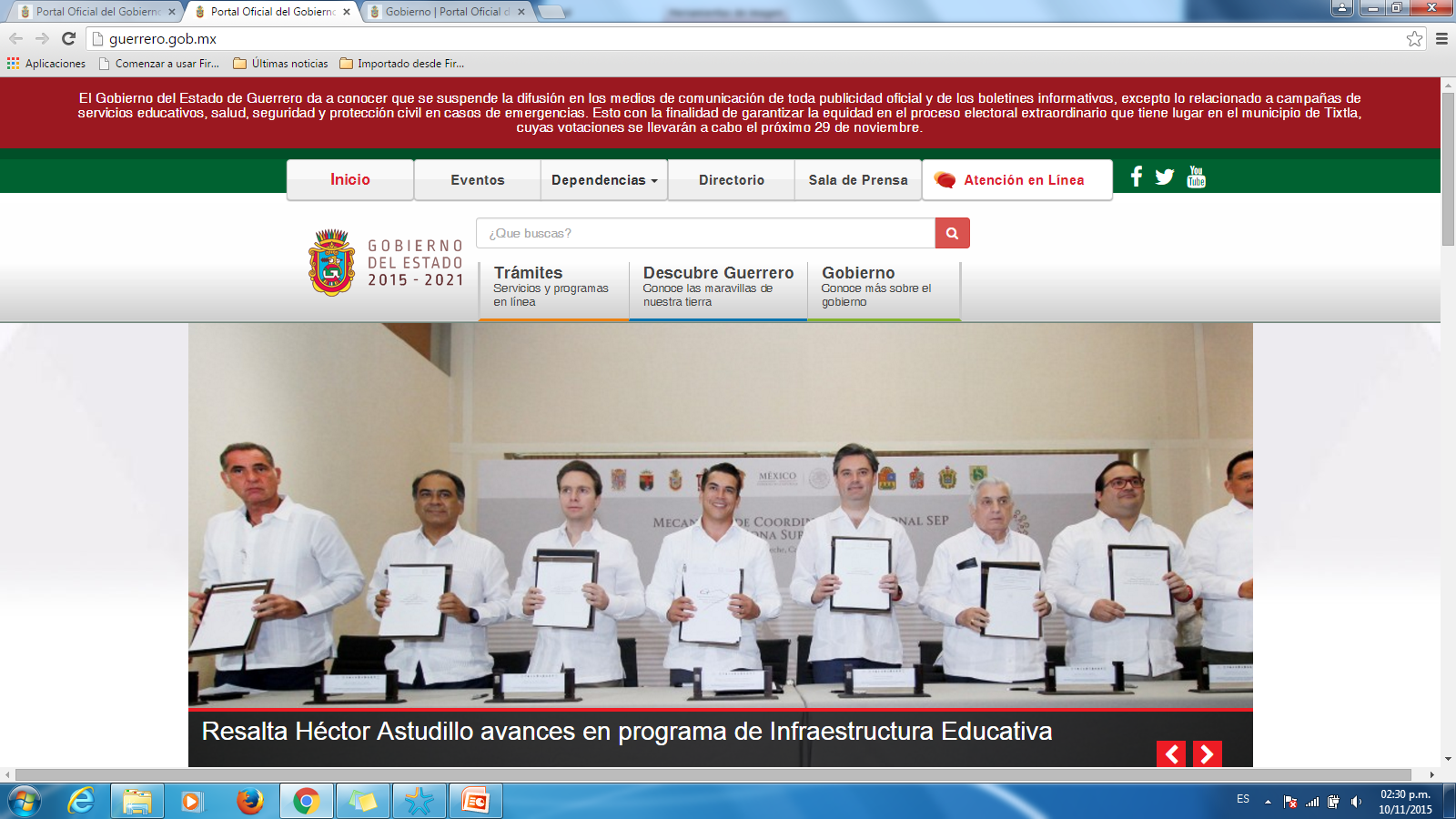 VI.- Propiciar, que los empleadores, Comisarios Ejidales y de Bienes Comunales, Sindicatos, Asociaciones y Organizaciones, establezcan Puntos de Encuentro, Plazas Comunitarias y Círculos de Estudio, de educación básica para jóvenes y adultos, y den facilidades a sus trabajadores y miembros para integrarse a los servicios educativos que ofrece el Instituto;
 
VII.- Difundir e informar, en el ámbito de su competencia, el avance y logros de los programas educativos que ofrece el Instituto.
 
VIII.- Apoyar a la Dirección General en proyectos de investigación que permitan reforzar la operación de los programas del Instituto;
 
IX.- Evaluar con el Coordinador Regional, periódica y sistemáticamente, el cumplimiento de metas y proponer acciones correctivas para mejorar la prestación del servicio educativo.
 
X.- Planear, coordinar y distribuir material didáctico a los adultos que propicie su atención oportuna de acuerdo a la normatividad establecida.
 
XI.- Vigilar y apoyar el cumplimiento de las metas de los servicios educativos que se establezcan en las  microrregiones de su ámbito territorial.
 
XII.- Las demás funciones que, le asigne el Director General o que acuerde con la Coordinación Regional.
Regresar a la diapositiva principal
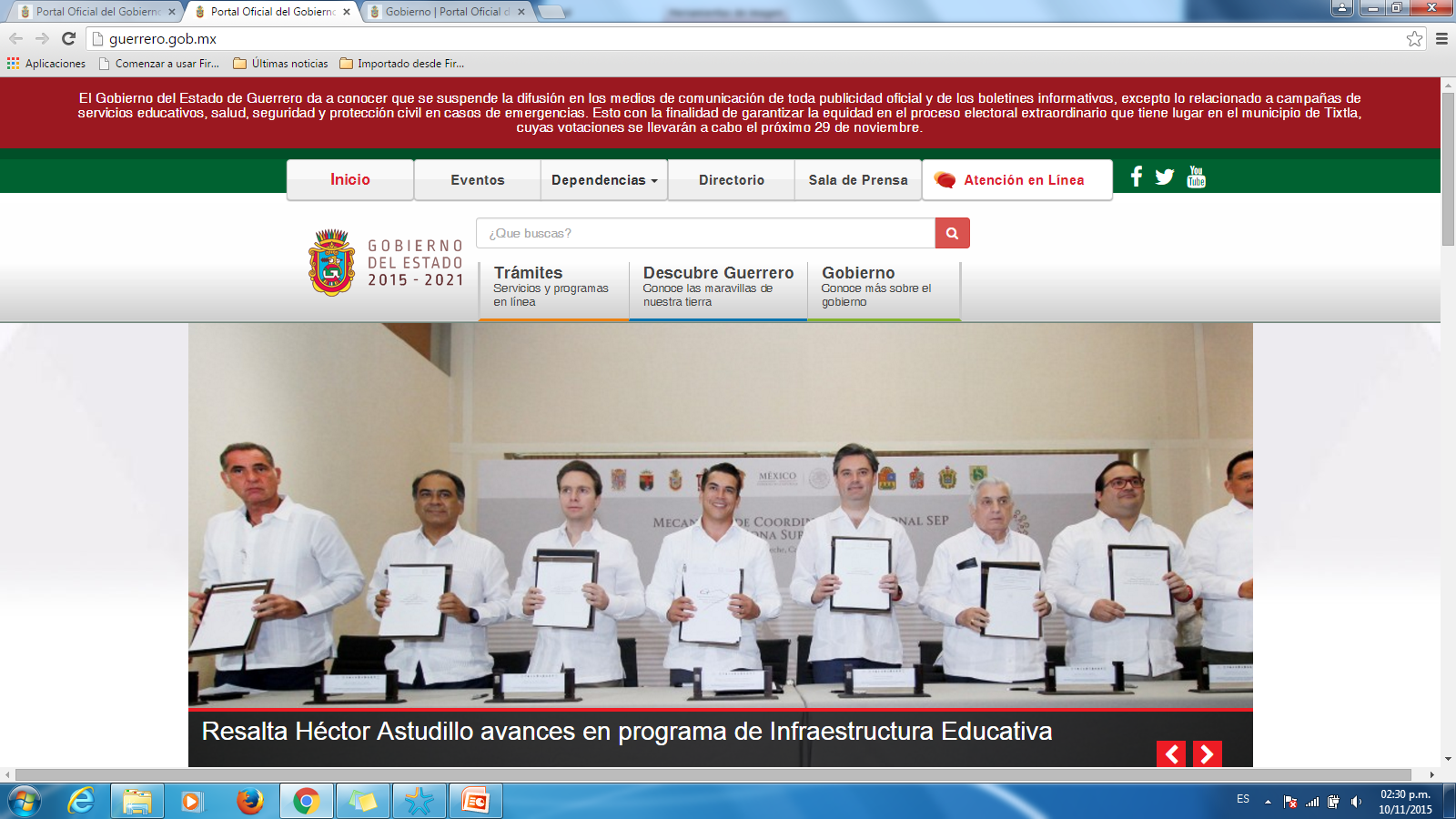 Foto 


del titular
LIC. CÁNDIDO LUIS OJEDA GARCÍA
Coordinador de Zona 1202, Norte
Correo electrónico: grocz1202@inea.gob.mx
Planear, promover, organizar y coordinar servicios de educación básica para jóvenes y adultos en el ámbito territorial de su competencia.
Facultades:
Responsabilidades:
Planear, organizar, coordinar y supervisar los servicios del programa de educación básica, y proyectos estratégicos de acuerdo a la normativa vigente, en su zona de atención.

Elaborar, el  Programa Anual de Actividades de la Coordinación  de Zona, así como ejecutarlo.

Elaborar, en el ámbito de su competencia, diagnósticos socioeconómicos, con la finalidad de conocer las características, necesidades e inquietudes de la población en atención, así como determinar las zonas económicas y su actividad productiva. 

Elaborar, en el ámbito de su competencia, diagnósticos educativos y lingüísticos para conocer el nivel educativo de la población, así como su variante dialectal, en el caso de la atención a grupos étnicos; de acuerdo a las normas establecidas.

Implantar los sistemas de seguimiento operativo, evaluación e información, así como vigilar los procesos de evaluación del aprendizaje y acreditación;

Coordinar, con el Departamento de Servicios Educativos, la formación de los técnicos docentes,  y personal operativo, así como sistematizar la practica educativa.

Promover y gestionar, con apego a la normatividad, la suscripción de acuerdos y convenios de colaboración con las instituciones públicas, privadas y sociales localizadas en el ámbito de su jurisdicción.
Regresar a la diapositiva principal
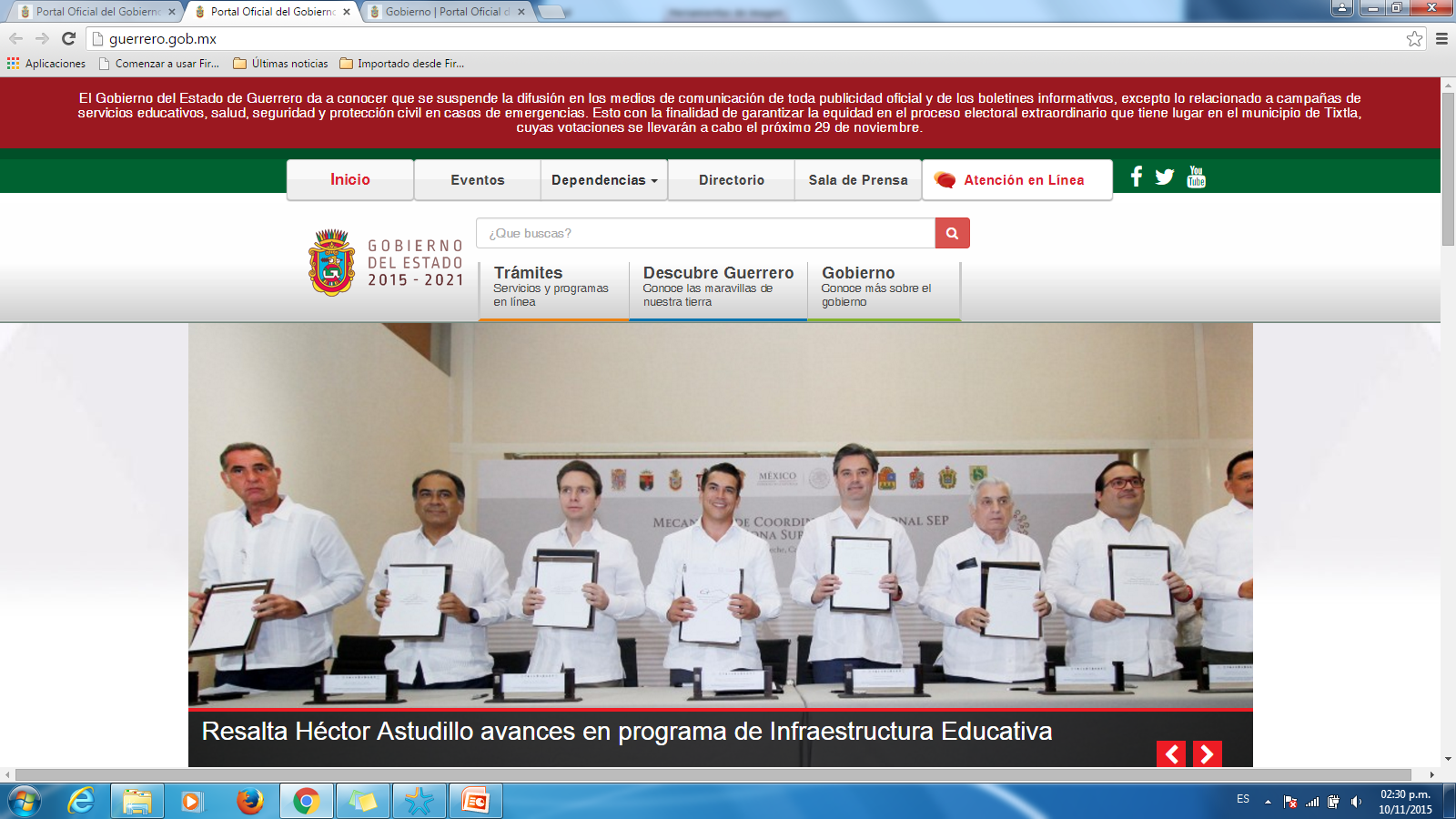 VI.- Propiciar, que los empleadores, Comisarios Ejidales y de Bienes Comunales, Sindicatos, Asociaciones y Organizaciones, establezcan Puntos de Encuentro, Plazas Comunitarias y Círculos de Estudio, de educación básica para jóvenes y adultos, y den facilidades a sus trabajadores y miembros para integrarse a los servicios educativos que ofrece el Instituto;
 
VII.- Difundir e informar, en el ámbito de su competencia, el avance y logros de los programas educativos que ofrece el Instituto.
 
VIII.- Apoyar a la Dirección General en proyectos de investigación que permitan reforzar la operación de los programas del Instituto;
 
IX.- Evaluar con el Coordinador Regional, periódica y sistemáticamente, el cumplimiento de metas y proponer acciones correctivas para mejorar la prestación del servicio educativo.
 
X.- Planear, coordinar y distribuir material didáctico a los adultos que propicie su atención oportuna de acuerdo a la normatividad establecida.
 
XI.- Vigilar y apoyar el cumplimiento de las metas de los servicios educativos que se establezcan en las  microregiones de su ámbito territorial.
 
XII.- Las demás funciones que, le asigne el Director General o que acuerde con la Coordinación Regional.
Regresar a la diapositiva principal
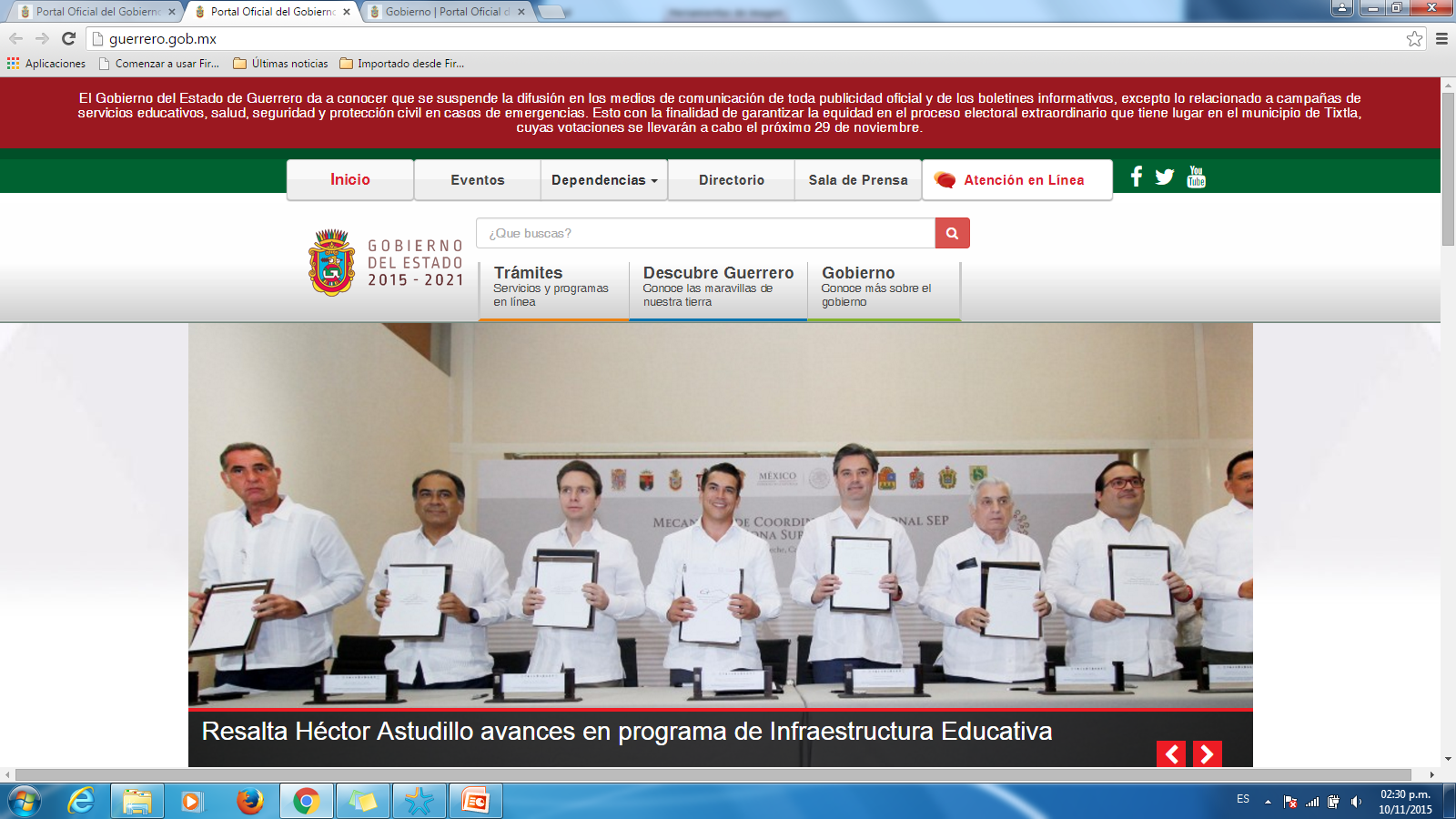 Foto 


del titular
LIC. MANUEL EMILIANO GÓMEZ MERLÍN
Coordinador de Zona 1203, Centro
Correo electrónico: grocz1203@inea.gob.mx
Planear, promover, organizar y coordinar servicios de educación básica para jóvenes y adultos en el ámbito territorial de su competencia.
Facultades:
Responsabilidades:
Planear, organizar, coordinar y supervisar los servicios del programa de educación básica, y proyectos estratégicos de acuerdo a la normativa vigente, en su zona de atención.

Elaborar, el  Programa Anual de Actividades de la Coordinación  de Zona, así como ejecutarlo.

Elaborar, en el ámbito de su competencia, diagnósticos socioeconómicos, con la finalidad de conocer las características, necesidades e inquietudes de la población en atención, así como determinar las zonas económicas y su actividad productiva. 

Elaborar, en el ámbito de su competencia, diagnósticos educativos y lingüísticos para conocer el nivel educativo de la población, así como su variante dialectal, en el caso de la atención a grupos étnicos; de acuerdo a las normas establecidas.

Implantar los sistemas de seguimiento operativo, evaluación e información, así como vigilar los procesos de evaluación del aprendizaje y acreditación;

Coordinar, con el Departamento de Servicios Educativos, la formación de los técnicos docentes,  y personal operativo, así como sistematizar la practica educativa.

Promover y gestionar, con apego a la normatividad, la suscripción de acuerdos y convenios de colaboración con las instituciones públicas, privadas y sociales localizadas en el ámbito de su jurisdicción.
Regresar a la diapositiva principal
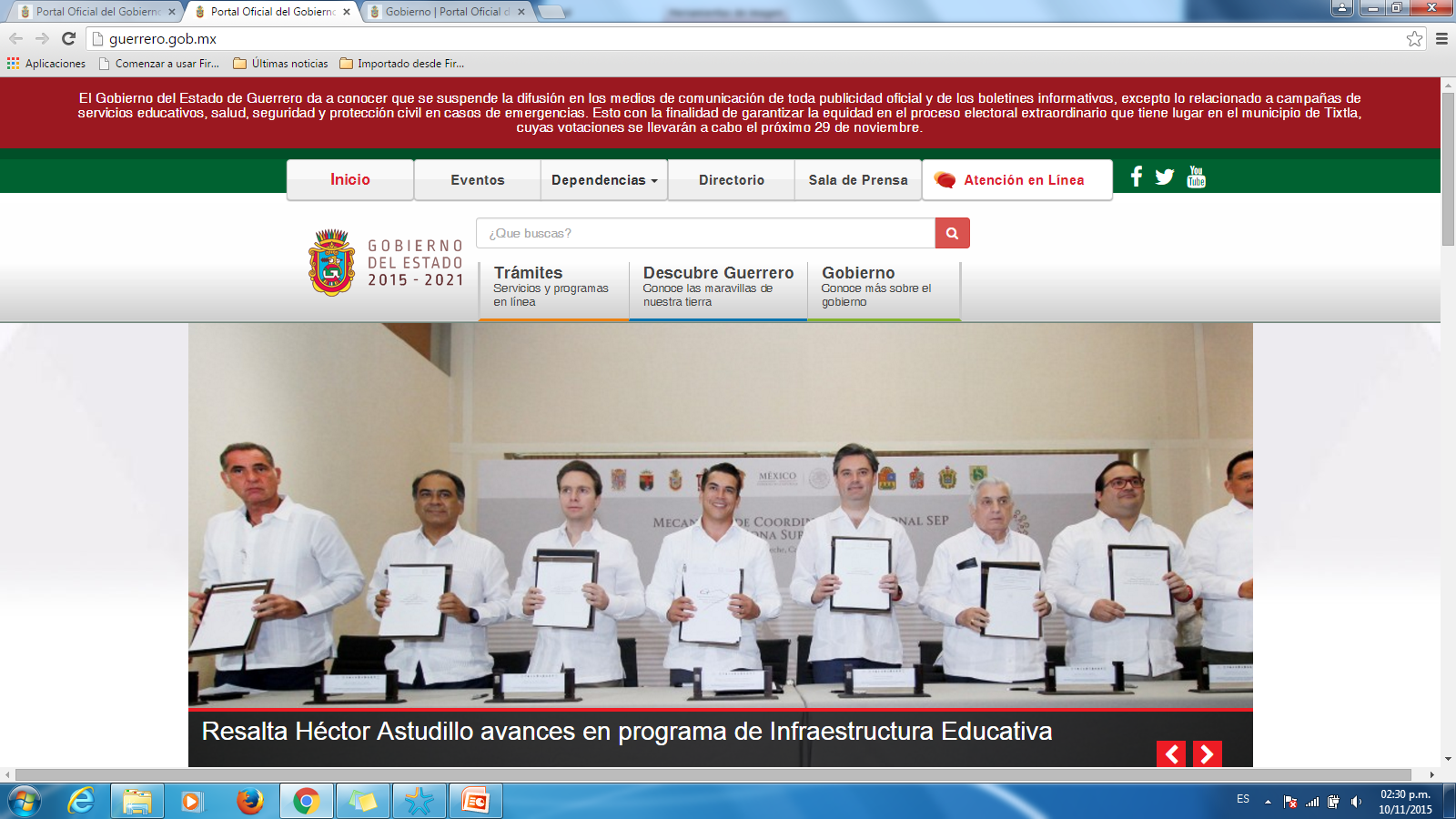 VI.- Propiciar, que los empleadores, Comisarios Ejidales y de Bienes Comunales, Sindicatos, Asociaciones y Organizaciones, establezcan Puntos de Encuentro, Plazas Comunitarias y Círculos de Estudio, de educación básica para jóvenes y adultos, y den facilidades a sus trabajadores y miembros para integrarse a los servicios educativos que ofrece el Instituto;
 
VII.- Difundir e informar, en el ámbito de su competencia, el avance y logros de los programas educativos que ofrece el Instituto.
 
VIII.- Apoyar a la Dirección General en proyectos de investigación que permitan reforzar la operación de los programas del Instituto;
 
IX.- Evaluar con el Coordinador Regional, periódica y sistemáticamente, el cumplimiento de metas y proponer acciones correctivas para mejorar la prestación del servicio educativo.
 
X.- Planear, coordinar y distribuir material didáctico a los adultos que propicie su atención oportuna de acuerdo a la normatividad establecida.
 
XI.- Vigilar y apoyar el cumplimiento de las metas de los servicios educativos que se establezcan en las  microregiones de su ámbito territorial.
 
XII.- Las demás funciones que, le asigne el Director General o que acuerde con la Coordinación Regional.
Regresar a la diapositiva principal
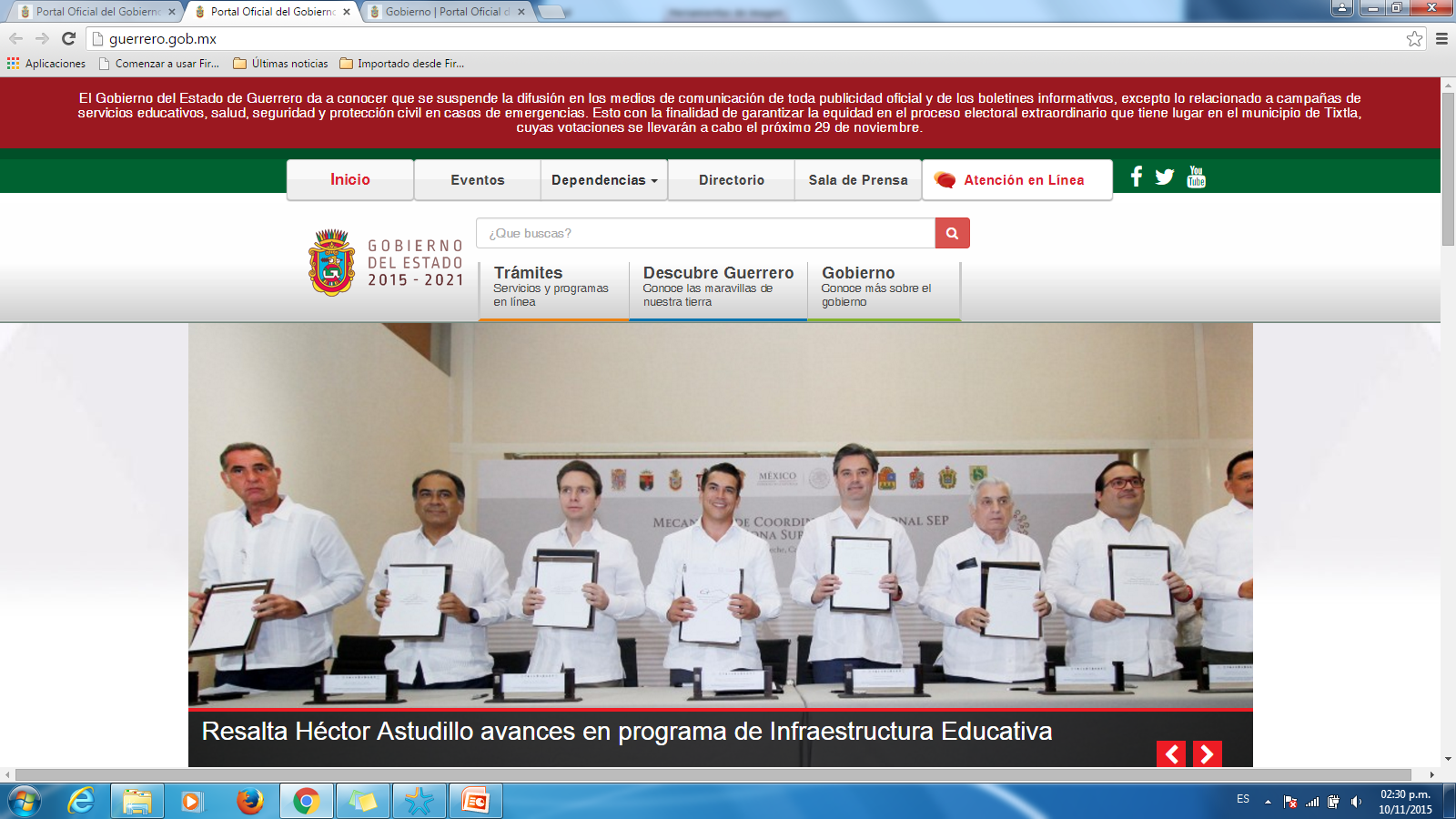 Foto 


del titular
PROF. JUVENAL BAZÁN FLORES
Coordinador de Zona 1204, Montaña La Cañada
Correo electrónico: grocz1204@inea.gob.mx
Facultades:
Planear, promover, organizar y coordinar servicios de educación básica para jóvenes y adultos en el ámbito territorial de su competencia.
Responsabilidades:
Planear, organizar, coordinar y supervisar los servicios del programa de educación básica, y proyectos estratégicos de acuerdo a la normativa vigente, en su zona de atención.

Elaborar, el  Programa Anual de Actividades de la Coordinación  de Zona, así como ejecutarlo.

Elaborar, en el ámbito de su competencia, diagnósticos socioeconómicos, con la finalidad de conocer las características, necesidades e inquietudes de la población en atención, así como determinar las zonas económicas y su actividad productiva. 

Elaborar, en el ámbito de su competencia, diagnósticos educativos y lingüísticos para conocer el nivel educativo de la población, así como su variante dialectal, en el caso de la atención a grupos étnicos; de acuerdo a las normas establecidas.

Implantar los sistemas de seguimiento operativo, evaluación e información, así como vigilar los procesos de evaluación del aprendizaje y acreditación;

Coordinar, con el Departamento de Servicios Educativos, la formación de los técnicos docentes,  y personal operativo, así como sistematizar la practica educativa.

Promover y gestionar, con apego a la normatividad, la suscripción de acuerdos y convenios de colaboración con las instituciones públicas, privadas y sociales localizadas en el ámbito de su jurisdicción.
Regresar a la diapositiva principal
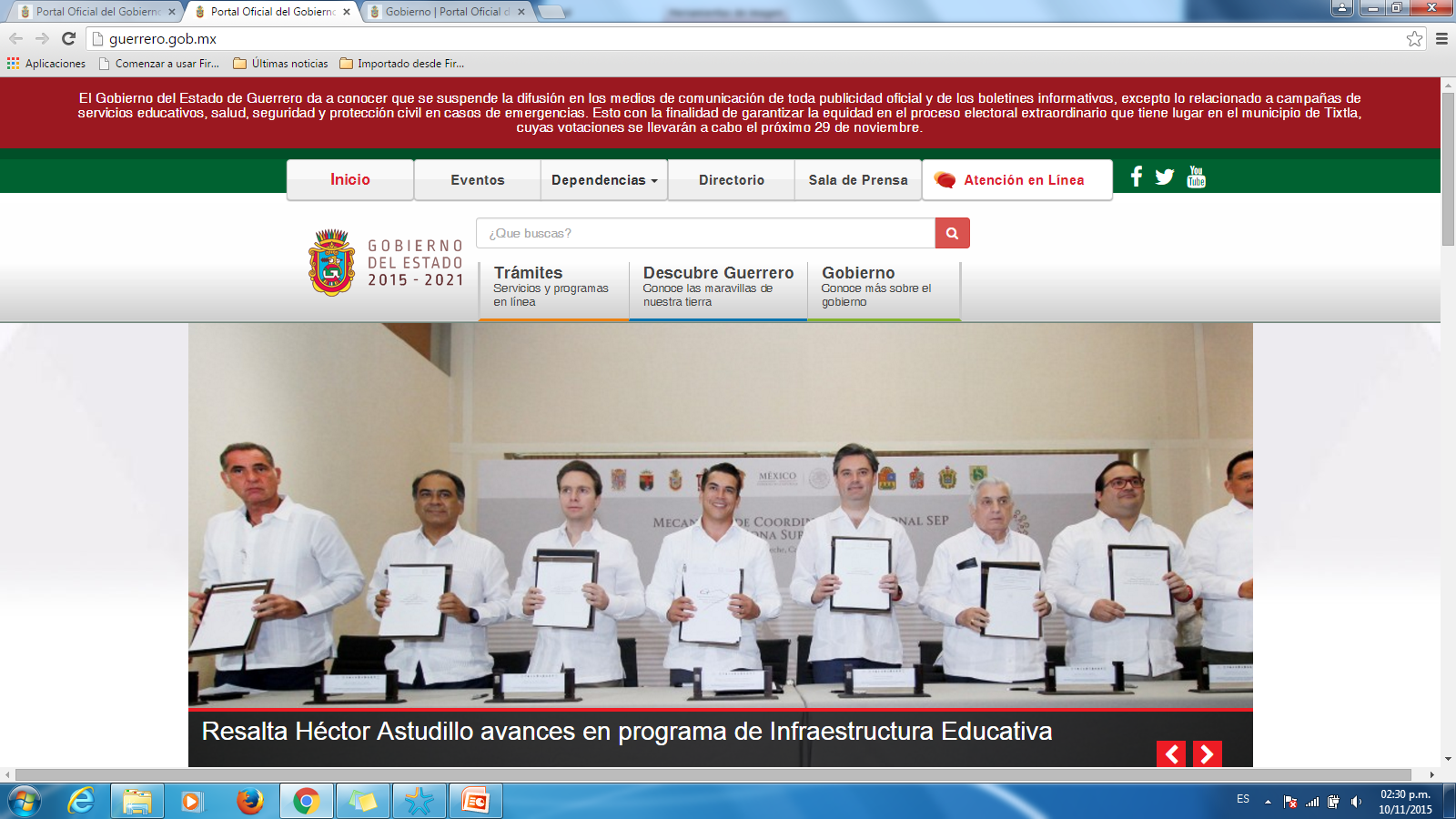 VI.- Propiciar, que los empleadores, Comisarios Ejidales y de Bienes Comunales, Sindicatos, Asociaciones y Organizaciones, establezcan Puntos de Encuentro, Plazas Comunitarias y Círculos de Estudio, de educación básica para jóvenes y adultos, y den facilidades a sus trabajadores y miembros para integrarse a los servicios educativos que ofrece el Instituto;
 
VII.- Difundir e informar, en el ámbito de su competencia, el avance y logros de los programas educativos que ofrece el Instituto.
 
VIII.- Apoyar a la Dirección General en proyectos de investigación que permitan reforzar la operación de los programas del Instituto;
 
IX.- Evaluar con el Coordinador Regional, periódica y sistemáticamente, el cumplimiento de metas y proponer acciones correctivas para mejorar la prestación del servicio educativo.
 
X.- Planear, coordinar y distribuir material didáctico a los adultos que propicie su atención oportuna de acuerdo a la normatividad establecida.
 
XI.- Vigilar y apoyar el cumplimiento de las metas de los servicios educativos que se establezcan en las  microregiones de su ámbito territorial.
 
XII.- Las demás funciones que, le asigne el Director General o que acuerde con la Coordinación Regional.
Regresar a la diapositiva principal
Foto 


del titular
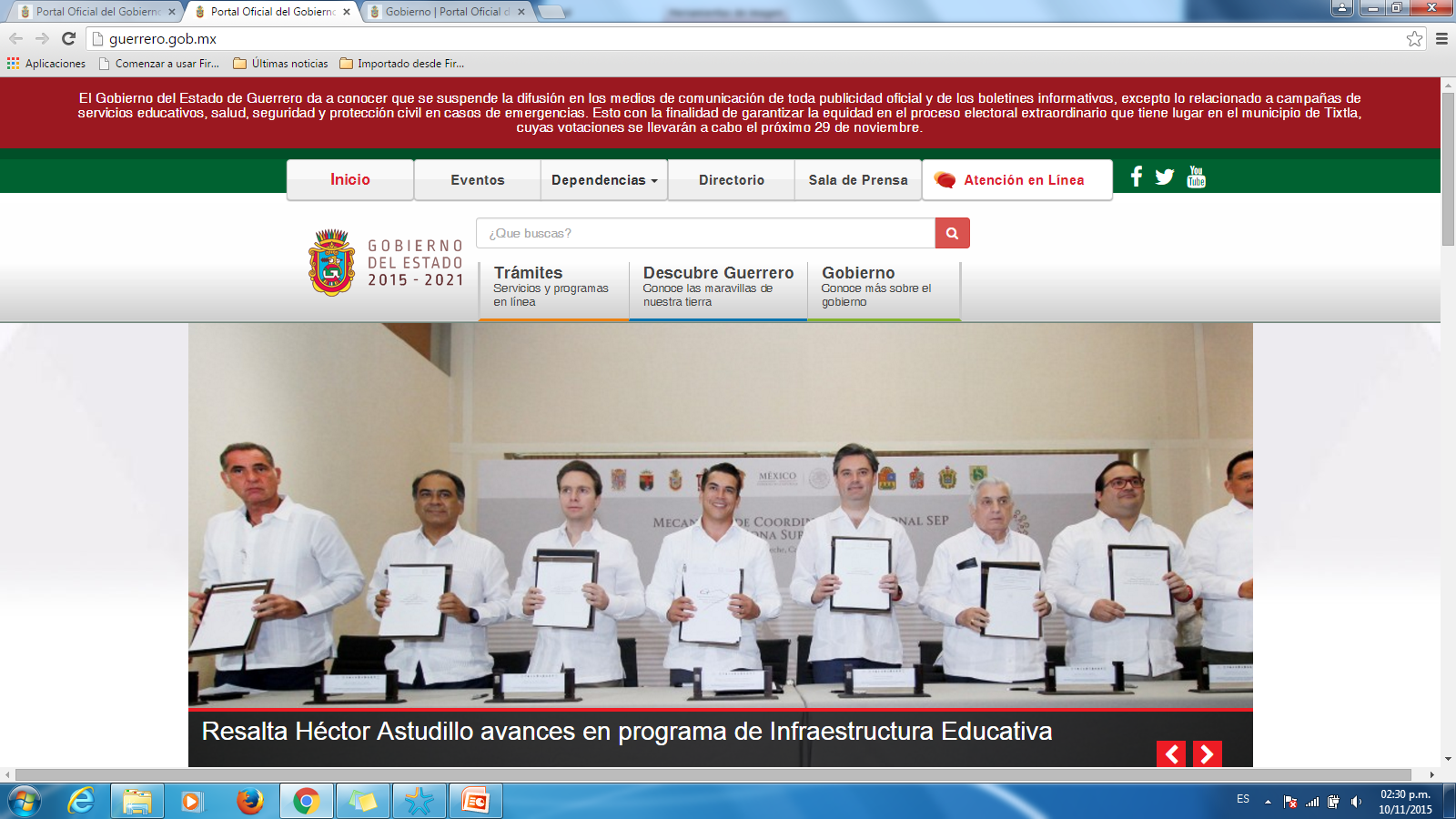 LIC. JULIO CESAR LÓPEZ ROJAS
Coordinador de Zona 1205, Costa Chica Oriente
Correo electrónico: grocz1205@inea.gob.mx
Planear, promover, organizar y coordinar servicios de educación básica para jóvenes y adultos en el ámbito territorial de su competencia.
Facultades:
Responsabilidades:
Planear, organizar, coordinar y supervisar los servicios del programa de educación básica, y proyectos estratégicos de acuerdo a la normativa vigente, en su zona de atención.

Elaborar, el  Programa Anual de Actividades de la Coordinación  de Zona, así como ejecutarlo.

Elaborar, en el ámbito de su competencia, diagnósticos socioeconómicos, con la finalidad de conocer las características, necesidades e inquietudes de la población en atención, así como determinar las zonas económicas y su actividad productiva. 

Elaborar, en el ámbito de su competencia, diagnósticos educativos y lingüísticos para conocer el nivel educativo de la población, así como su variante dialectal, en el caso de la atención a grupos étnicos; de acuerdo a las normas establecidas.

Implantar los sistemas de seguimiento operativo, evaluación e información, así como vigilar los procesos de evaluación del aprendizaje y acreditación;

Coordinar, con el Departamento de Servicios Educativos, la formación de los técnicos docentes,  y personal operativo, así como sistematizar la practica educativa.

Promover y gestionar, con apego a la normatividad, la suscripción de acuerdos y convenios de colaboración con las instituciones públicas, privadas y sociales localizadas en el ámbito de su jurisdicción.
Regresar a la diapositiva principal
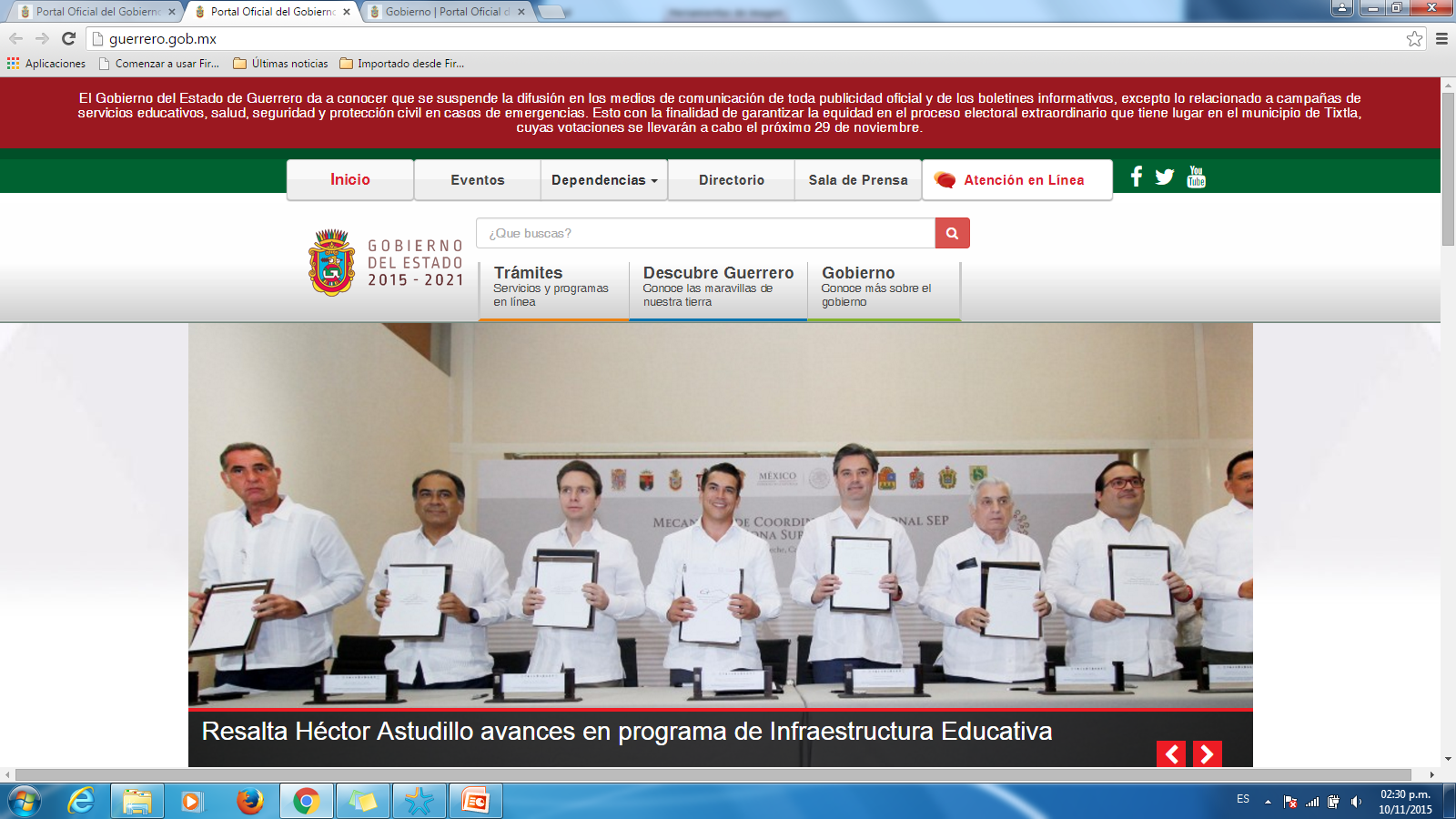 VI.- Propiciar, que los empleadores, Comisarios Ejidales y de Bienes Comunales, Sindicatos, Asociaciones y Organizaciones, establezcan Puntos de Encuentro, Plazas Comunitarias y Círculos de Estudio, de educación básica para jóvenes y adultos, y den facilidades a sus trabajadores y miembros para integrarse a los servicios educativos que ofrece el Instituto;
 
VII.- Difundir e informar, en el ámbito de su competencia, el avance y logros de los programas educativos que ofrece el Instituto.
 
VIII.- Apoyar a la Dirección General en proyectos de investigación que permitan reforzar la operación de los programas del Instituto;
 
IX.- Evaluar con el Coordinador Regional, periódica y sistemáticamente, el cumplimiento de metas y proponer acciones correctivas para mejorar la prestación del servicio educativo.
 
X.- Planear, coordinar y distribuir material didáctico a los adultos que propicie su atención oportuna de acuerdo a la normatividad establecida.
 
XI.- Vigilar y apoyar el cumplimiento de las metas de los servicios educativos que se establezcan en las  microregiones de su ámbito territorial.
 
XII.- Las demás funciones que, le asigne el Director General o que acuerde con la Coordinación Regional.
Regresar a la diapositiva principal
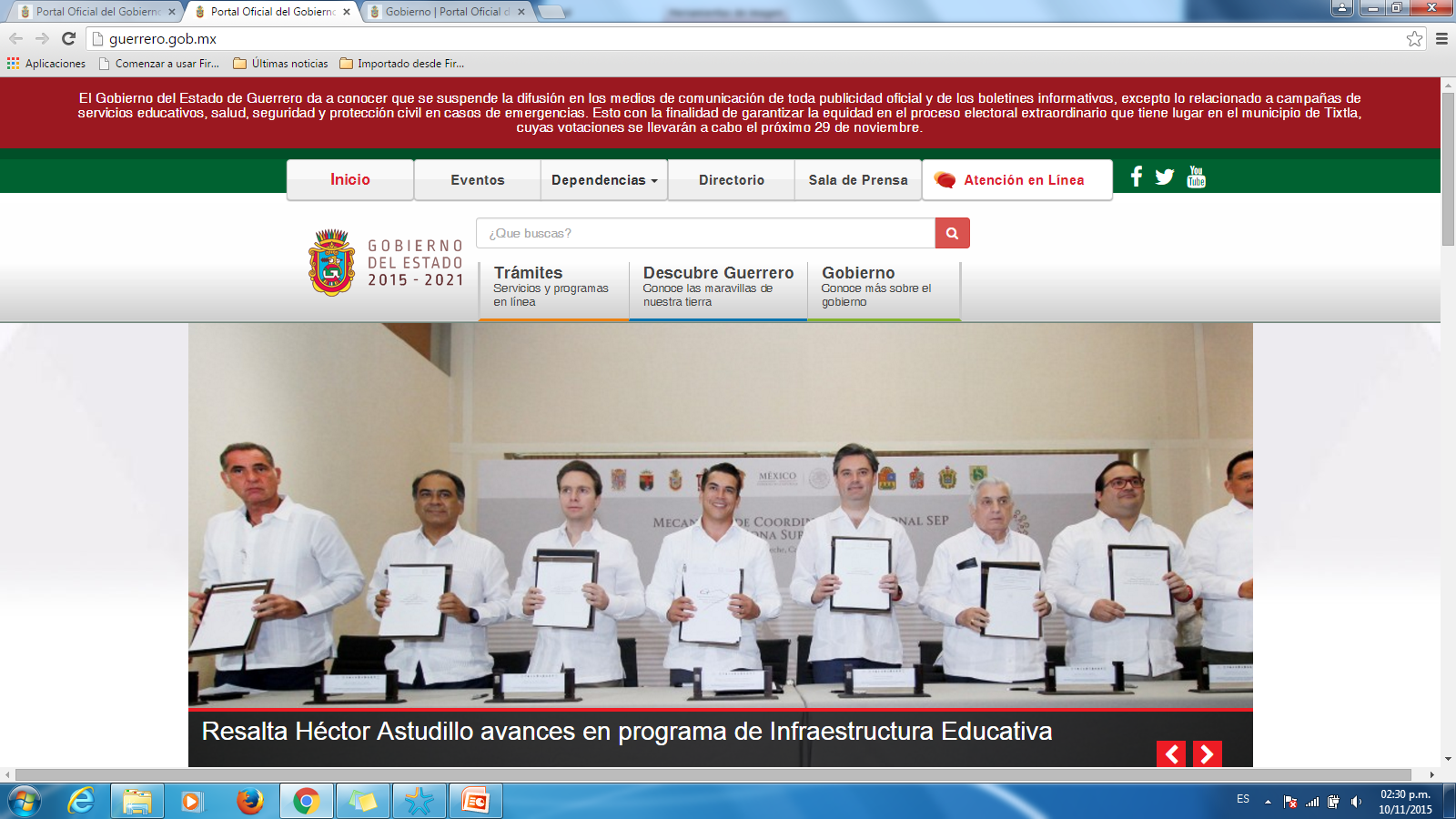 Foto 


del titular
LIC. JOSÉ ELEAZAR RADILLA VALLE
Coordinador de Zona 1206, Acapulco Litoral
Correo electrónico: grocz1206@inea.gob.mx
Planear, promover, organizar y coordinar servicios de educación básica para jóvenes y adultos en el ámbito territorial de su competencia.
Facultades:
Responsabilidades:
Planear, organizar, coordinar y supervisar los servicios del programa de educación básica, y proyectos estratégicos de acuerdo a la normativa vigente, en su zona de atención.

Elaborar, el  Programa Anual de Actividades de la Coordinación  de Zona, así como ejecutarlo.

Elaborar, en el ámbito de su competencia, diagnósticos socioeconómicos, con la finalidad de conocer las características, necesidades e inquietudes de la población en atención, así como determinar las zonas económicas y su actividad productiva. 

Elaborar, en el ámbito de su competencia, diagnósticos educativos y lingüísticos para conocer el nivel educativo de la población, así como su variante dialectal, en el caso de la atención a grupos étnicos; de acuerdo a las normas establecidas.

Implantar los sistemas de seguimiento operativo, evaluación e información, así como vigilar los procesos de evaluación del aprendizaje y acreditación;

Coordinar, con el Departamento de Servicios Educativos, la formación de los técnicos docentes,  y personal operativo, así como sistematizar la practica educativa.

Promover y gestionar, con apego a la normatividad, la suscripción de acuerdos y convenios de colaboración con las instituciones públicas, privadas y sociales localizadas en el ámbito de su jurisdicción.
Regresar a la diapositiva principal
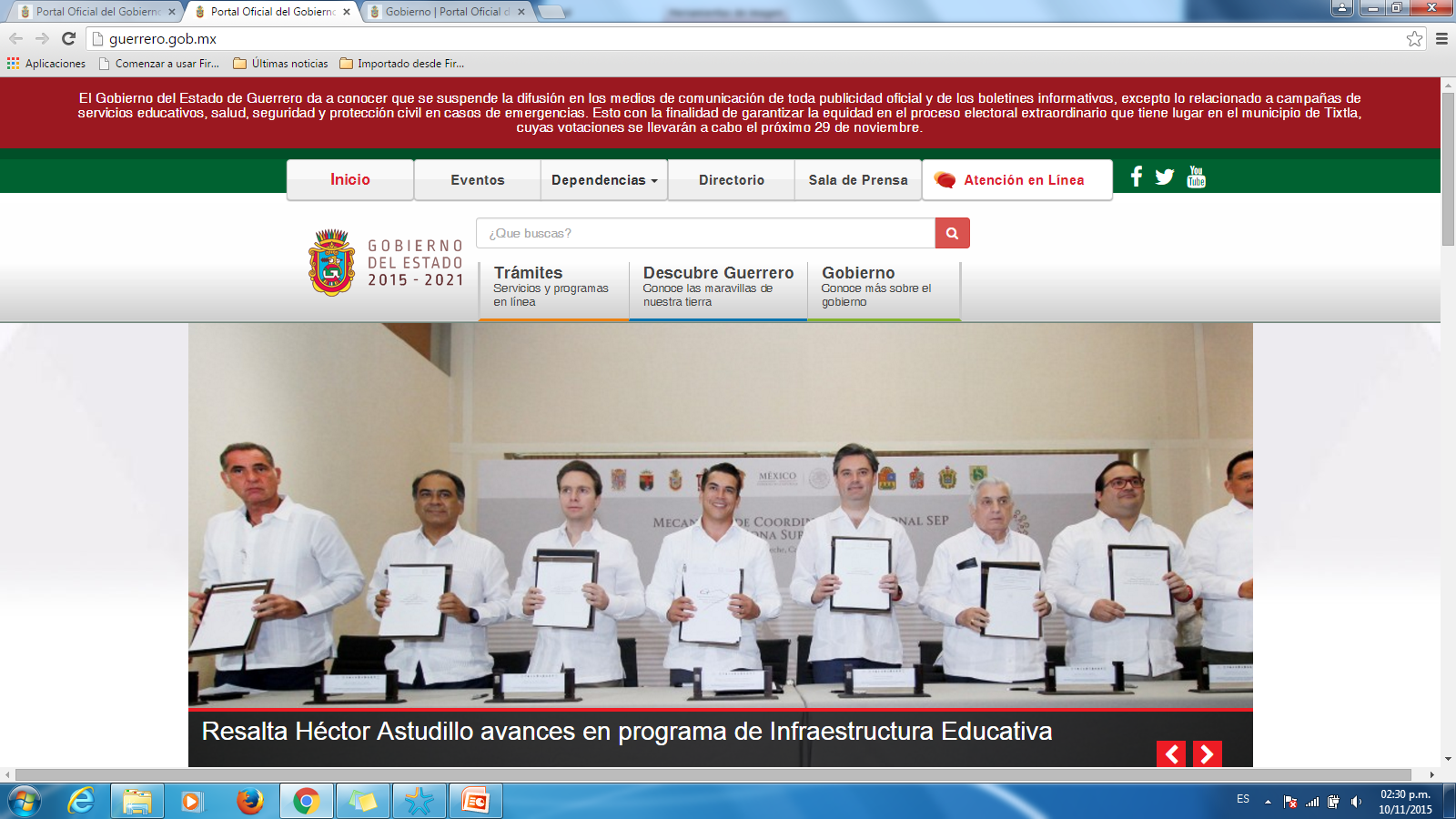 VI.- Propiciar, que los empleadores, Comisarios Ejidales y de Bienes Comunales, Sindicatos, Asociaciones y Organizaciones, establezcan Puntos de Encuentro, Plazas Comunitarias y Círculos de Estudio, de educación básica para jóvenes y adultos, y den facilidades a sus trabajadores y miembros para integrarse a los servicios educativos que ofrece el Instituto;
 
VII.- Difundir e informar, en el ámbito de su competencia, el avance y logros de los programas educativos que ofrece el Instituto.
 
VIII.- Apoyar a la Dirección General en proyectos de investigación que permitan reforzar la operación de los programas del Instituto;
 
IX.- Evaluar con el Coordinador Regional, periódica y sistemáticamente, el cumplimiento de metas y proponer acciones correctivas para mejorar la prestación del servicio educativo.
 
X.- Planear, coordinar y distribuir material didáctico a los adultos que propicie su atención oportuna de acuerdo a la normatividad establecida.
 
XI.- Vigilar y apoyar el cumplimiento de las metas de los servicios educativos que se establezcan en las  microregiones de su ámbito territorial.
 
XII.- Las demás funciones que, le asigne el Director General o que acuerde con la Coordinación Regional.
Regresar a la diapositiva principal
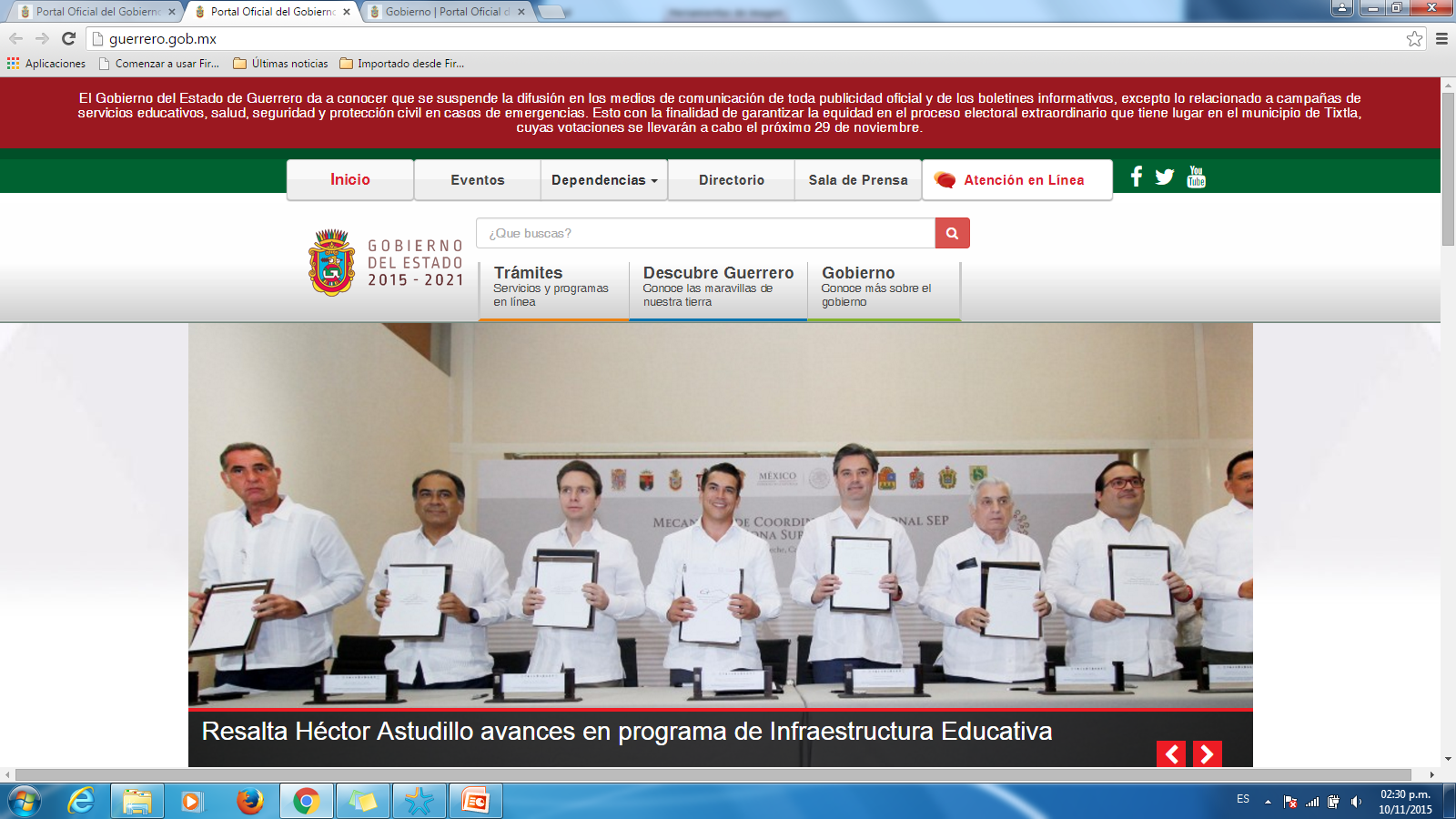 Foto 


del titular
LIC. RAÚL CASTRO JUÁREZ
Coordinador de Zona 1207, Costa Grande Sur
Correo electrónico: grocz1207@inea.gob.mx
Planear, promover, organizar y coordinar servicios de educación básica para jóvenes y adultos en el ámbito territorial de su competencia.
Facultades:
Responsabilidades:
Planear, organizar, coordinar y supervisar los servicios del programa de educación básica, y proyectos estratégicos de acuerdo a la normativa vigente, en su zona de atención.

Elaborar, el  Programa Anual de Actividades de la Coordinación  de Zona, así como ejecutarlo.

Elaborar, en el ámbito de su competencia, diagnósticos socioeconómicos, con la finalidad de conocer las características, necesidades e inquietudes de la población en atención, así como determinar las zonas económicas y su actividad productiva. 

Elaborar, en el ámbito de su competencia, diagnósticos educativos y lingüísticos para conocer el nivel educativo de la población, así como su variante dialectal, en el caso de la atención a grupos étnicos; de acuerdo a las normas establecidas.

Implantar los sistemas de seguimiento operativo, evaluación e información, así como vigilar los procesos de evaluación del aprendizaje y acreditación;

Coordinar, con el Departamento de Servicios Educativos, la formación de los técnicos docentes,  y personal operativo, así como sistematizar la practica educativa.

Promover y gestionar, con apego a la normatividad, la suscripción de acuerdos y convenios de colaboración con las instituciones públicas, privadas y sociales localizadas en el ámbito de su jurisdicción.
Regresar a la diapositiva principal
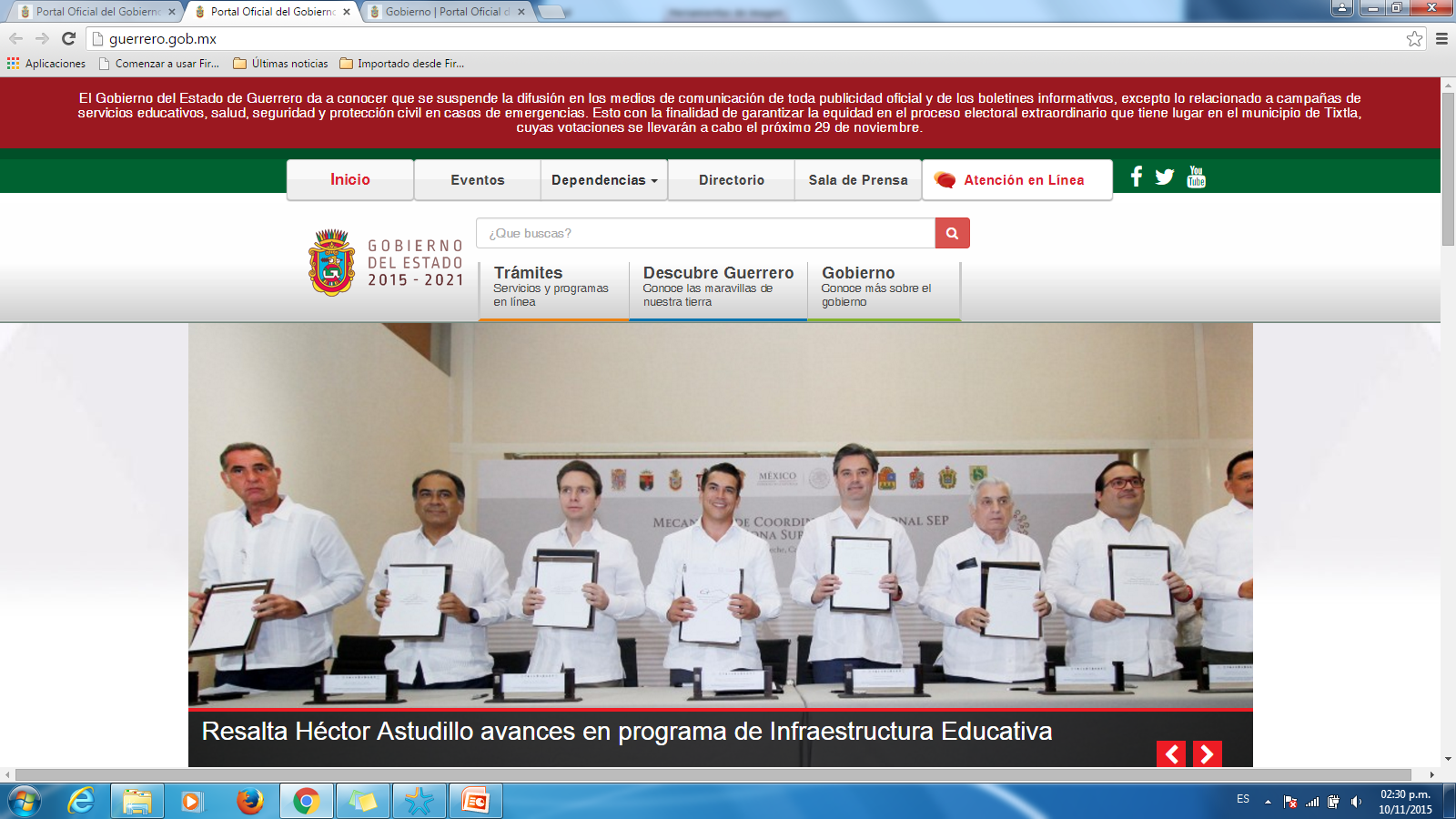 VI.- Propiciar, que los empleadores, Comisarios Ejidales y de Bienes Comunales, Sindicatos, Asociaciones y Organizaciones, establezcan Puntos de Encuentro, Plazas Comunitarias y Círculos de Estudio, de educación básica para jóvenes y adultos, y den facilidades a sus trabajadores y miembros para integrarse a los servicios educativos que ofrece el Instituto;
 
VII.- Difundir e informar, en el ámbito de su competencia, el avance y logros de los programas educativos que ofrece el Instituto.
 
VIII.- Apoyar a la Dirección General en proyectos de investigación que permitan reforzar la operación de los programas del Instituto;
 
IX.- Evaluar con el Coordinador Regional, periódica y sistemáticamente, el cumplimiento de metas y proponer acciones correctivas para mejorar la prestación del servicio educativo.
 
X.- Planear, coordinar y distribuir material didáctico a los adultos que propicie su atención oportuna de acuerdo a la normatividad establecida.
 
XI.- Vigilar y apoyar el cumplimiento de las metas de los servicios educativos que se establezcan en las  microregiones de su ámbito territorial.
 
XII.- Las demás funciones que, le asigne el Director General o que acuerde con la Coordinación Regional.
Regresar a la diapositiva principal
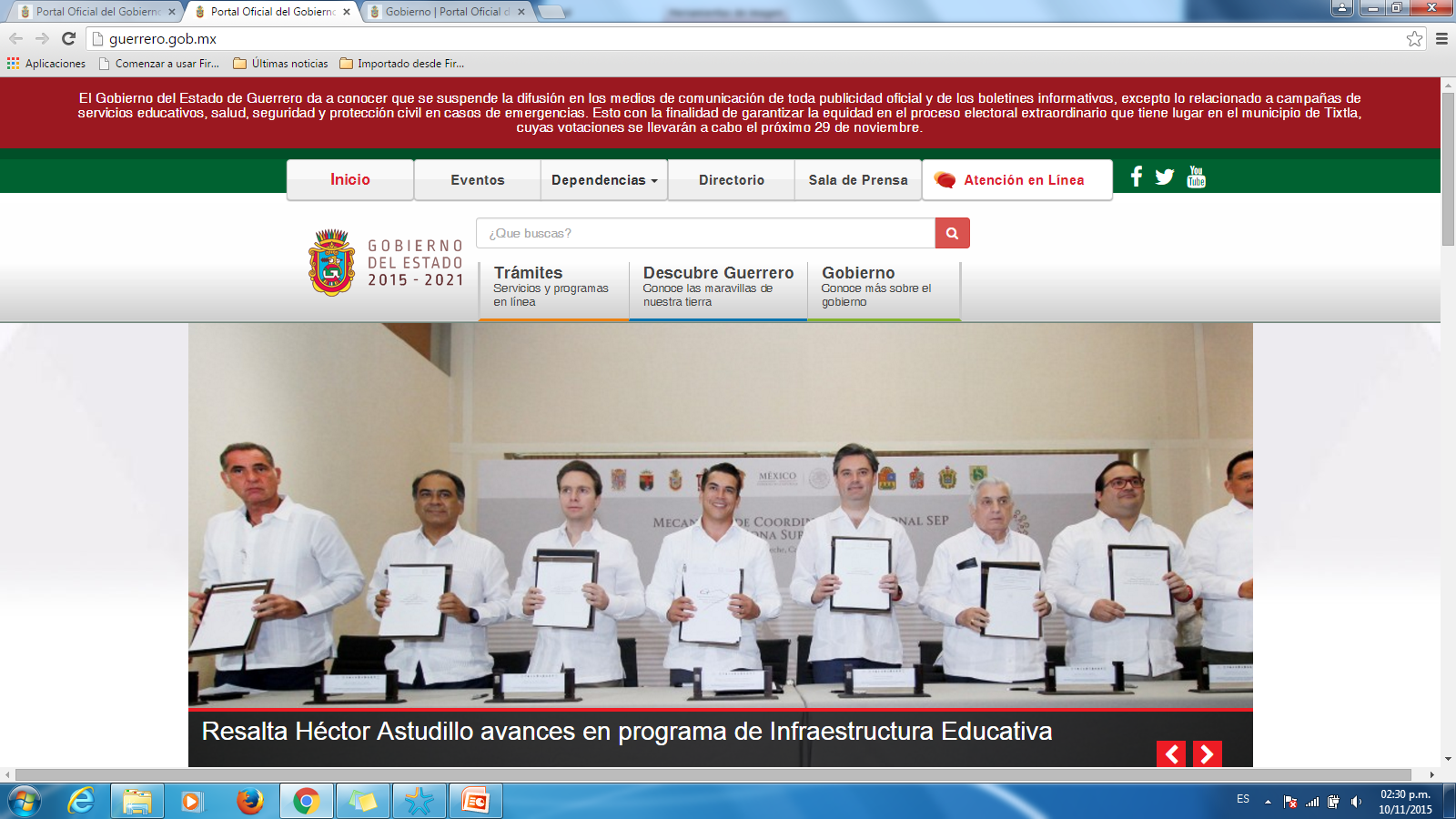 Foto 


del titular
PROFR. LEONEL RAMÍREZ MARTÍNEZ
Coordinador de Zona 1208, Costa Grande Norte
Correo electrónico: grocz1208@inea.gob.mx
Planear, promover, organizar y coordinar servicios de educación básica para jóvenes y adultos en el ámbito territorial de su competencia.
Facultades:
Responsabilidades:
Planear, organizar, coordinar y supervisar los servicios del programa de educación básica, y proyectos estratégicos de acuerdo a la normativa vigente, en su zona de atención.

Elaborar, el  Programa Anual de Actividades de la Coordinación  de Zona, así como ejecutarlo.

Elaborar, en el ámbito de su competencia, diagnósticos socioeconómicos, con la finalidad de conocer las características, necesidades e inquietudes de la población en atención, así como determinar las zonas económicas y su actividad productiva. 

Elaborar, en el ámbito de su competencia, diagnósticos educativos y lingüísticos para conocer el nivel educativo de la población, así como su variante dialectal, en el caso de la atención a grupos étnicos; de acuerdo a las normas establecidas.

Implantar los sistemas de seguimiento operativo, evaluación e información, así como vigilar los procesos de evaluación del aprendizaje y acreditación;

Coordinar, con el Departamento de Servicios Educativos, la formación de los técnicos docentes,  y personal operativo, así como sistematizar la practica educativa.

Promover y gestionar, con apego a la normatividad, la suscripción de acuerdos y convenios de colaboración con las instituciones públicas, privadas y sociales localizadas en el ámbito de su jurisdicción.
Regresar a la diapositiva principal
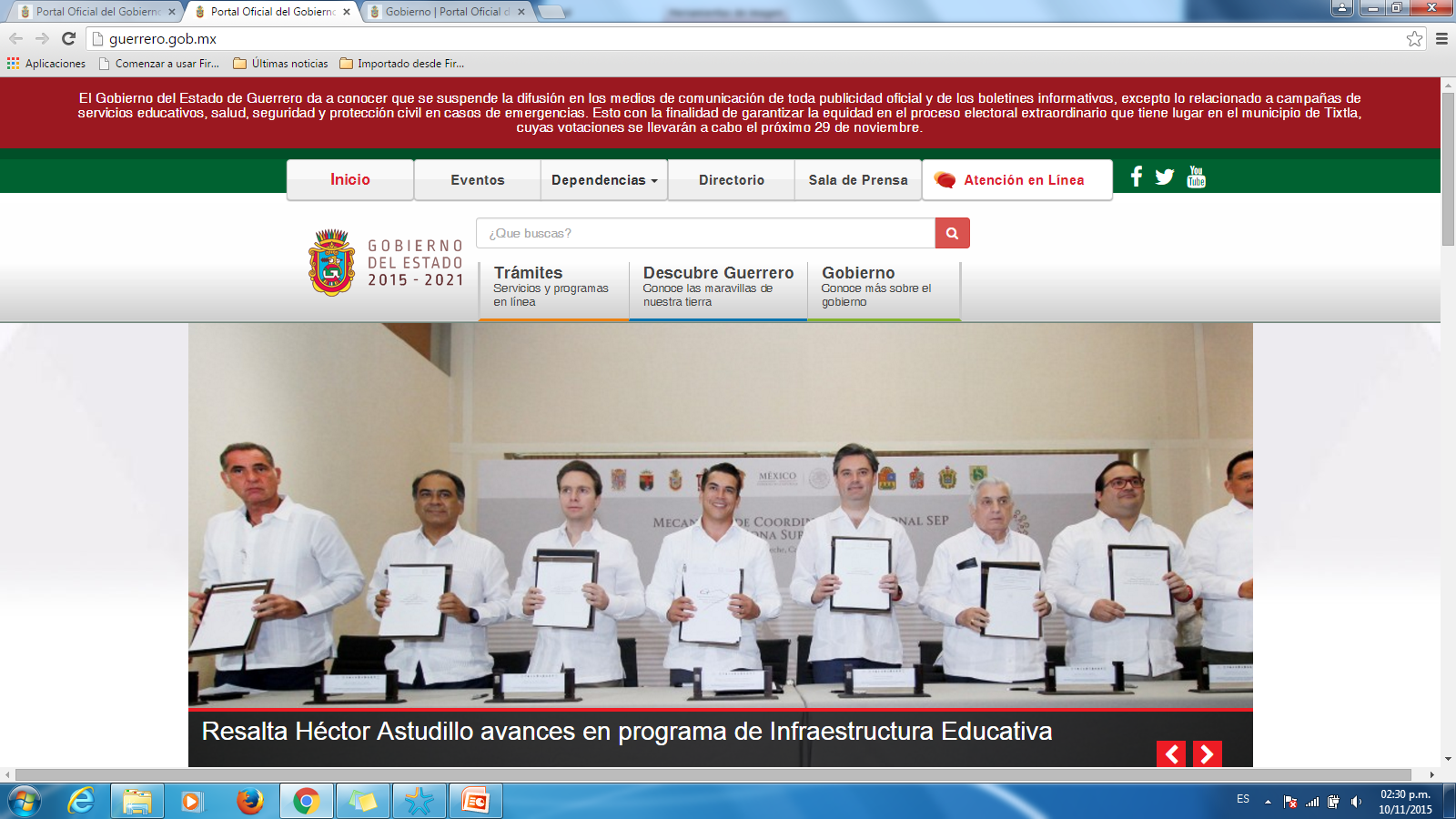 VI.- Propiciar, que los empleadores, Comisarios Ejidales y de Bienes Comunales, Sindicatos, Asociaciones y Organizaciones, establezcan Puntos de Encuentro, Plazas Comunitarias y Círculos de Estudio, de educación básica para jóvenes y adultos, y den facilidades a sus trabajadores y miembros para integrarse a los servicios educativos que ofrece el Instituto;
 
VII.- Difundir e informar, en el ámbito de su competencia, el avance y logros de los programas educativos que ofrece el Instituto.
 
VIII.- Apoyar a la Dirección General en proyectos de investigación que permitan reforzar la operación de los programas del Instituto;
 
IX.- Evaluar con el Coordinador Regional, periódica y sistemáticamente, el cumplimiento de metas y proponer acciones correctivas para mejorar la prestación del servicio educativo.
 
X.- Planear, coordinar y distribuir material didáctico a los adultos que propicie su atención oportuna de acuerdo a la normatividad establecida.
 
XI.- Vigilar y apoyar el cumplimiento de las metas de los servicios educativos que se establezcan en las  microregiones de su ámbito territorial.
 
XII.- Las demás funciones que, le asigne el Director General o que acuerde con la Coordinación Regional.
Regresar a la diapositiva principal
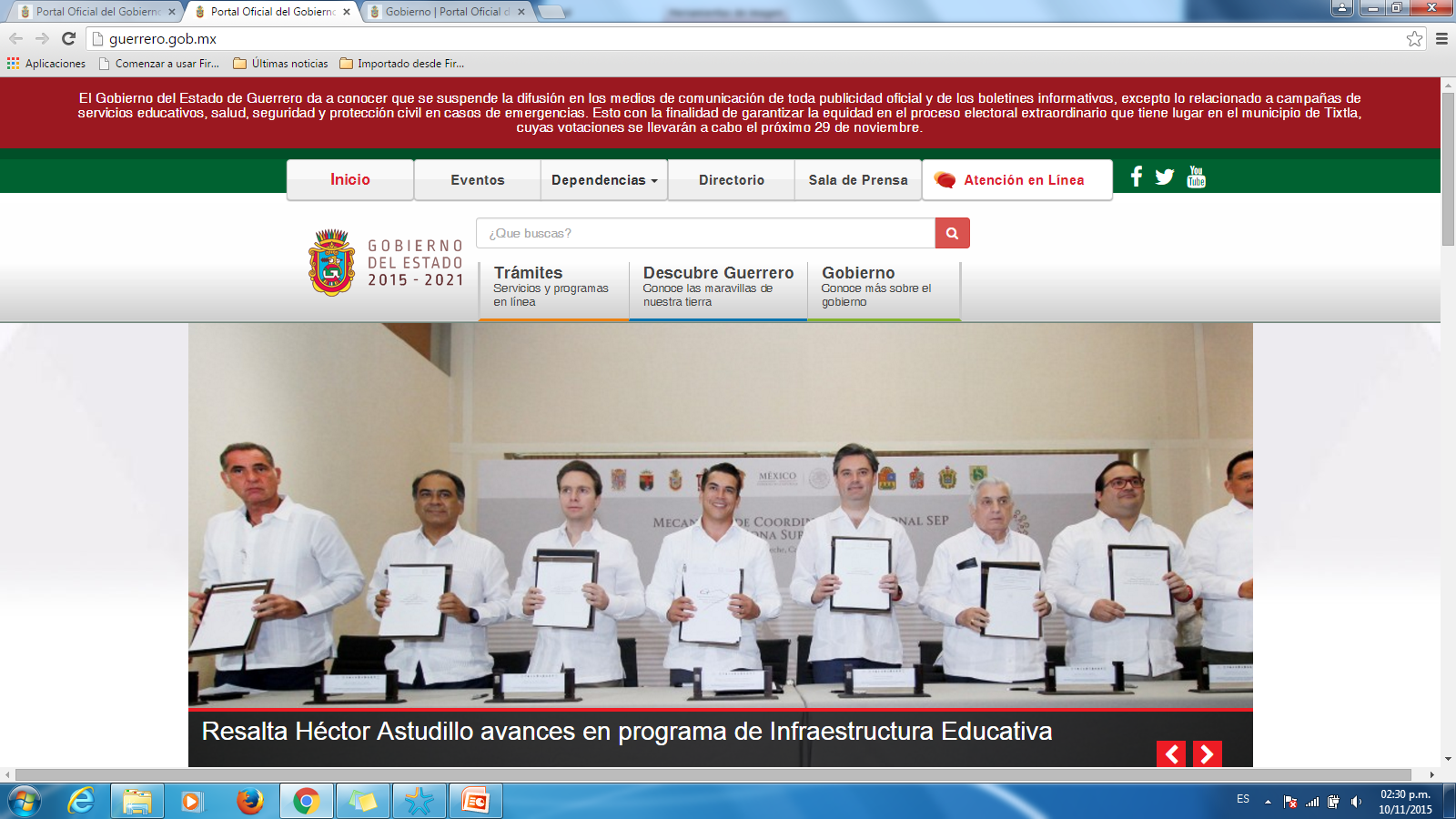 Foto 


del titular
PROFR. SALVADOR ZAMORA VALLE
Coordinador de Zona 1209, Montaña Baja
Correo electrónico: grocz1209@inea.gob.mx
Planear, promover, organizar y coordinar servicios de educación básica para jóvenes y adultos en el ámbito territorial de su competencia.
Facultades:
Responsabilidades:
Planear, organizar, coordinar y supervisar los servicios del programa de educación básica, y proyectos estratégicos de acuerdo a la normativa vigente, en su zona de atención.

Elaborar, el  Programa Anual de Actividades de la Coordinación  de Zona, así como ejecutarlo.

Elaborar, en el ámbito de su competencia, diagnósticos socioeconómicos, con la finalidad de conocer las características, necesidades e inquietudes de la población en atención, así como determinar las zonas económicas y su actividad productiva. 

Elaborar, en el ámbito de su competencia, diagnósticos educativos y lingüísticos para conocer el nivel educativo de la población, así como su variante dialectal, en el caso de la atención a grupos étnicos; de acuerdo a las normas establecidas.

Implantar los sistemas de seguimiento operativo, evaluación e información, así como vigilar los procesos de evaluación del aprendizaje y acreditación;

Coordinar, con el Departamento de Servicios Educativos, la formación de los técnicos docentes,  y personal operativo, así como sistematizar la practica educativa.

Promover y gestionar, con apego a la normatividad, la suscripción de acuerdos y convenios de colaboración con las instituciones públicas, privadas y sociales localizadas en el ámbito de su jurisdicción.
Regresar a la diapositiva principal
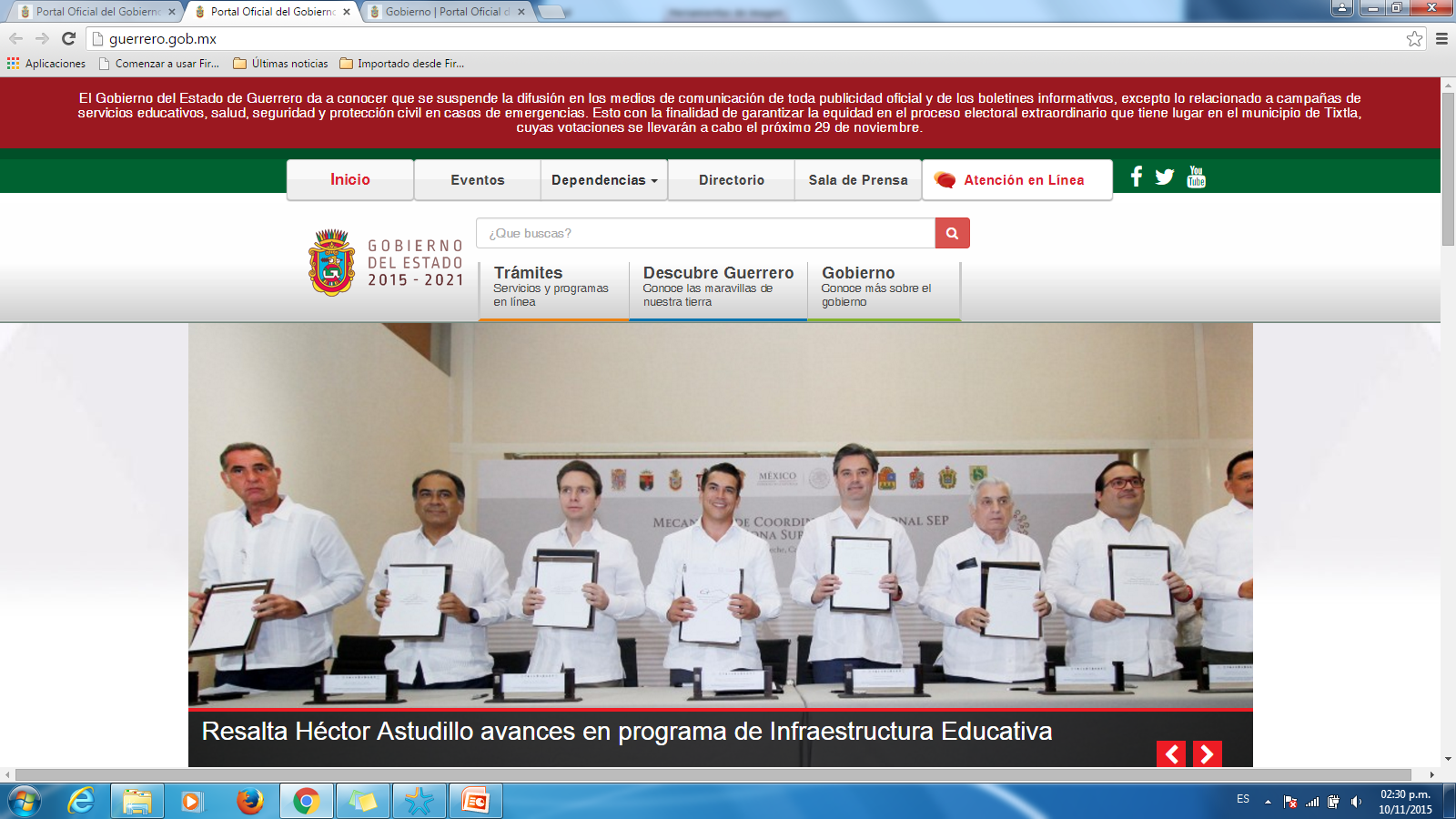 VI.- Propiciar, que los empleadores, Comisarios Ejidales y de Bienes Comunales, Sindicatos, Asociaciones y Organizaciones, establezcan Puntos de Encuentro, Plazas Comunitarias y Círculos de Estudio, de educación básica para jóvenes y adultos, y den facilidades a sus trabajadores y miembros para integrarse a los servicios educativos que ofrece el Instituto;
 
VII.- Difundir e informar, en el ámbito de su competencia, el avance y logros de los programas educativos que ofrece el Instituto.
 
VIII.- Apoyar a la Dirección General en proyectos de investigación que permitan reforzar la operación de los programas del Instituto;
 
IX.- Evaluar con el Coordinador Regional, periódica y sistemáticamente, el cumplimiento de metas y proponer acciones correctivas para mejorar la prestación del servicio educativo.
 
X.- Planear, coordinar y distribuir material didáctico a los adultos que propicie su atención oportuna de acuerdo a la normatividad establecida.
 
XI.- Vigilar y apoyar el cumplimiento de las metas de los servicios educativos que se establezcan en las  microregiones de su ámbito territorial.
 
XII.- Las demás funciones que, le asigne el Director General o que acuerde con la Coordinación Regional.
Regresar a la diapositiva principal
Foto 


del titular
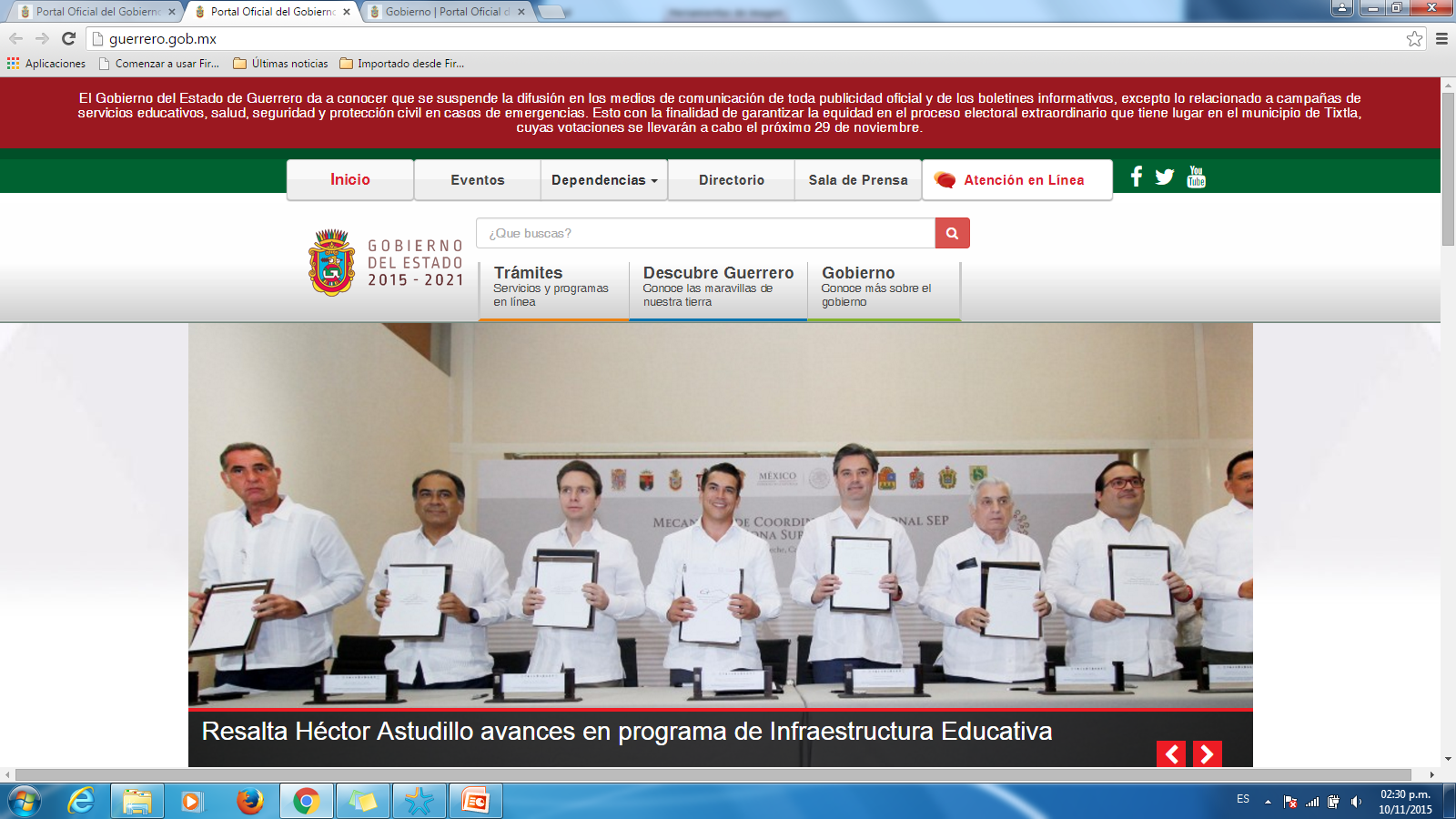 PROFR. EMMANUEL GARIBO PIMENTEL
Coordinador de Zona 1210, Costa Chica Occidente
Correo electrónico: grocz1210@inea.gob.mx
Facultades:
Planear, promover, organizar y coordinar servicios de educación básica para jóvenes y adultos en el ámbito territorial de su competencia.
Responsabilidades:
Planear, organizar, coordinar y supervisar los servicios del programa de educación básica, y proyectos estratégicos de acuerdo a la normativa vigente, en su zona de atención.

Elaborar, el  Programa Anual de Actividades de la Coordinación  de Zona, así como ejecutarlo.

Elaborar, en el ámbito de su competencia, diagnósticos socioeconómicos, con la finalidad de conocer las características, necesidades e inquietudes de la población en atención, así como determinar las zonas económicas y su actividad productiva. 

Elaborar, en el ámbito de su competencia, diagnósticos educativos y lingüísticos para conocer el nivel educativo de la población, así como su variante dialectal, en el caso de la atención a grupos étnicos; de acuerdo a las normas establecidas.

Implantar los sistemas de seguimiento operativo, evaluación e información, así como vigilar los procesos de evaluación del aprendizaje y acreditación;

Coordinar, con el Departamento de Servicios Educativos, la formación de los técnicos docentes,  y personal operativo, así como sistematizar la practica educativa.

Promover y gestionar, con apego a la normatividad, la suscripción de acuerdos y convenios de colaboración con las instituciones públicas, privadas y sociales localizadas en el ámbito de su jurisdicción.
Regresar a la diapositiva principal
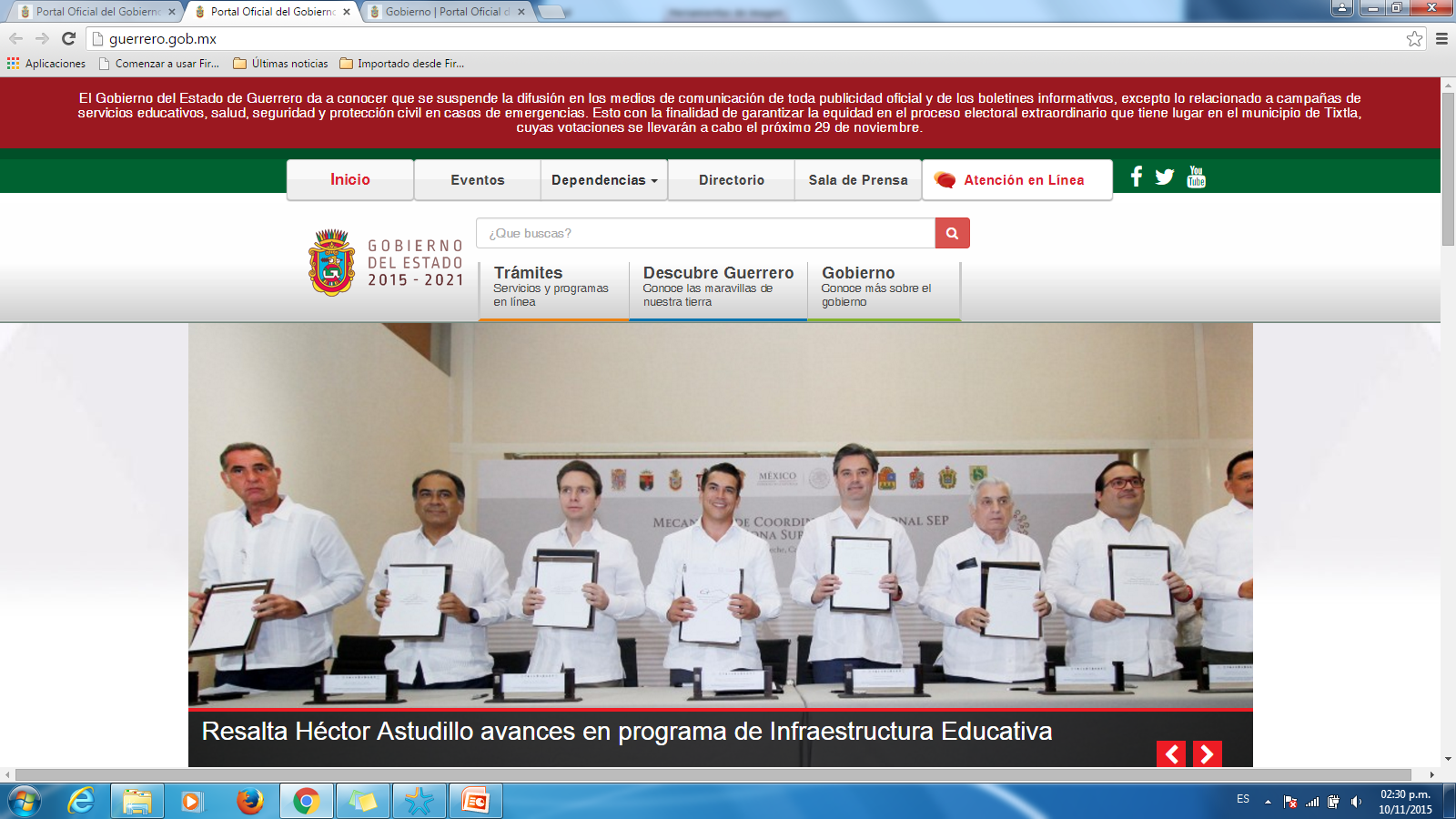 VI.- Propiciar, que los empleadores, Comisarios Ejidales y de Bienes Comunales, Sindicatos, Asociaciones y Organizaciones, establezcan Puntos de Encuentro, Plazas Comunitarias y Círculos de Estudio, de educación básica para jóvenes y adultos, y den facilidades a sus trabajadores y miembros para integrarse a los servicios educativos que ofrece el Instituto;
 
VII.- Difundir e informar, en el ámbito de su competencia, el avance y logros de los programas educativos que ofrece el Instituto.
 
VIII.- Apoyar a la Dirección General en proyectos de investigación que permitan reforzar la operación de los programas del Instituto;
 
IX.- Evaluar con el Coordinador Regional, periódica y sistemáticamente, el cumplimiento de metas y proponer acciones correctivas para mejorar la prestación del servicio educativo.
 
X.- Planear, coordinar y distribuir material didáctico a los adultos que propicie su atención oportuna de acuerdo a la normatividad establecida.
 
XI.- Vigilar y apoyar el cumplimiento de las metas de los servicios educativos que se establezcan en las  microregiones de su ámbito territorial.
 
XII.- Las demás funciones que, le asigne el Director General o que acuerde con la Coordinación Regional.
Regresar a la diapositiva principal
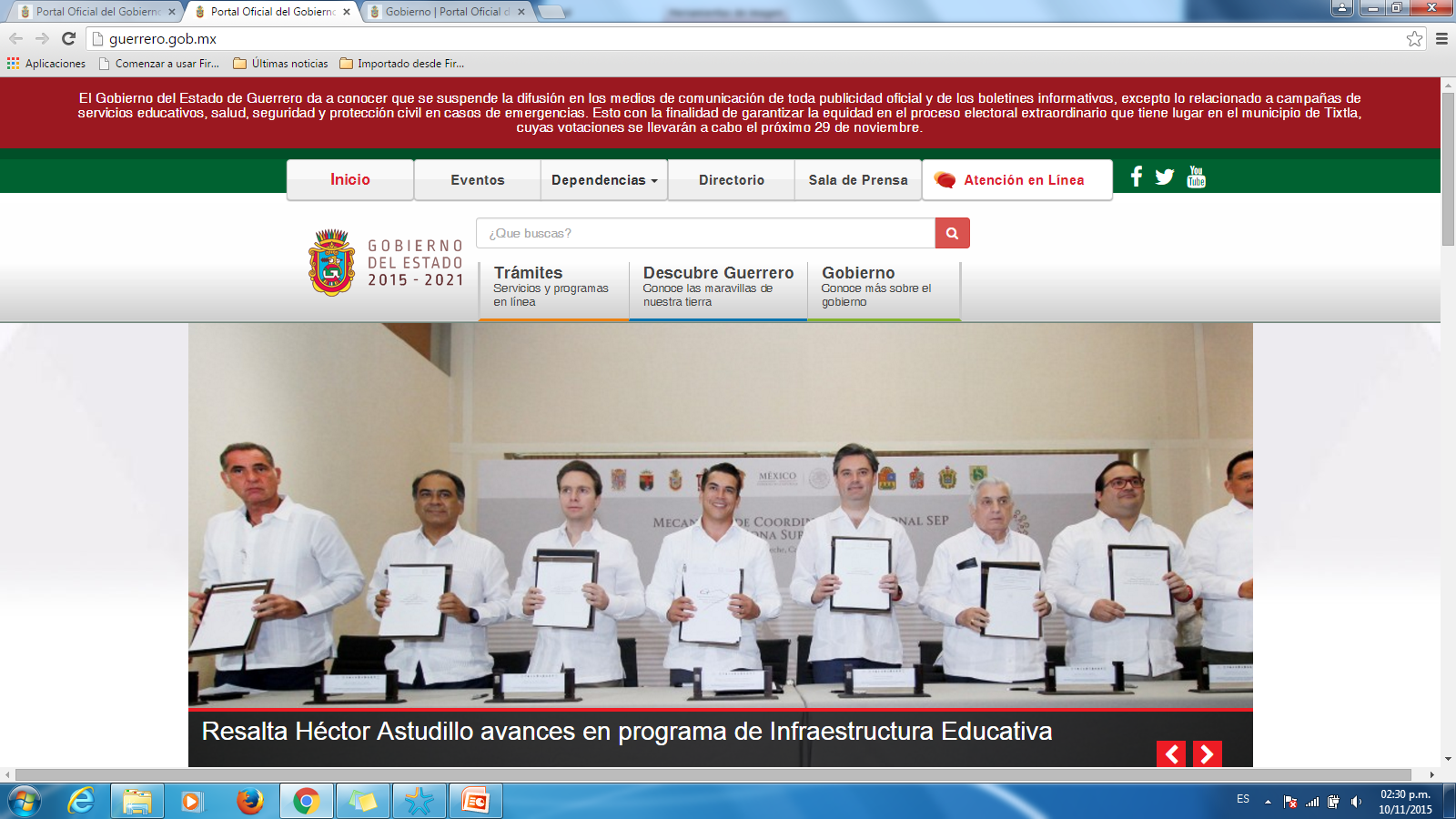 Foto 


del titular
LIC. CARLOS FLORES NAVARRETE
Coordinador de Zona 1211, Acapulco Llanura
Correo electrónico: grocz1211@inea.gob.mx
Planear, promover, organizar y coordinar servicios de educación básica para jóvenes y adultos en el ámbito territorial de su competencia.
Facultades:
Responsabilidades:
Planear, organizar, coordinar y supervisar los servicios del programa de educación básica, y proyectos estratégicos de acuerdo a la normativa vigente, en su zona de atención.

Elaborar, el  Programa Anual de Actividades de la Coordinación  de Zona, así como ejecutarlo.

Elaborar, en el ámbito de su competencia, diagnósticos socioeconómicos, con la finalidad de conocer las características, necesidades e inquietudes de la población en atención, así como determinar las zonas económicas y su actividad productiva. 

Elaborar, en el ámbito de su competencia, diagnósticos educativos y lingüísticos para conocer el nivel educativo de la población, así como su variante dialectal, en el caso de la atención a grupos étnicos; de acuerdo a las normas establecidas.

Implantar los sistemas de seguimiento operativo, evaluación e información, así como vigilar los procesos de evaluación del aprendizaje y acreditación;

Coordinar, con el Departamento de Servicios Educativos, la formación de los técnicos docentes,  y personal operativo, así como sistematizar la practica educativa.

Promover y gestionar, con apego a la normatividad, la suscripción de acuerdos y convenios de colaboración con las instituciones públicas, privadas y sociales localizadas en el ámbito de su jurisdicción.
Regresar a la diapositiva principal
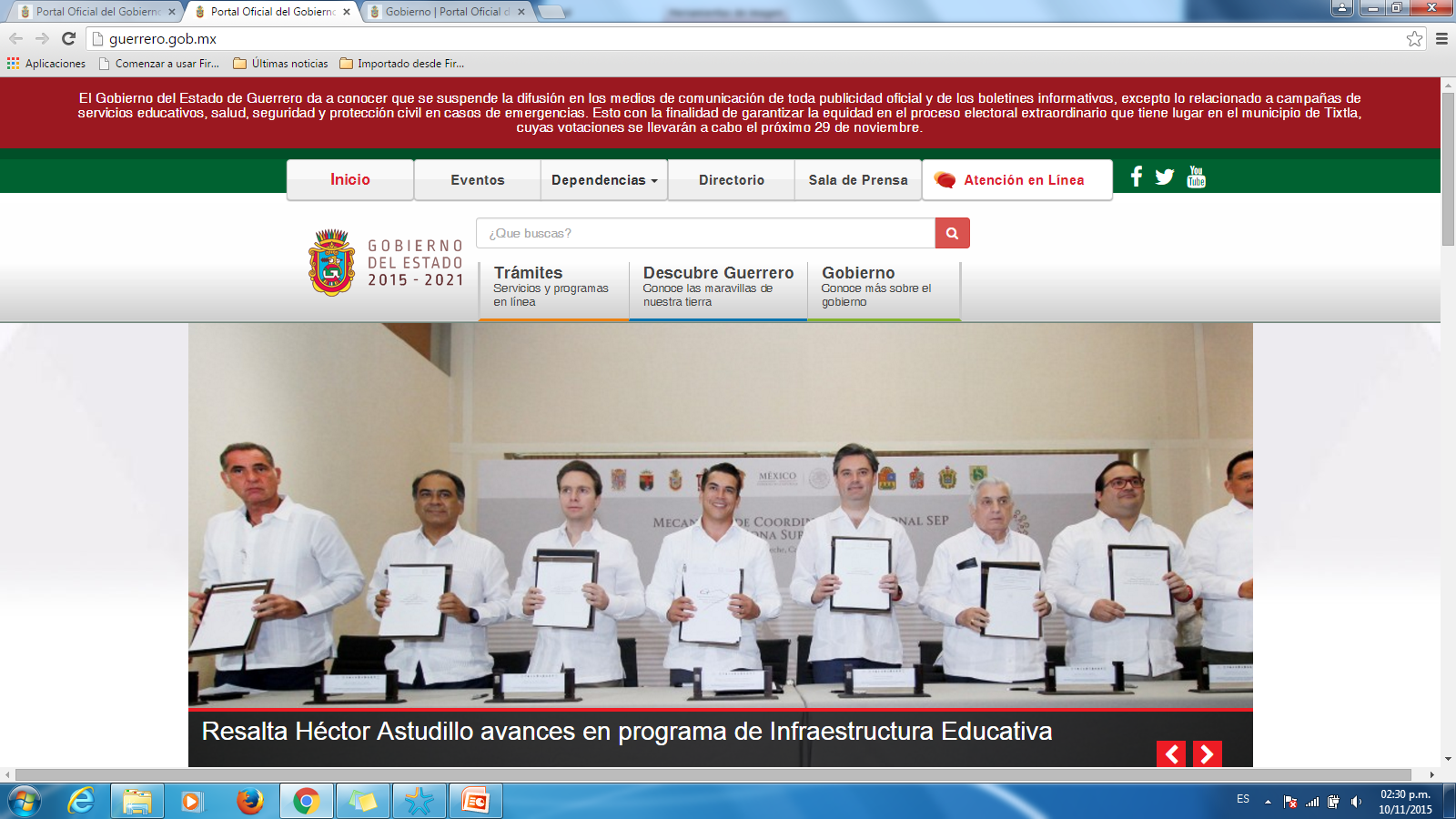 VI.- Propiciar, que los empleadores, Comisarios Ejidales y de Bienes Comunales, Sindicatos, Asociaciones y Organizaciones, establezcan Puntos de Encuentro, Plazas Comunitarias y Círculos de Estudio, de educación básica para jóvenes y adultos, y den facilidades a sus trabajadores y miembros para integrarse a los servicios educativos que ofrece el Instituto;
 
VII.- Difundir e informar, en el ámbito de su competencia, el avance y logros de los programas educativos que ofrece el Instituto.
 
VIII.- Apoyar a la Dirección General en proyectos de investigación que permitan reforzar la operación de los programas del Instituto;
 
IX.- Evaluar con el Coordinador Regional, periódica y sistemáticamente, el cumplimiento de metas y proponer acciones correctivas para mejorar la prestación del servicio educativo.
 
X.- Planear, coordinar y distribuir material didáctico a los adultos que propicie su atención oportuna de acuerdo a la normatividad establecida.
 
XI.- Vigilar y apoyar el cumplimiento de las metas de los servicios educativos que se establezcan en las  microregiones de su ámbito territorial.
 
XII.- Las demás funciones que, le asigne el Director General o que acuerde con la Coordinación Regional.
Regresar a la diapositiva principal
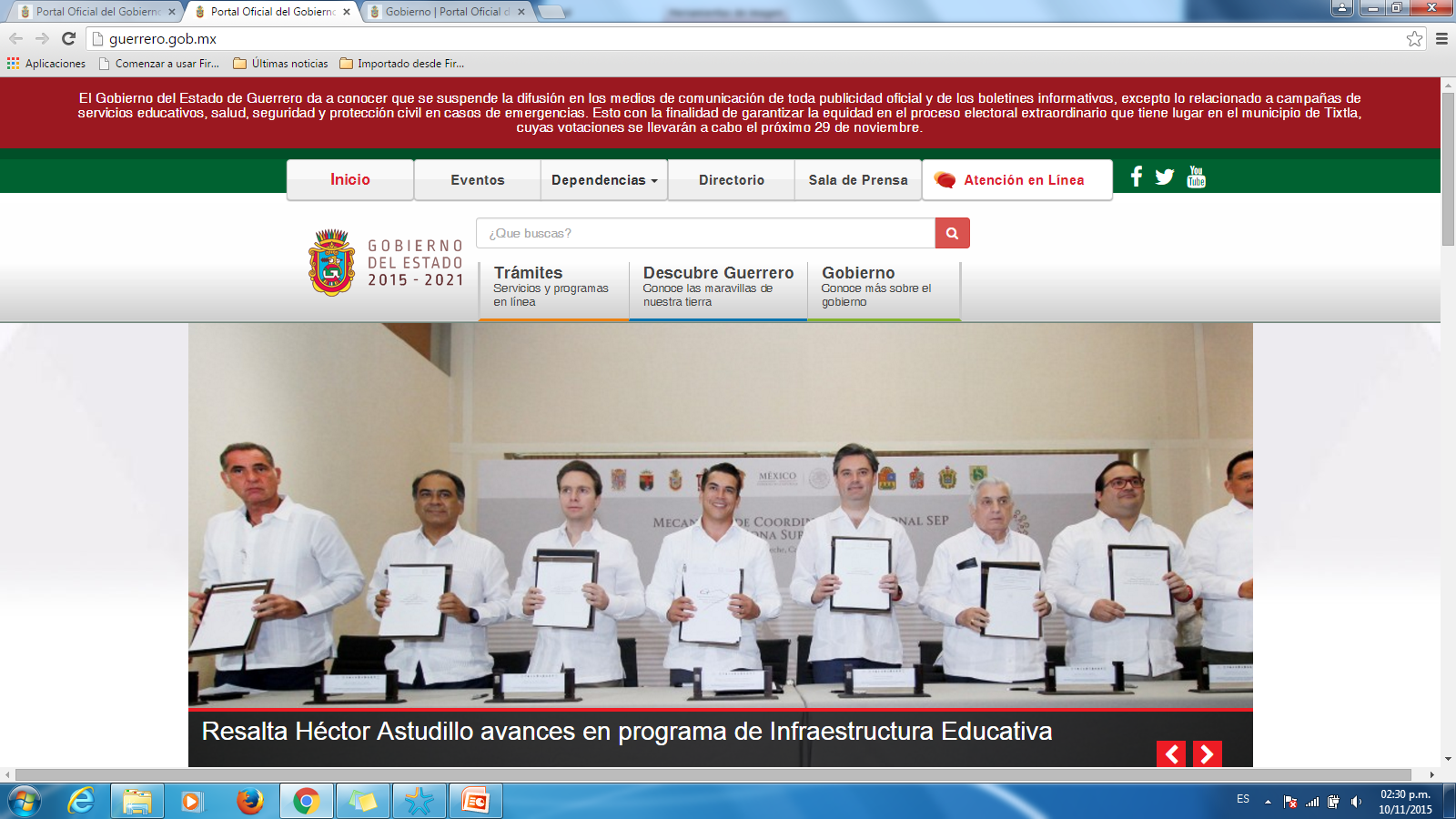 Foto 


del titular
LIC. YURIDIA OROPEZA CANTÚ
Coordinador de Zona 1213, Me’phaa
Correo electrónico: grocz1213@inea.gob.mx
Planear, promover, organizar y coordinar servicios de educación básica para jóvenes y adultos en el ámbito territorial de su competencia.
Facultades:
Responsabilidades:
Planear, organizar, coordinar y supervisar los servicios del programa de educación básica, y proyectos estratégicos de acuerdo a la normativa vigente, en su zona de atención.

Elaborar, el  Programa Anual de Actividades de la Coordinación  de Zona, así como ejecutarlo.

Elaborar, en el ámbito de su competencia, diagnósticos socioeconómicos, con la finalidad de conocer las características, necesidades e inquietudes de la población en atención, así como determinar las zonas económicas y su actividad productiva. 

Elaborar, en el ámbito de su competencia, diagnósticos educativos y lingüísticos para conocer el nivel educativo de la población, así como su variante dialectal, en el caso de la atención a grupos étnicos; de acuerdo a las normas establecidas.

Implantar los sistemas de seguimiento operativo, evaluación e información, así como vigilar los procesos de evaluación del aprendizaje y acreditación;

Coordinar, con el Departamento de Servicios Educativos, la formación de los técnicos docentes,  y personal operativo, así como sistematizar la practica educativa.

Promover y gestionar, con apego a la normatividad, la suscripción de acuerdos y convenios de colaboración con las instituciones públicas, privadas y sociales localizadas en el ámbito de su jurisdicción.
Regresar a la diapositiva principal
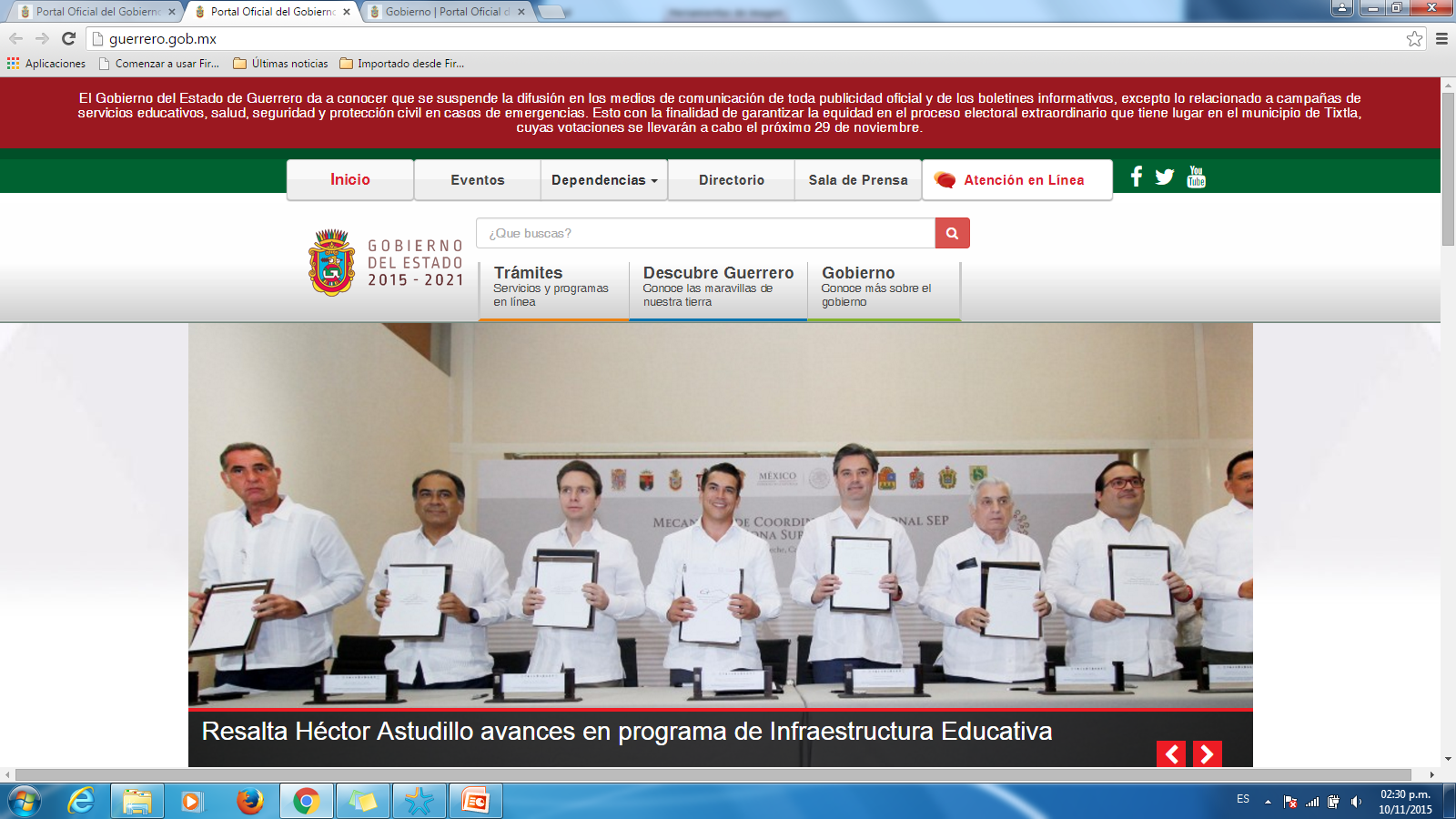 VI.- Propiciar, que los empleadores, Comisarios Ejidales y de Bienes Comunales, Sindicatos, Asociaciones y Organizaciones, establezcan Puntos de Encuentro, Plazas Comunitarias y Círculos de Estudio, de educación básica para jóvenes y adultos, y den facilidades a sus trabajadores y miembros para integrarse a los servicios educativos que ofrece el Instituto;
 
VII.- Difundir e informar, en el ámbito de su competencia, el avance y logros de los programas educativos que ofrece el Instituto.
 
VIII.- Apoyar a la Dirección General en proyectos de investigación que permitan reforzar la operación de los programas del Instituto;
 
IX.- Evaluar con el Coordinador Regional, periódica y sistemáticamente, el cumplimiento de metas y proponer acciones correctivas para mejorar la prestación del servicio educativo.
 
X.- Planear, coordinar y distribuir material didáctico a los adultos que propicie su atención oportuna de acuerdo a la normatividad establecida.
 
XI.- Vigilar y apoyar el cumplimiento de las metas de los servicios educativos que se establezcan en las  microregiones de su ámbito territorial.
 
XII.- Las demás funciones que, le asigne el Director General o que acuerde con la Coordinación Regional.
Regresar a la diapositiva principal
Foto 


del titular
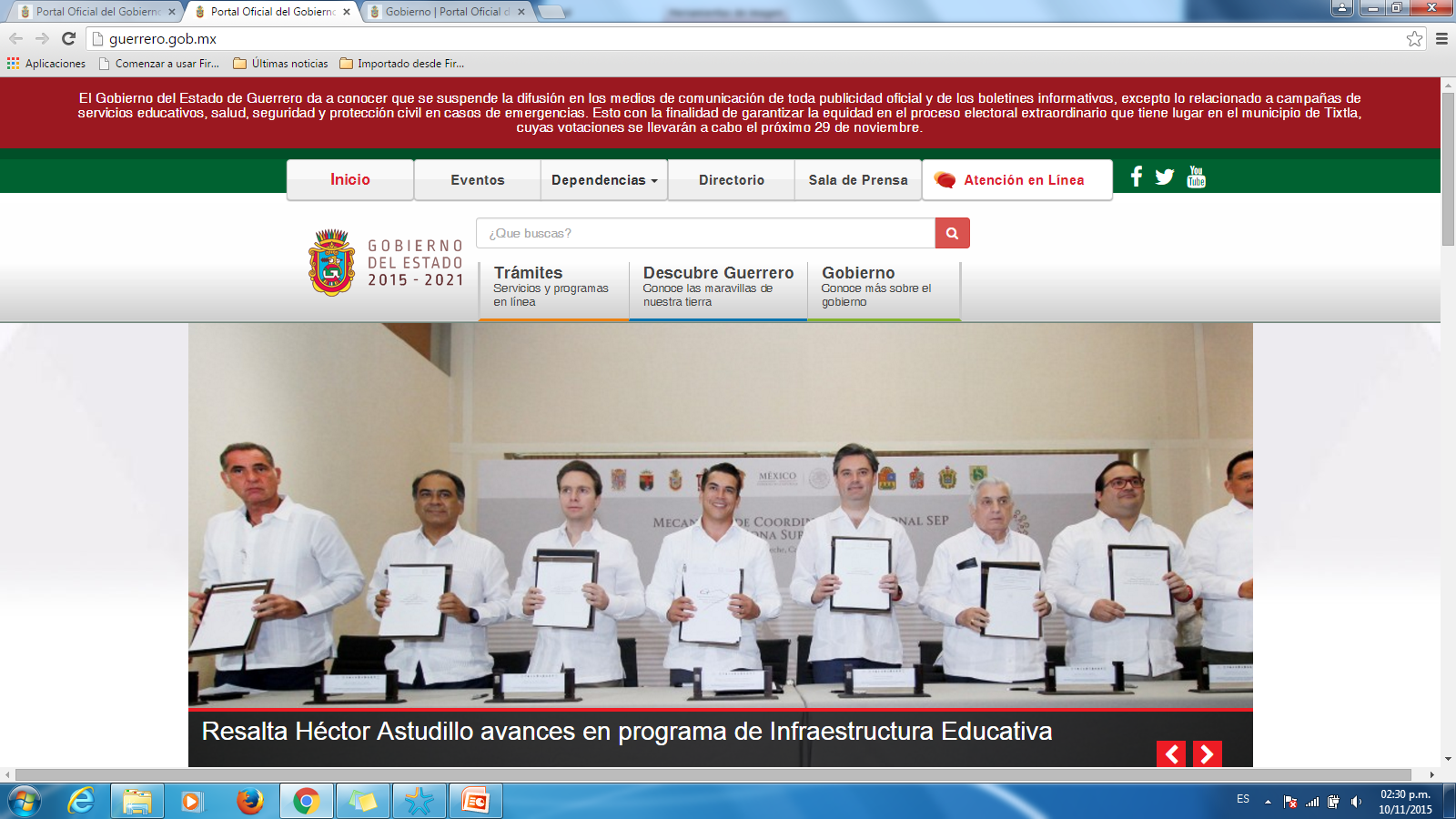 LIC. SARA PATRICIA NAVARRO HERNÁNDEZ
Coordinadora de Zona 1214, Túun Ísávi
Correo electrónico: grocz1214@inea.gob.mx
Planear, promover, organizar y coordinar servicios de educación básica para jóvenes y adultos en el ámbito territorial de su competencia.
Facultades:
Responsabilidades:
Planear, organizar, coordinar y supervisar los servicios del programa de educación básica, y proyectos estratégicos de acuerdo a la normativa vigente, en su zona de atención.

Elaborar, el  Programa Anual de Actividades de la Coordinación  de Zona, así como ejecutarlo.

Elaborar, en el ámbito de su competencia, diagnósticos socioeconómicos, con la finalidad de conocer las características, necesidades e inquietudes de la población en atención, así como determinar las zonas económicas y su actividad productiva. 

Elaborar, en el ámbito de su competencia, diagnósticos educativos y lingüísticos para conocer el nivel educativo de la población, así como su variante dialectal, en el caso de la atención a grupos étnicos; de acuerdo a las normas establecidas.

Implantar los sistemas de seguimiento operativo, evaluación e información, así como vigilar los procesos de evaluación del aprendizaje y acreditación;

Coordinar, con el Departamento de Servicios Educativos, la formación de los técnicos docentes,  y personal operativo, así como sistematizar la practica educativa.

Promover y gestionar, con apego a la normatividad, la suscripción de acuerdos y convenios de colaboración con las instituciones públicas, privadas y sociales localizadas en el ámbito de su jurisdicción.
Regresar a la diapositiva principal
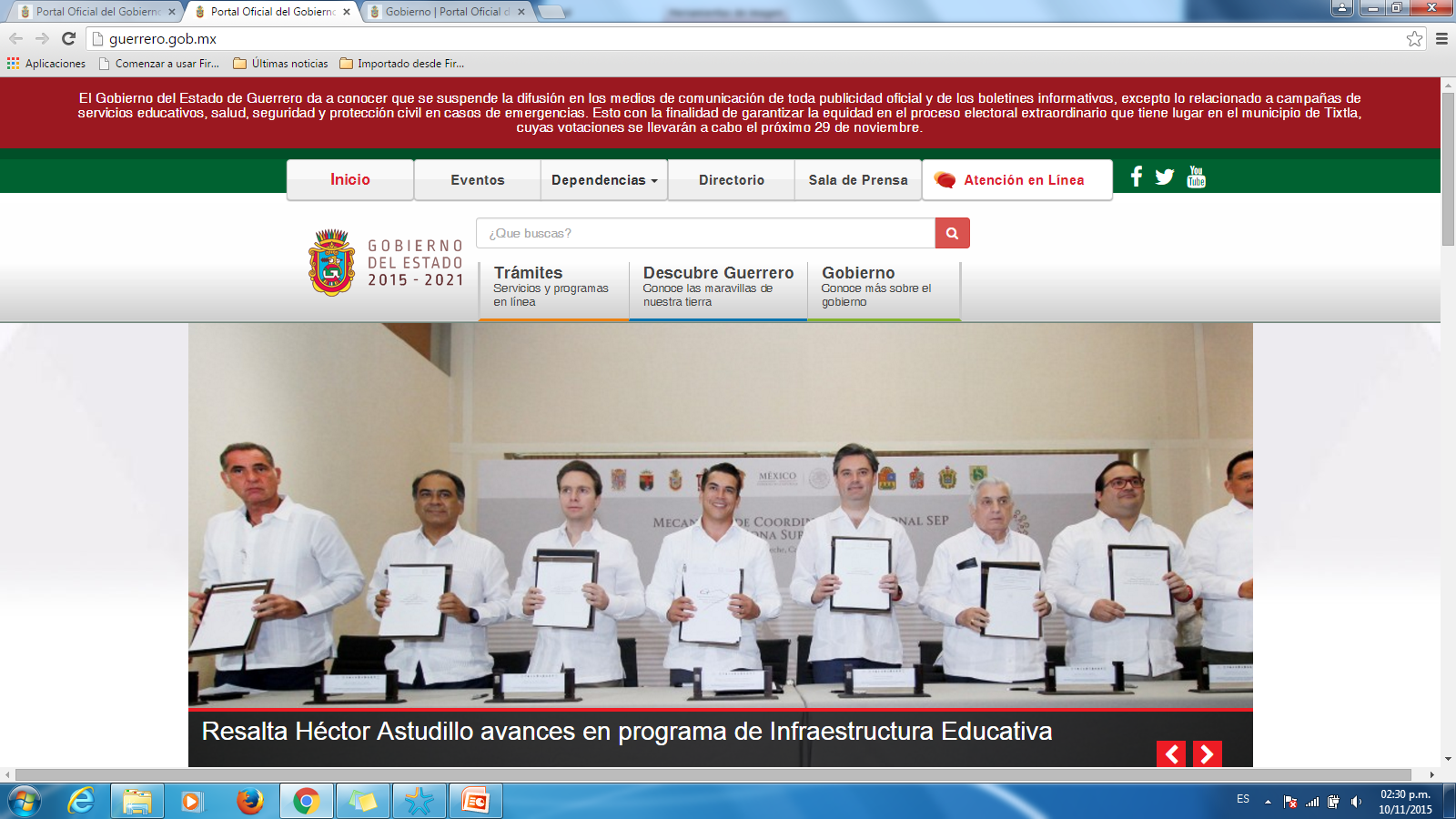 VI.- Propiciar, que los empleadores, Comisarios Ejidales y de Bienes Comunales, Sindicatos, Asociaciones y Organizaciones, establezcan Puntos de Encuentro, Plazas Comunitarias y Círculos de Estudio, de educación básica para jóvenes y adultos, y den facilidades a sus trabajadores y miembros para integrarse a los servicios educativos que ofrece el Instituto;
 
VII.- Difundir e informar, en el ámbito de su competencia, el avance y logros de los programas educativos que ofrece el Instituto.
 
VIII.- Apoyar a la Dirección General en proyectos de investigación que permitan reforzar la operación de los programas del Instituto;
 
IX.- Evaluar con el Coordinador Regional, periódica y sistemáticamente, el cumplimiento de metas y proponer acciones correctivas para mejorar la prestación del servicio educativo.
 
X.- Planear, coordinar y distribuir material didáctico a los adultos que propicie su atención oportuna de acuerdo a la normatividad establecida.
 
XI.- Vigilar y apoyar el cumplimiento de las metas de los servicios educativos que se establezcan en las  microregiones de su ámbito territorial.
 
XII.- Las demás funciones que, le asigne el Director General o que acuerde con la Coordinación Regional.
Regresar a la diapositiva principal
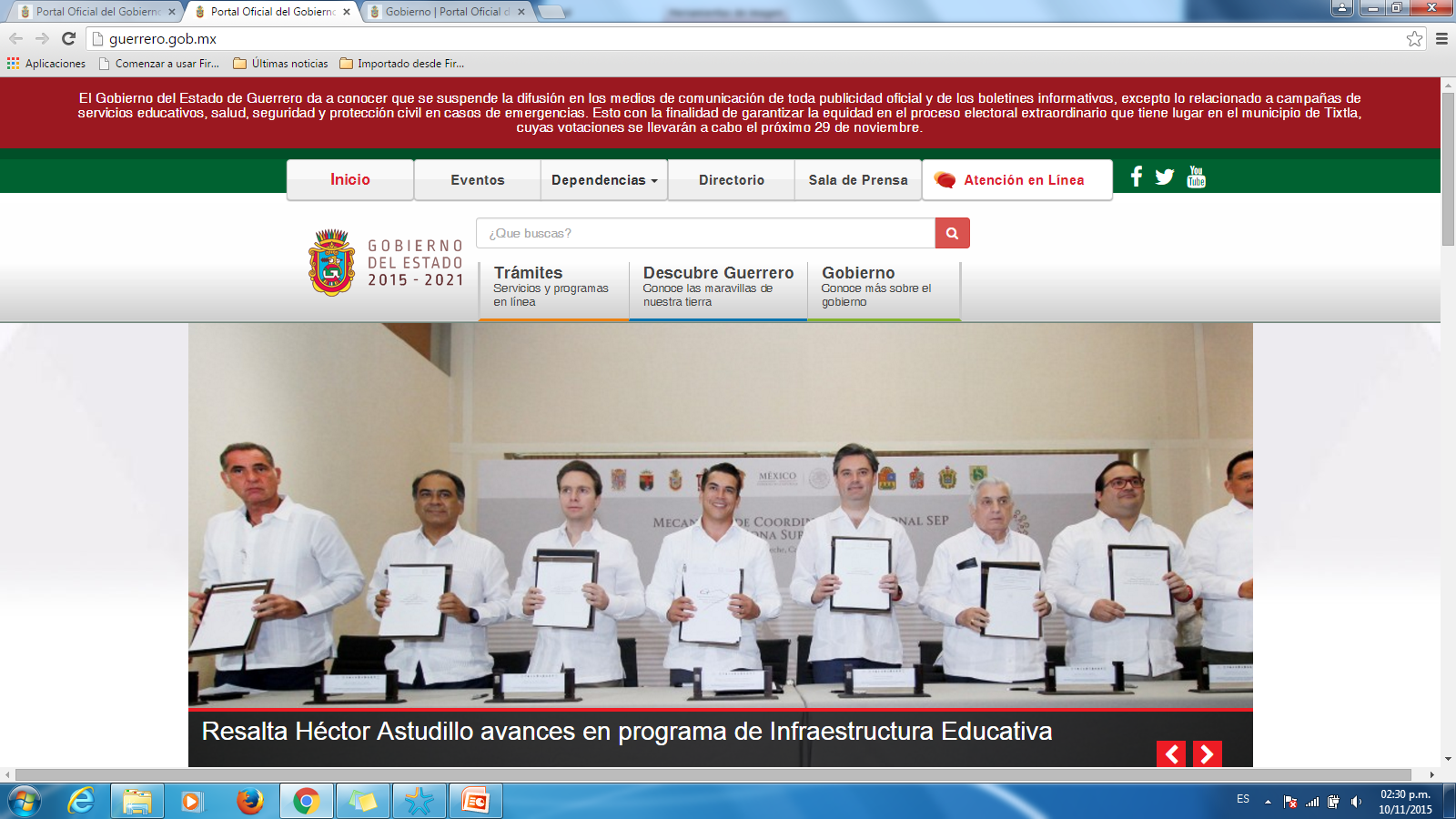 Foto 


del titular
LIC. EDGAR CHAVEZ LAURIANO
Coordinadora de Zona 1215, Chilpancingo
Correo electrónico: grocz1215@inea.gob.mx
Planear, promover, organizar y coordinar servicios de educación básica para jóvenes y adultos en el ámbito territorial de su competencia.
Facultades:
Responsabilidades:
Planear, organizar, coordinar y supervisar los servicios del programa de educación básica, y proyectos estratégicos de acuerdo a la normativa vigente, en su zona de atención.

Elaborar, el  Programa Anual de Actividades de la Coordinación  de Zona, así como ejecutarlo.

Elaborar, en el ámbito de su competencia, diagnósticos socioeconómicos, con la finalidad de conocer las características, necesidades e inquietudes de la población en atención, así como determinar las zonas económicas y su actividad productiva. 

Elaborar, en el ámbito de su competencia, diagnósticos educativos y lingüísticos para conocer el nivel educativo de la población, así como su variante dialectal, en el caso de la atención a grupos étnicos; de acuerdo a las normas establecidas.

Implantar los sistemas de seguimiento operativo, evaluación e información, así como vigilar los procesos de evaluación del aprendizaje y acreditación;

Coordinar, con el Departamento de Servicios Educativos, la formación de los técnicos docentes,  y personal operativo, así como sistematizar la practica educativa.

Promover y gestionar, con apego a la normatividad, la suscripción de acuerdos y convenios de colaboración con las instituciones públicas, privadas y sociales localizadas en el ámbito de su jurisdicción.
Regresar a la diapositiva principal
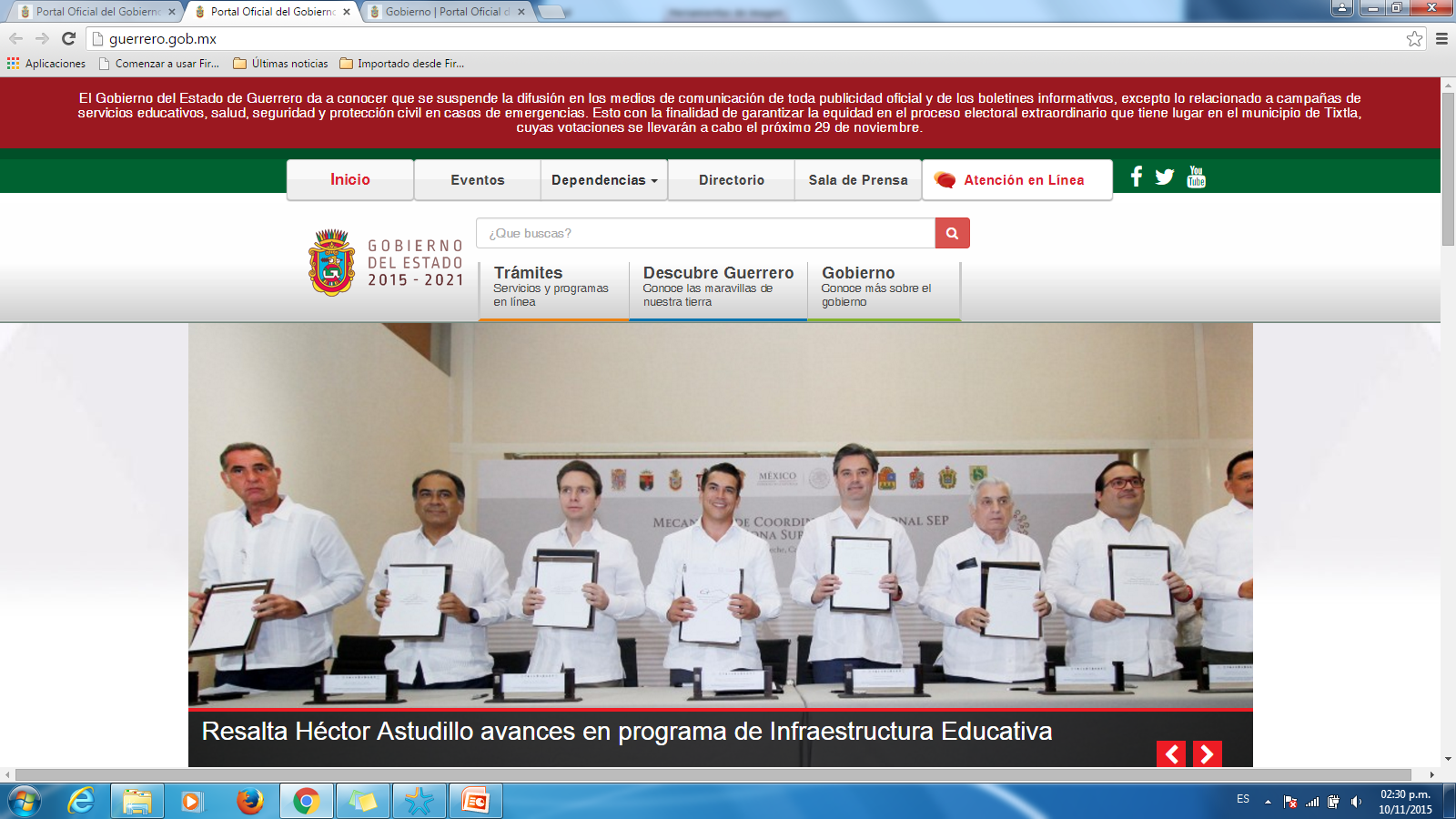 VI.- Propiciar, que los empleadores, Comisarios Ejidales y de Bienes Comunales, Sindicatos, Asociaciones y Organizaciones, establezcan Puntos de Encuentro, Plazas Comunitarias y Círculos de Estudio, de educación básica para jóvenes y adultos, y den facilidades a sus trabajadores y miembros para integrarse a los servicios educativos que ofrece el Instituto;
 
VII.- Difundir e informar, en el ámbito de su competencia, el avance y logros de los programas educativos que ofrece el Instituto.
 
VIII.- Apoyar a la Dirección General en proyectos de investigación que permitan reforzar la operación de los programas del Instituto;
 
IX.- Evaluar con el Coordinador Regional, periódica y sistemáticamente, el cumplimiento de metas y proponer acciones correctivas para mejorar la prestación del servicio educativo.
 
X.- Planear, coordinar y distribuir material didáctico a los adultos que propicie su atención oportuna de acuerdo a la normatividad establecida.
 
XI.- Vigilar y apoyar el cumplimiento de las metas de los servicios educativos que se establezcan en las  microregiones de su ámbito territorial.
 
XII.- Las demás funciones que, le asigne el Director General o que acuerde con la Coordinación Regional.
Regresar a la diapositiva principal